Lundi 22 juin 2020
Numération
Repérer un rang ou une position dans une suite ordonnée
Première situation
Assemblage de 21 cubes
Assemblage de 21 cubes
Assemblage de 21 cubes
Assemblage de 21 cubes
deuxième situation
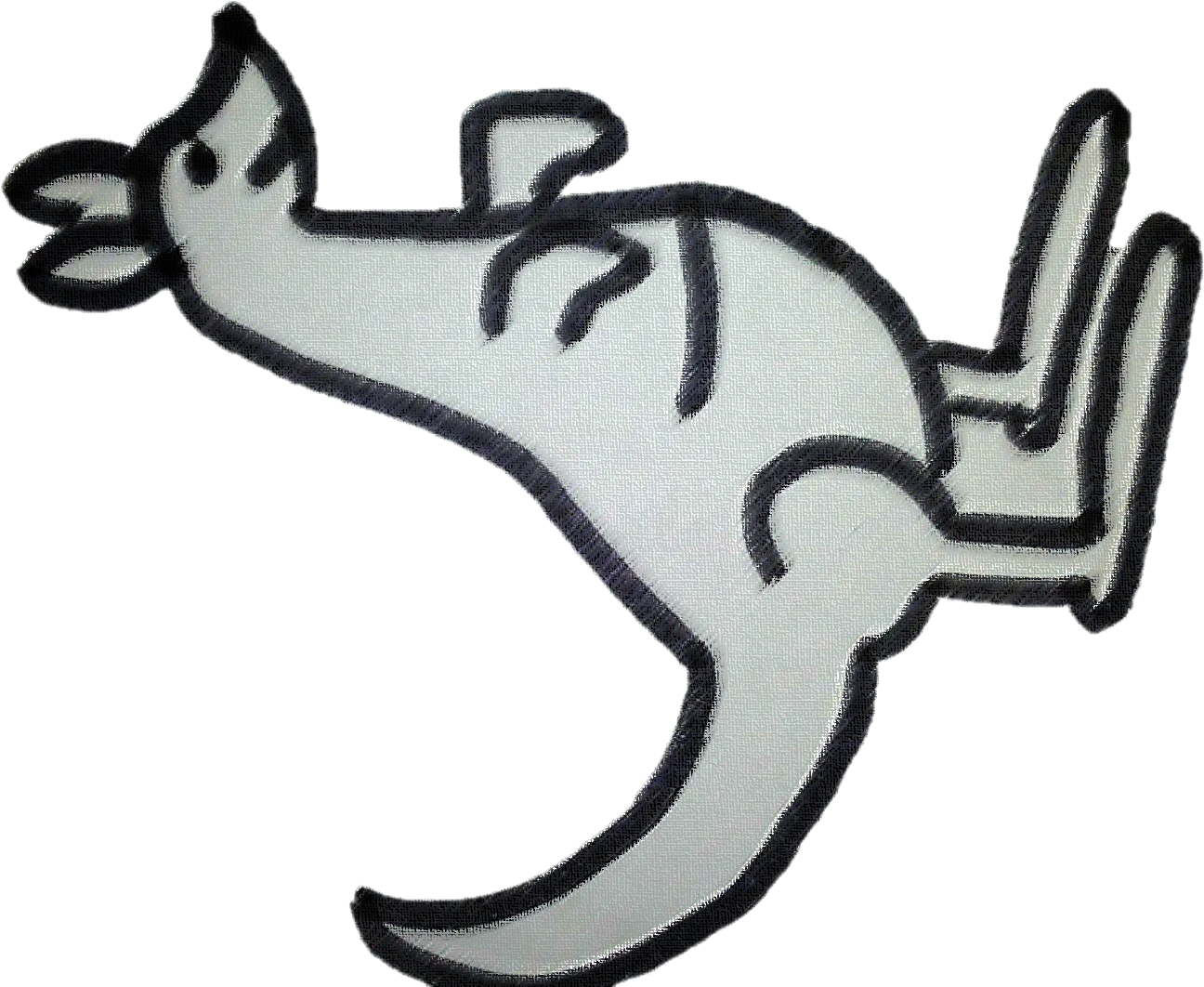 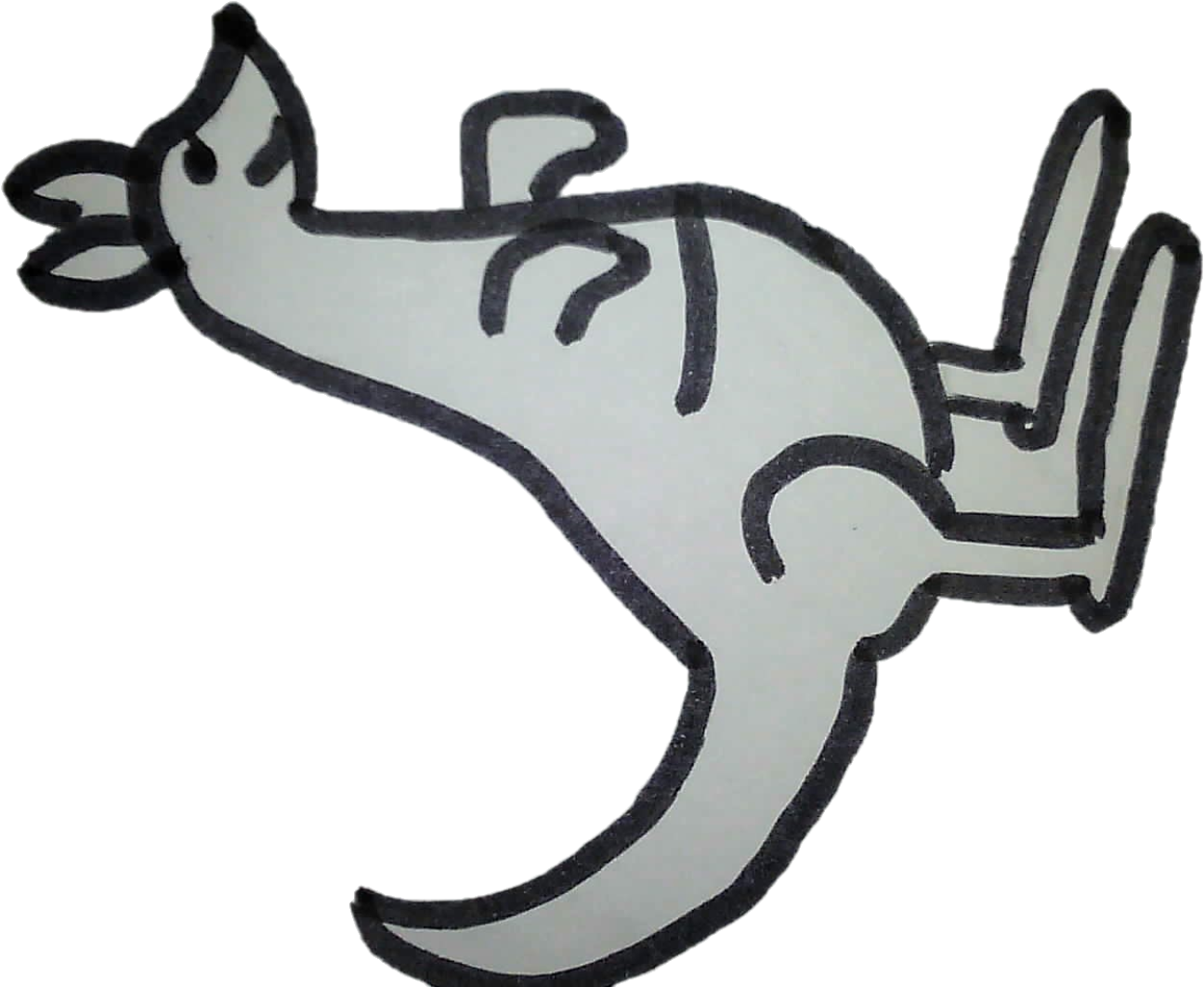 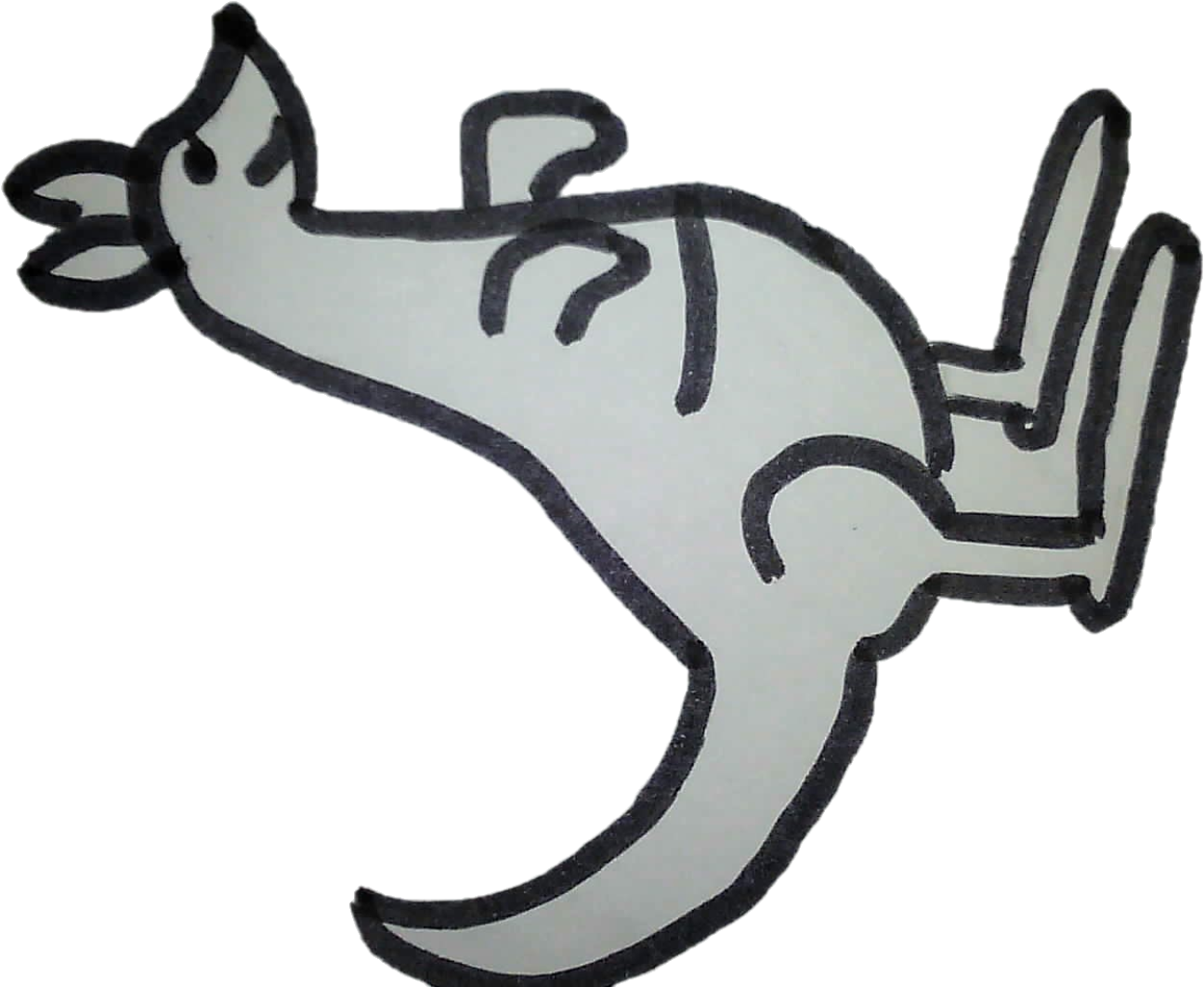 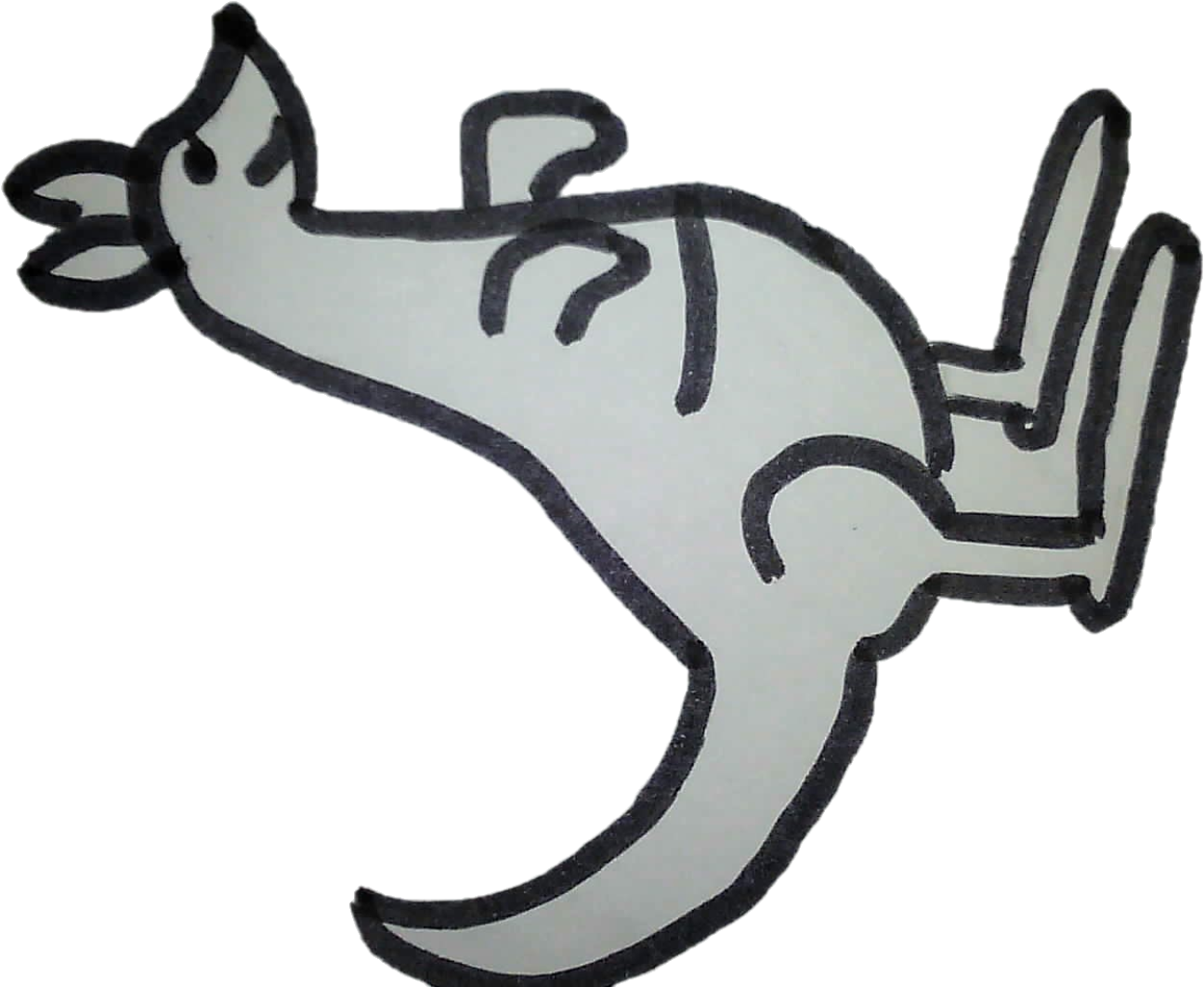 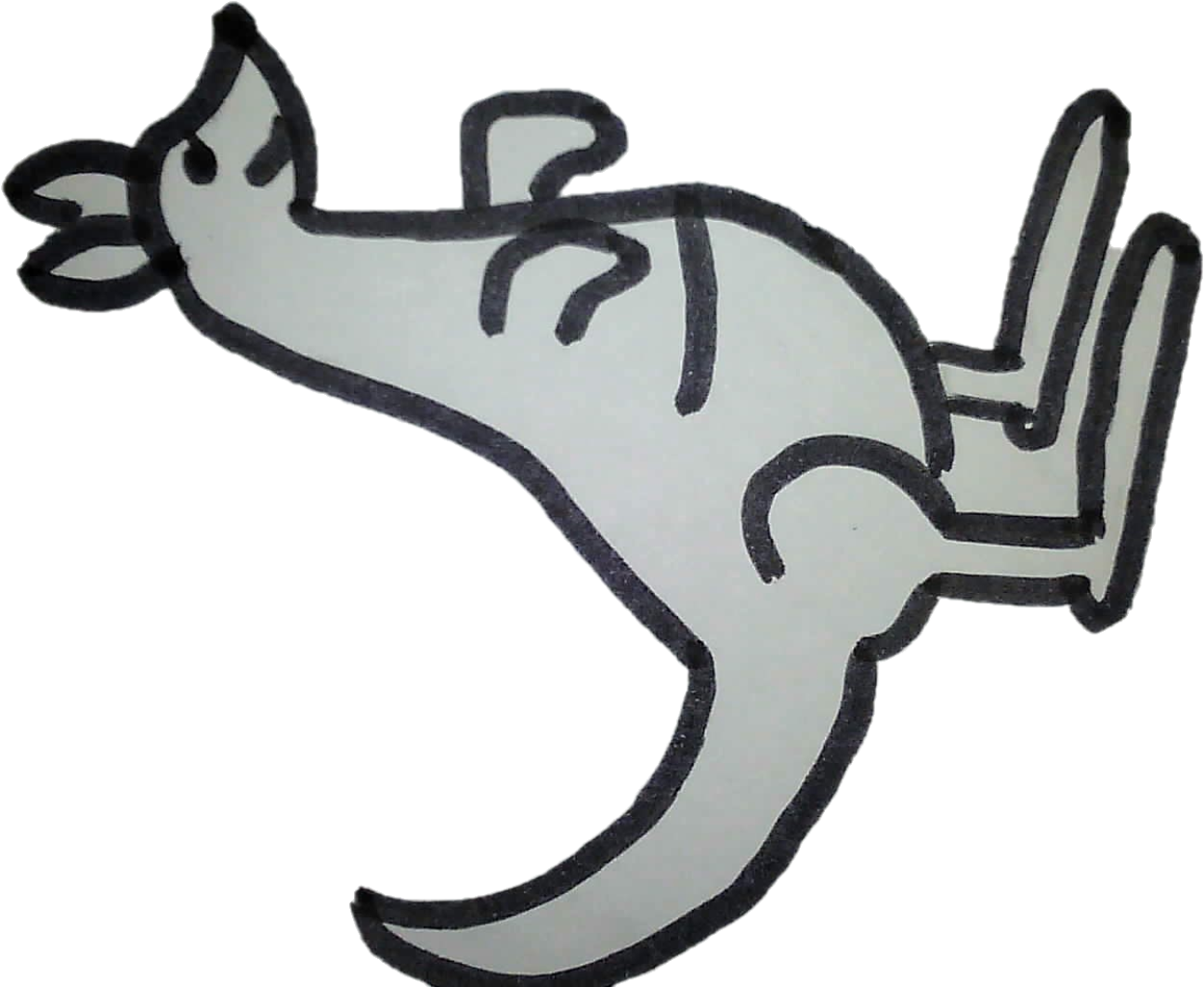 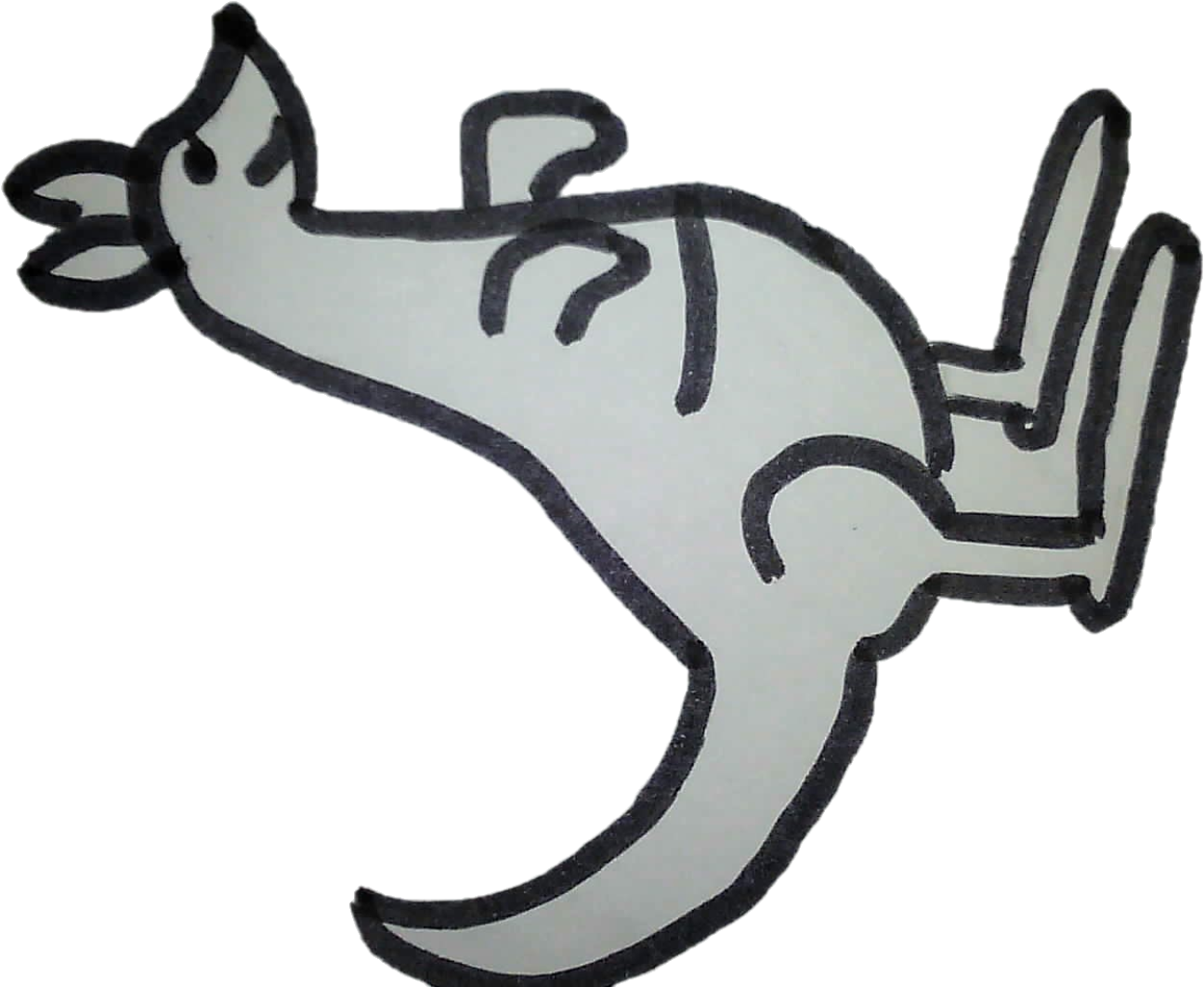 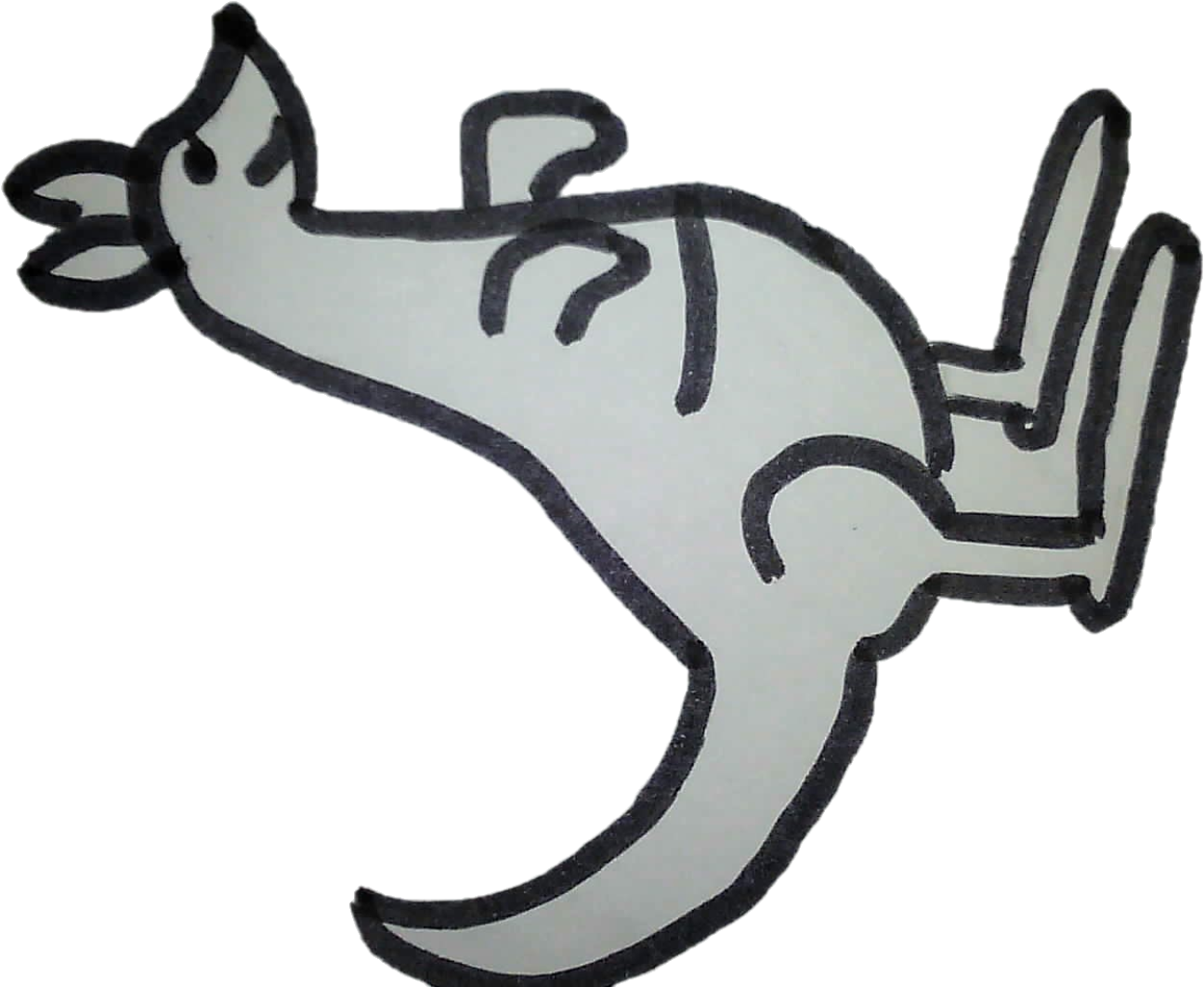 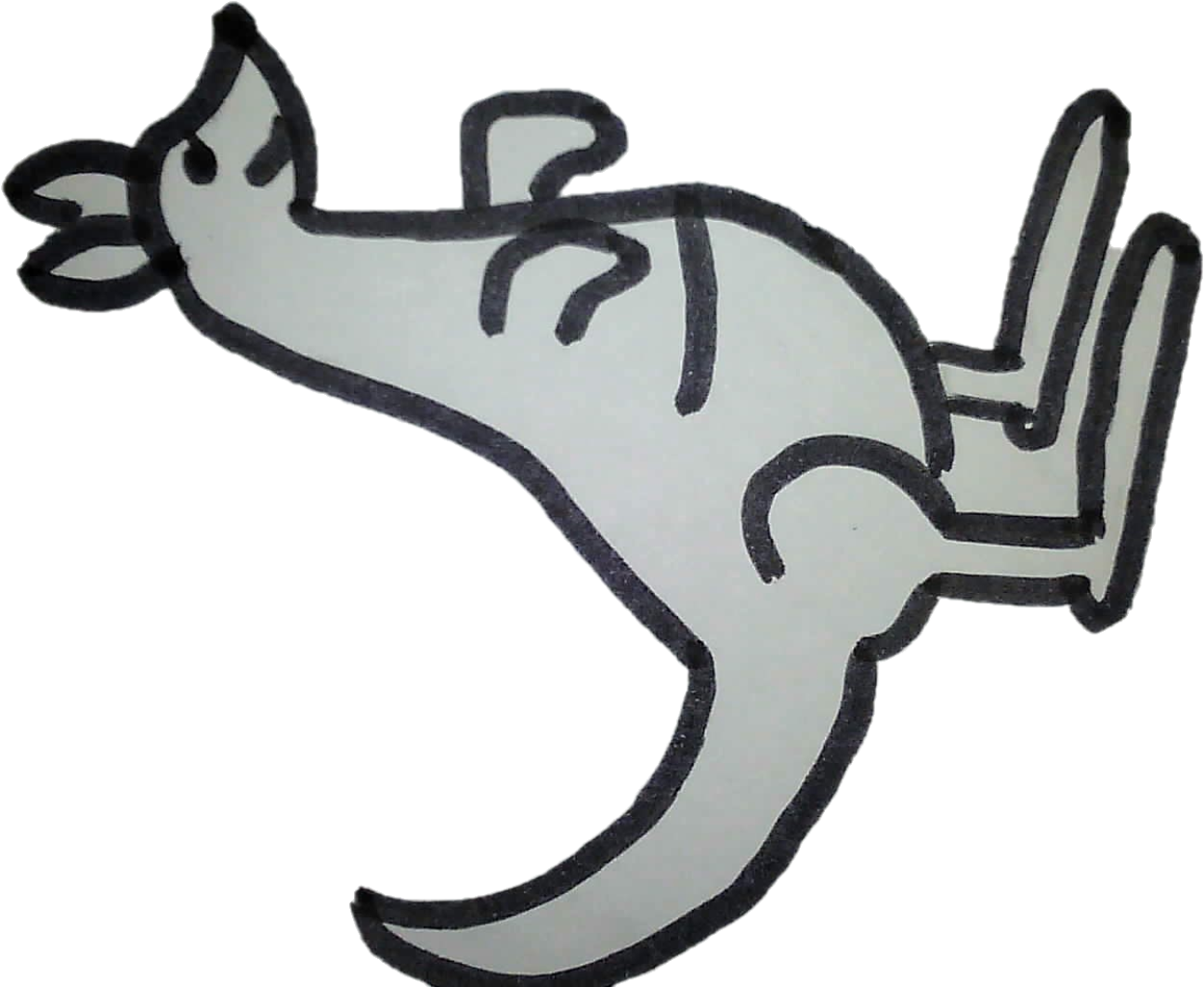 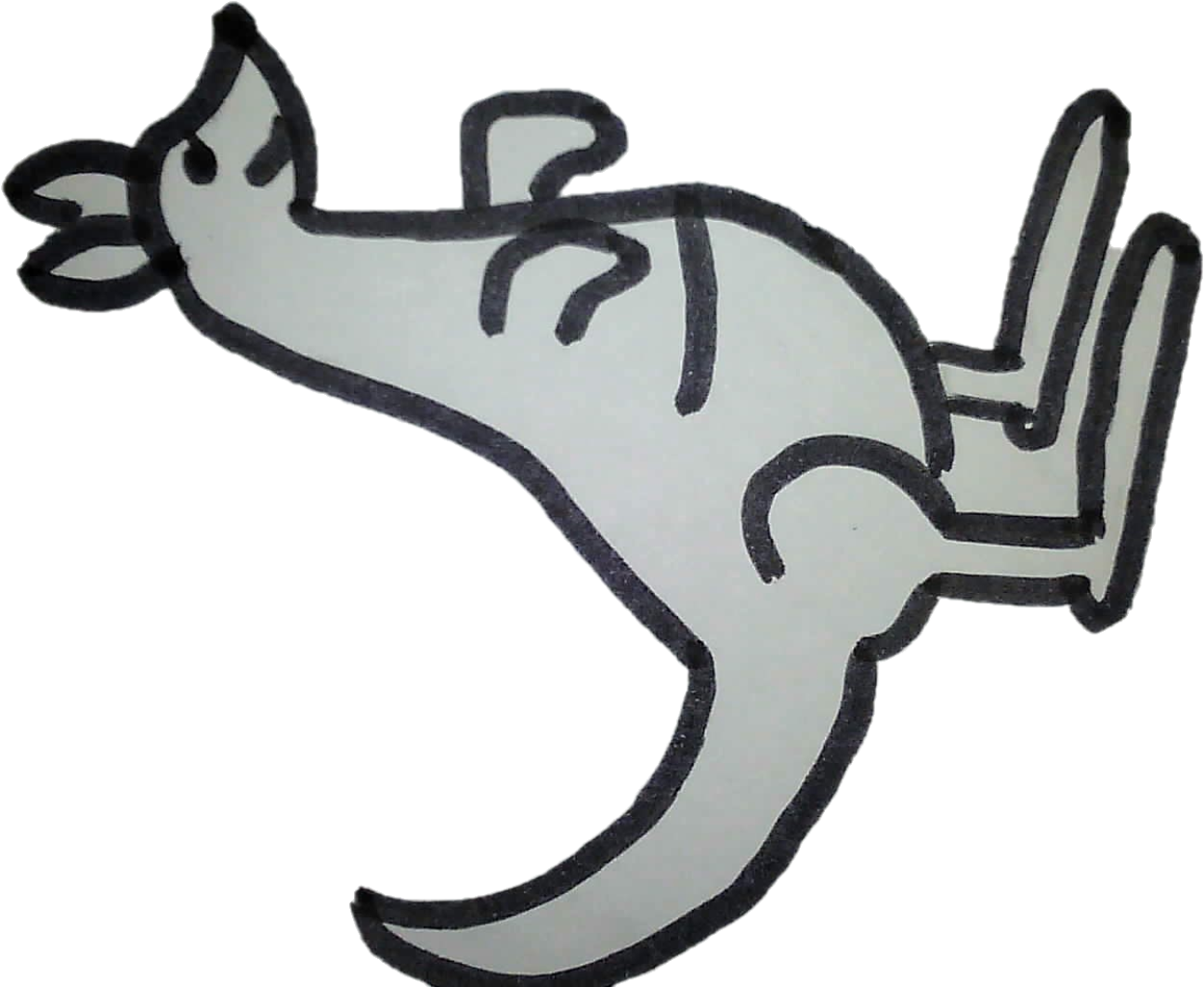 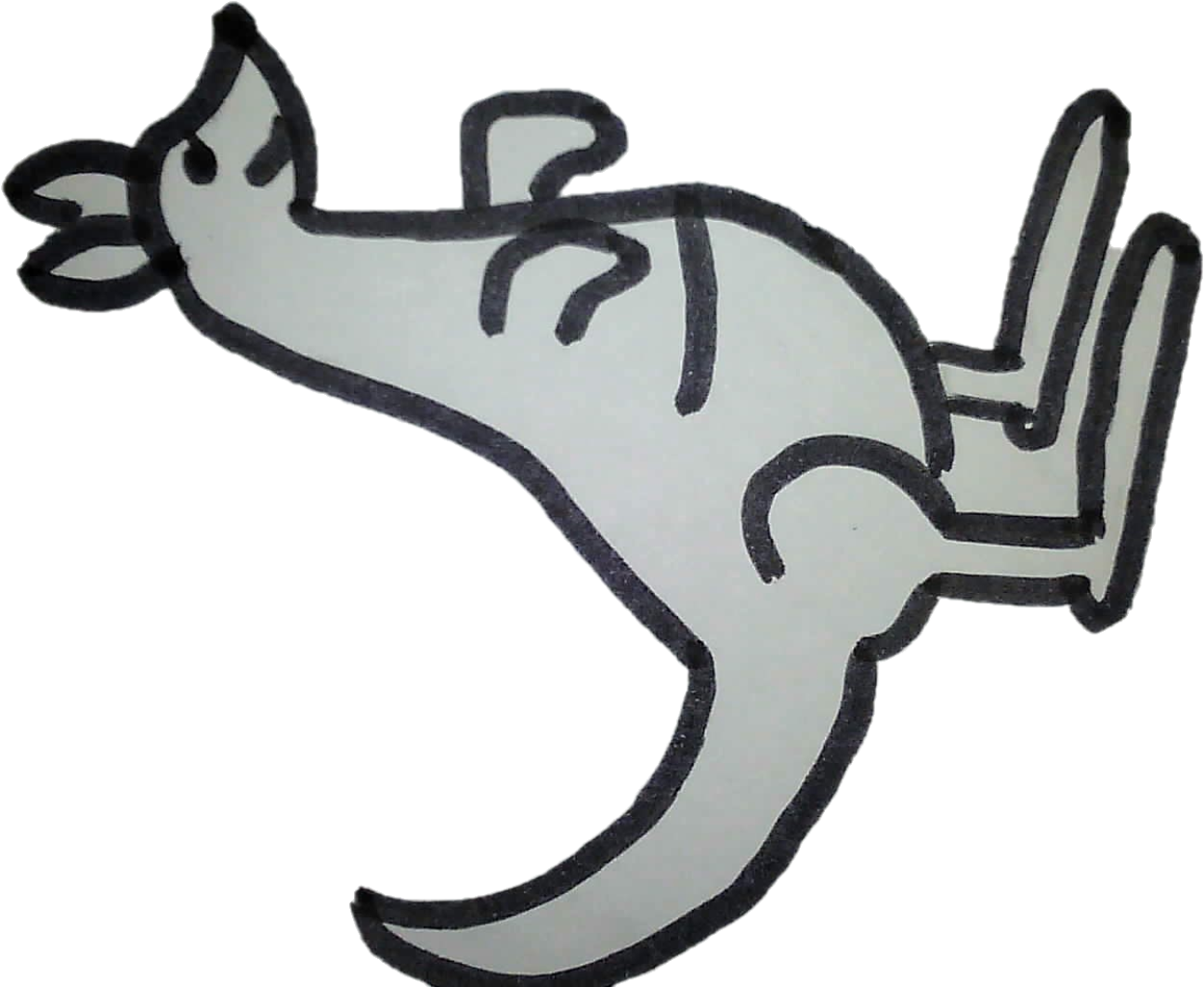 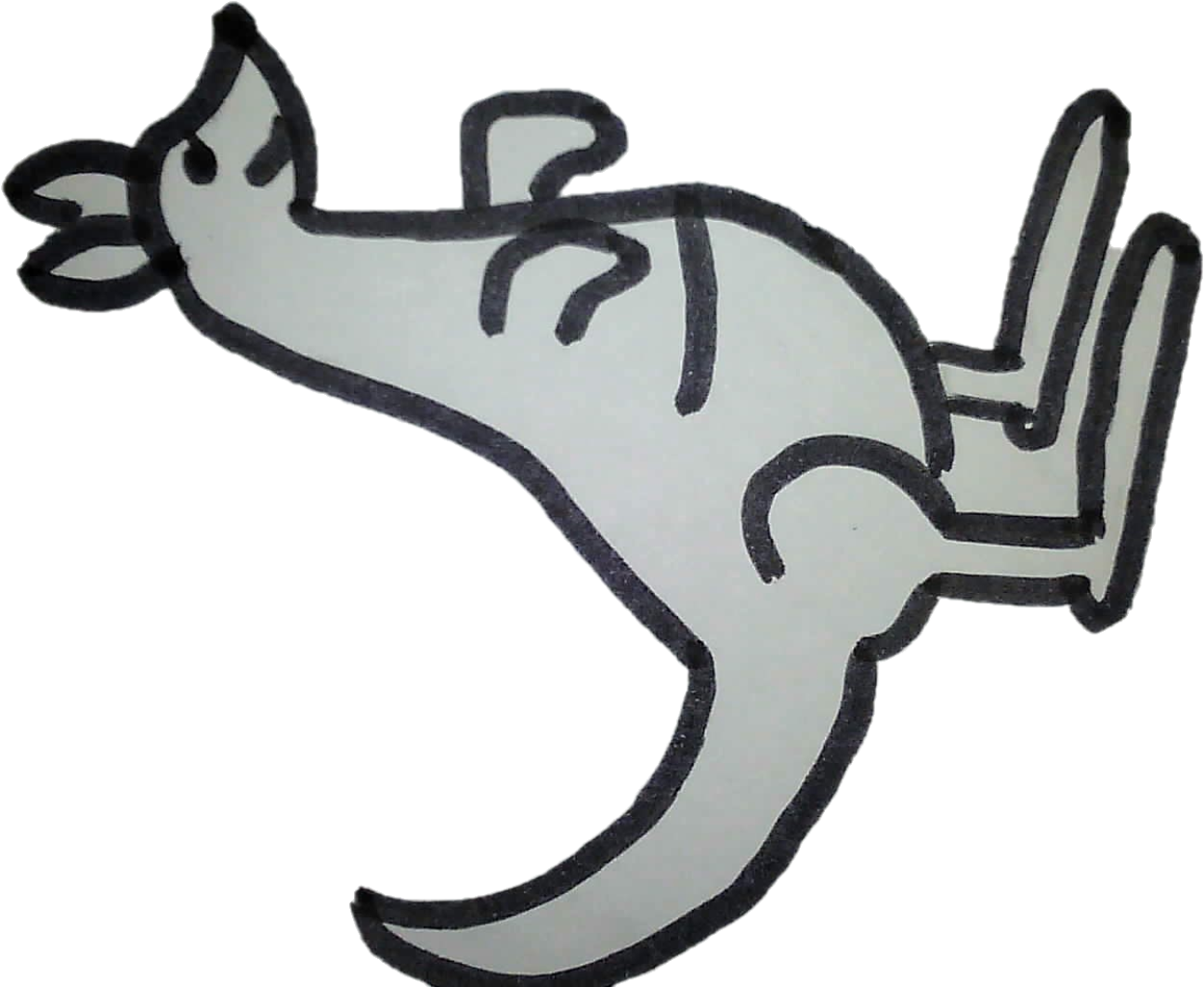 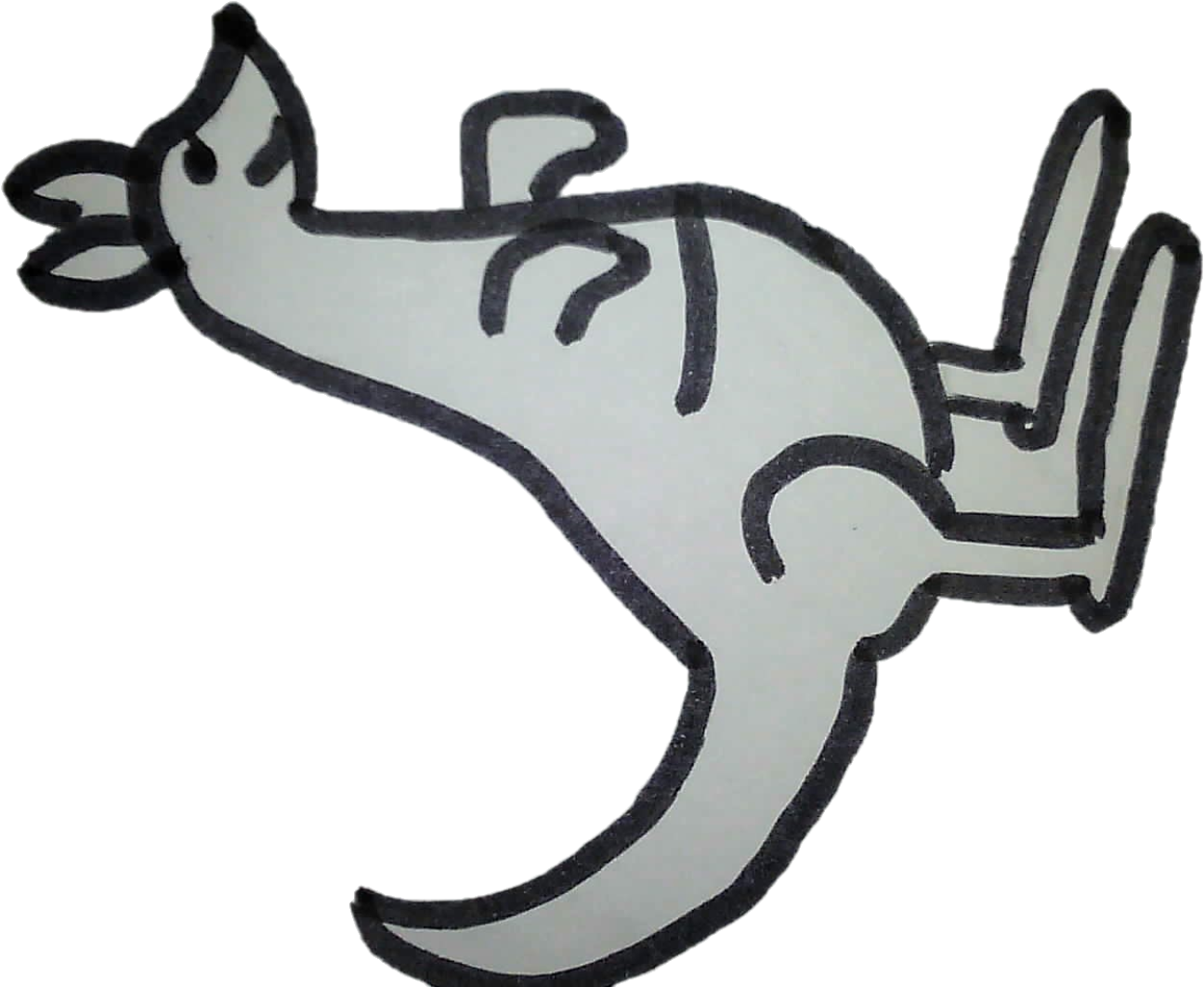 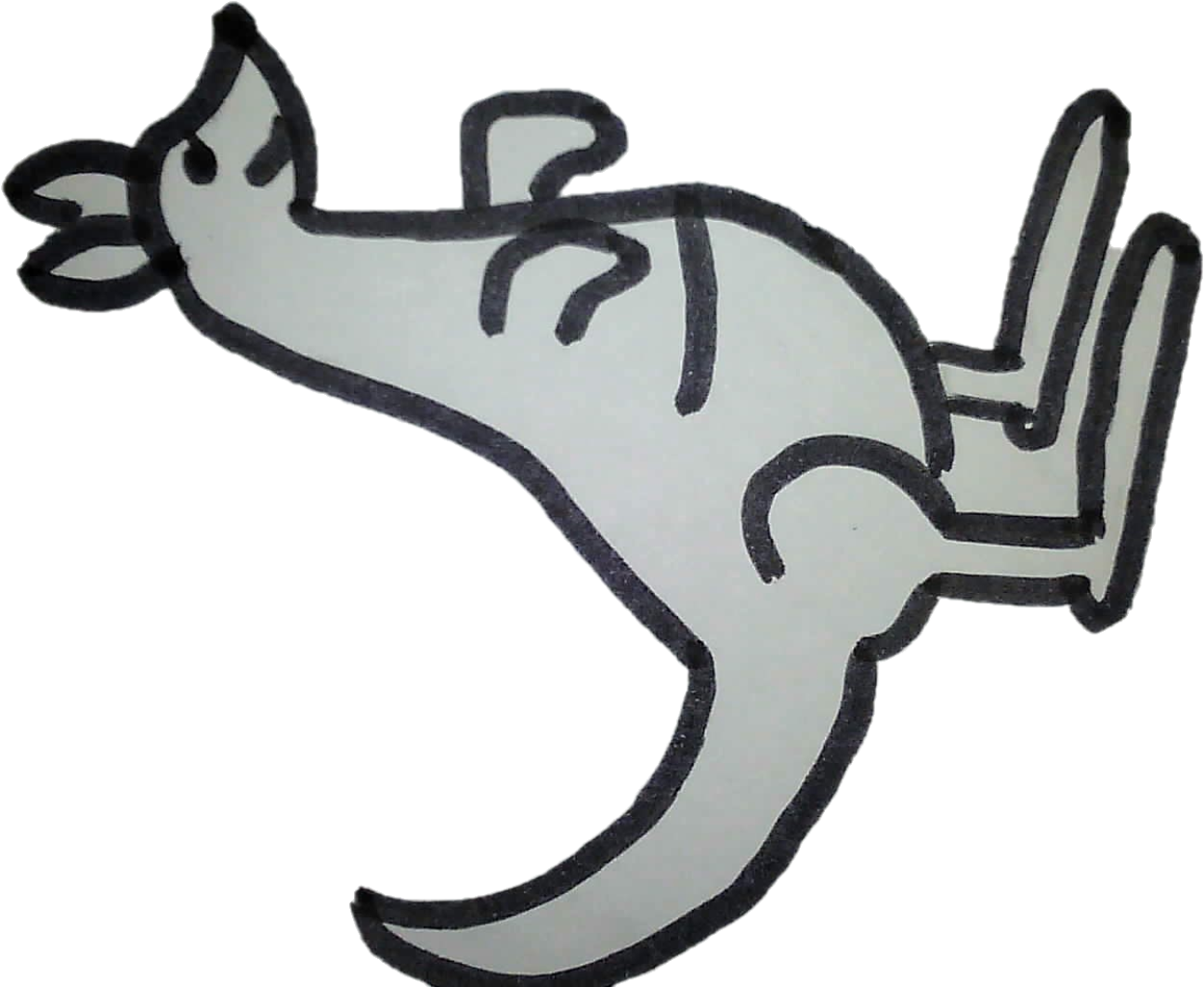 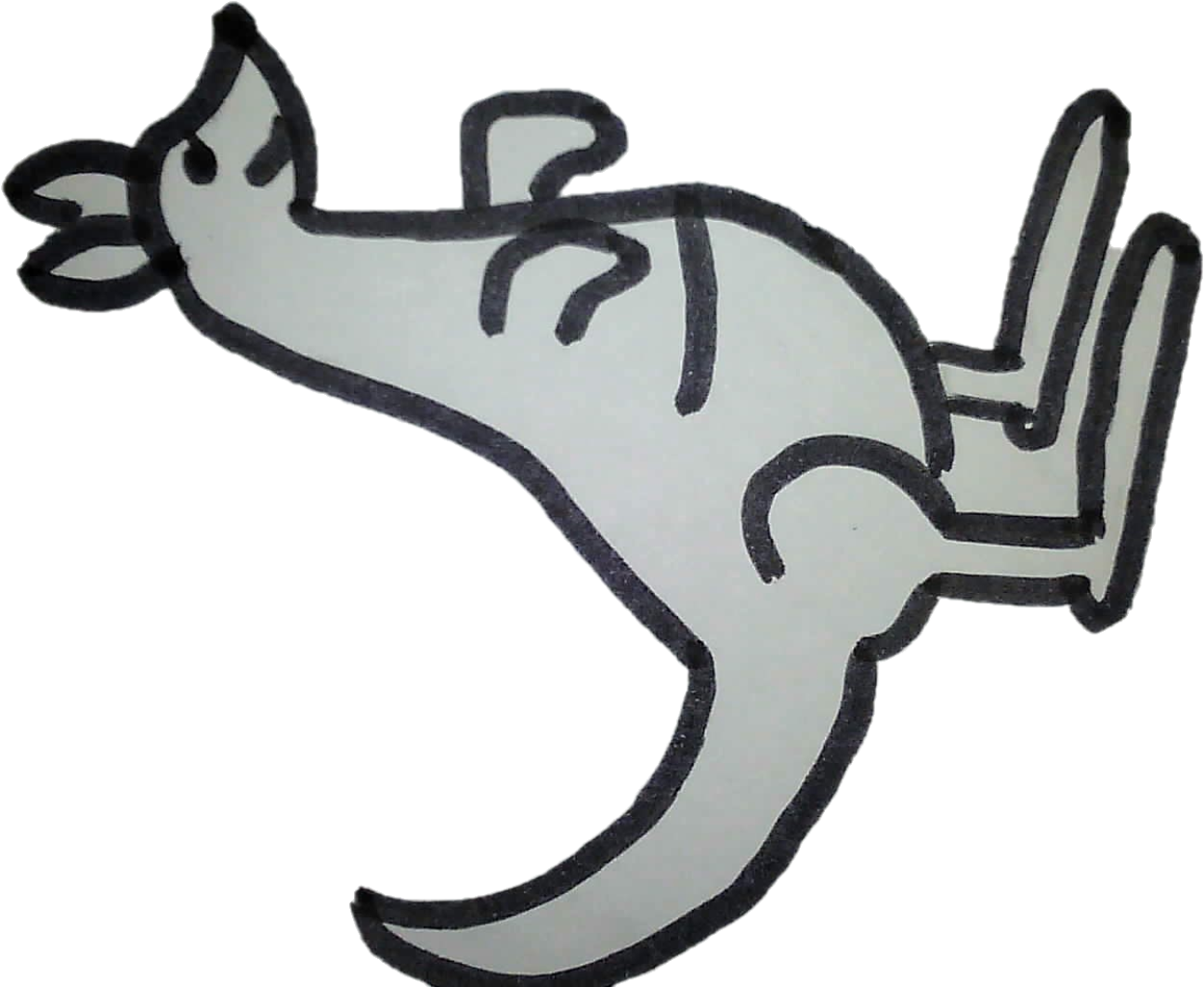 Combien y-a-t-il de kangourous ?

Combien de kangourous précèdent le kangourou blanc ?

Quelle est la position du kangourou blanc ?
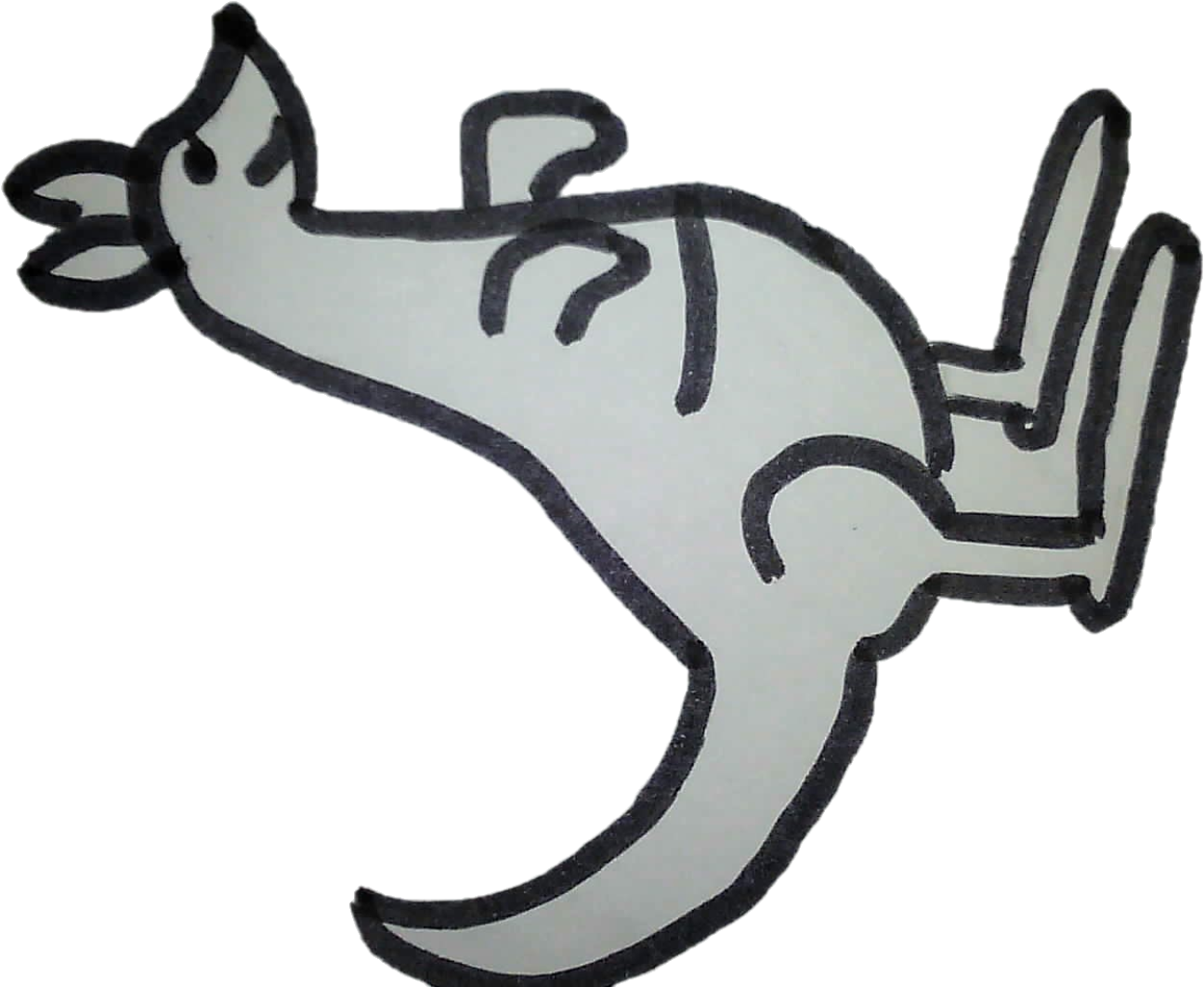 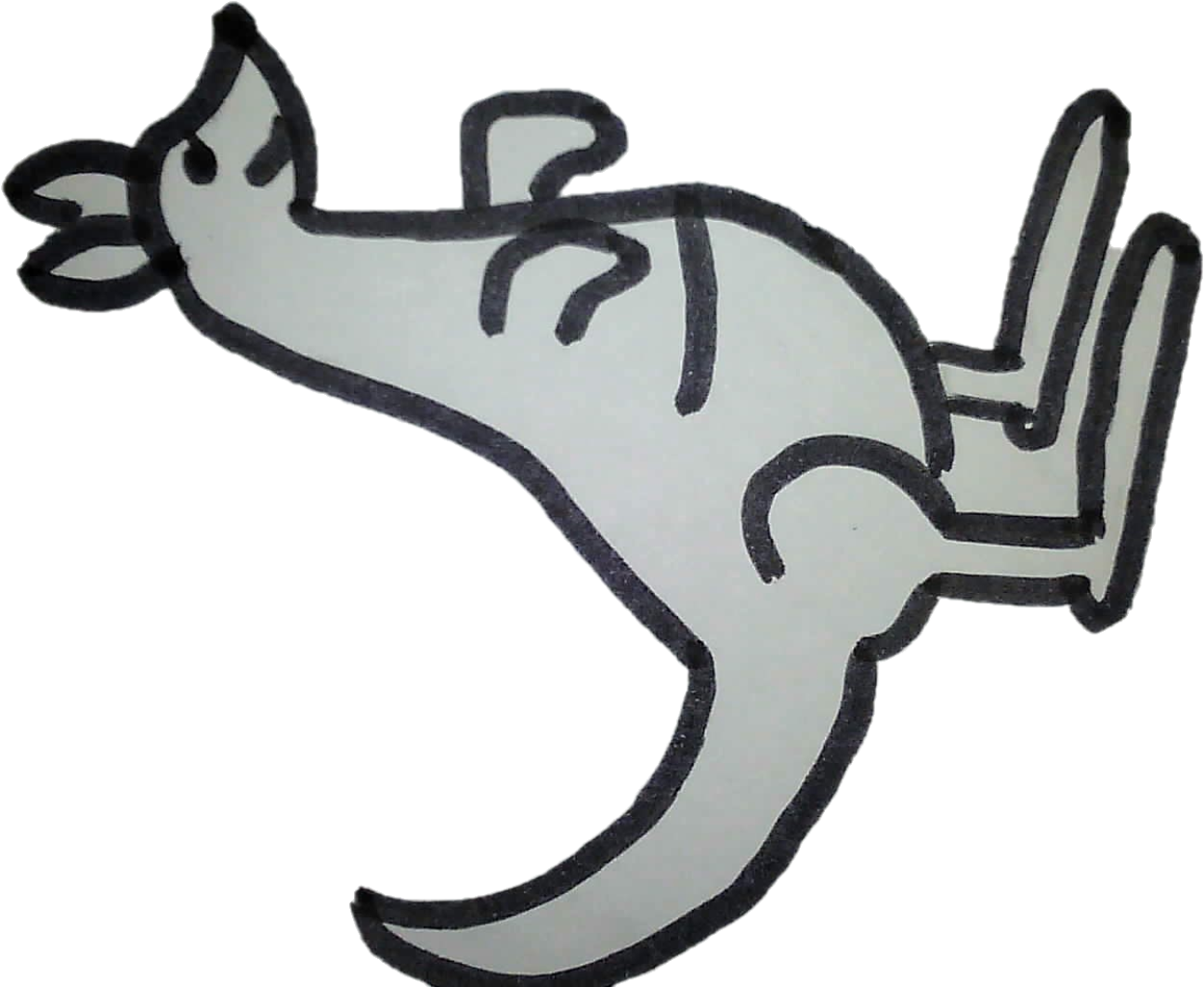 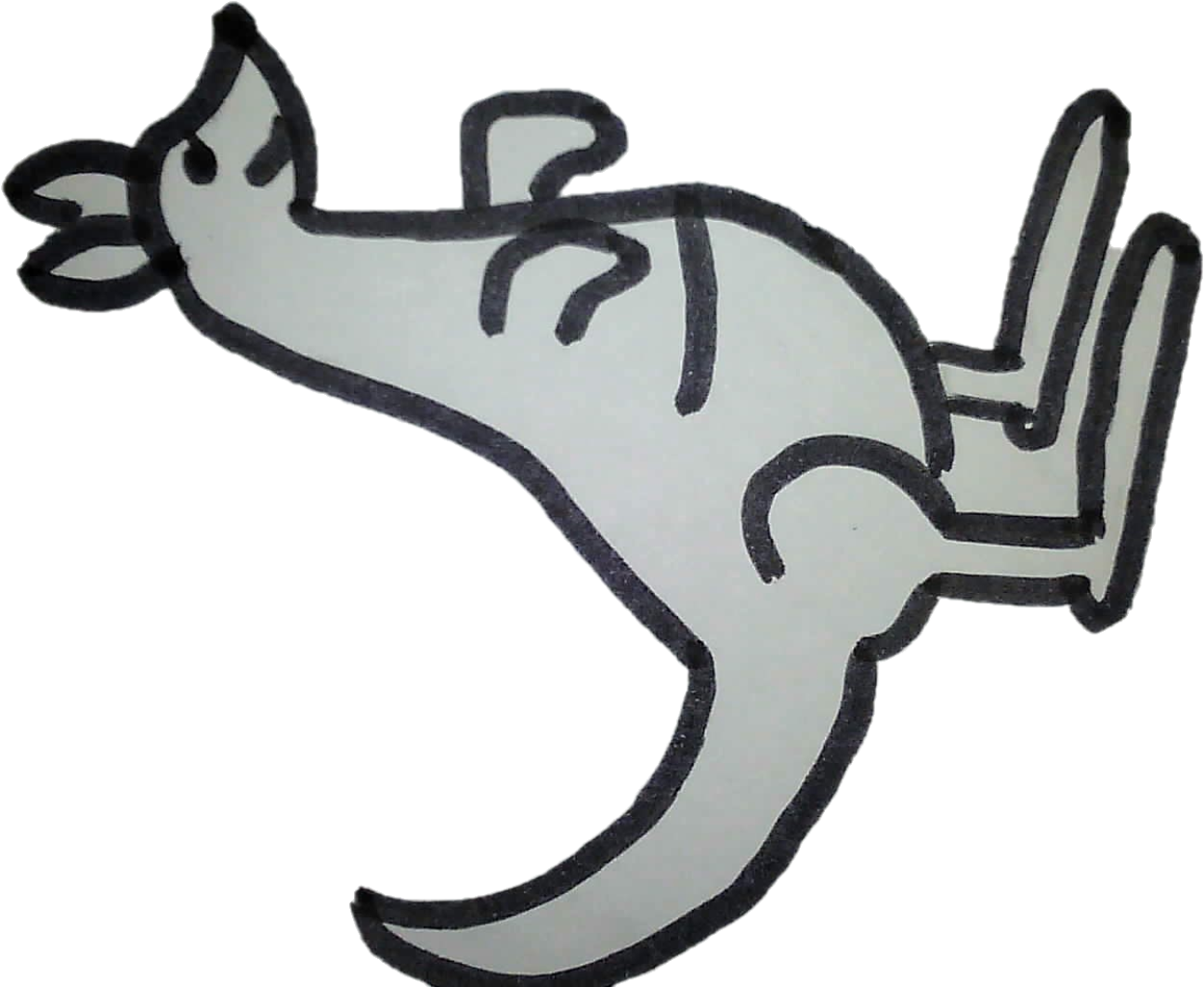 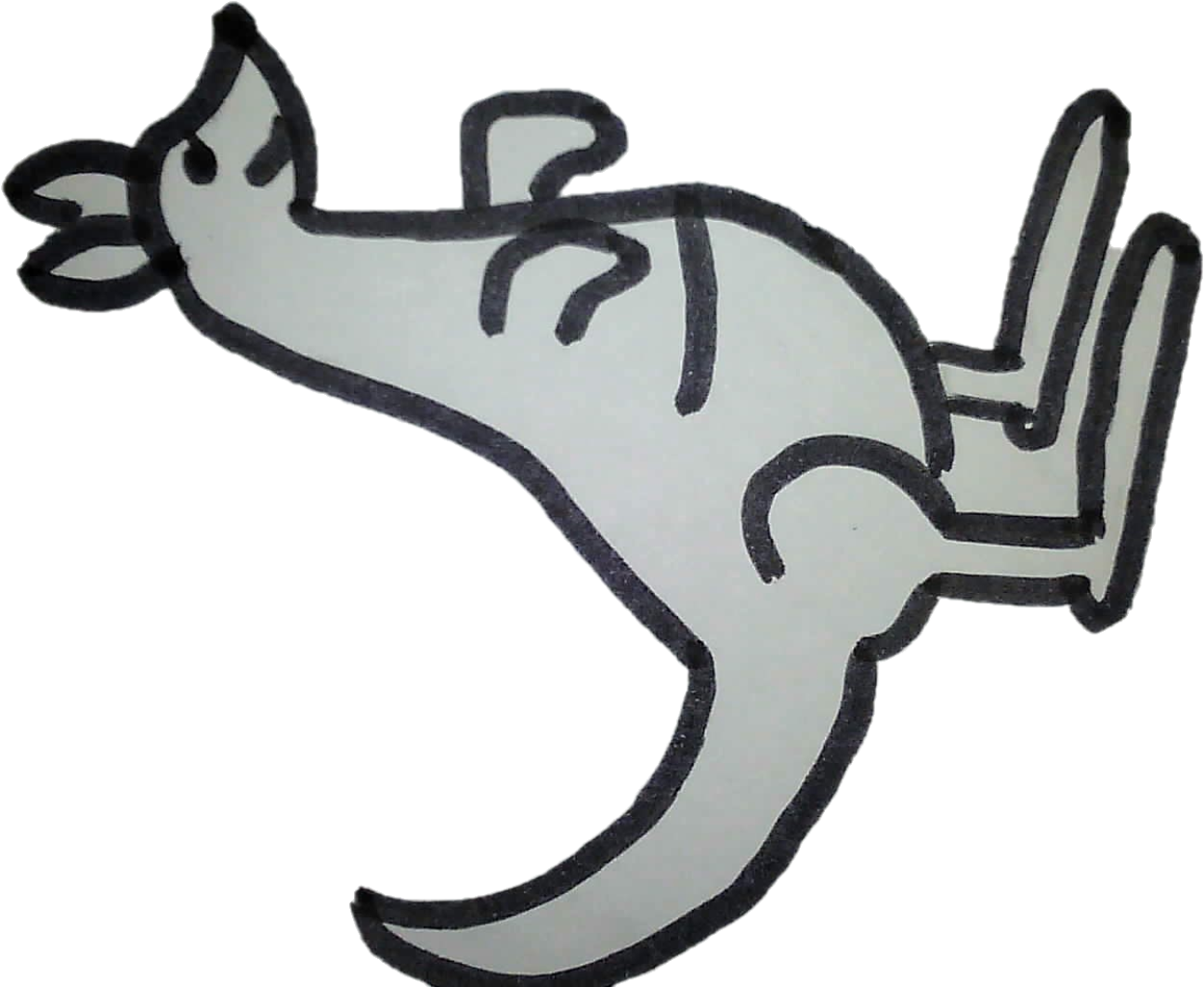 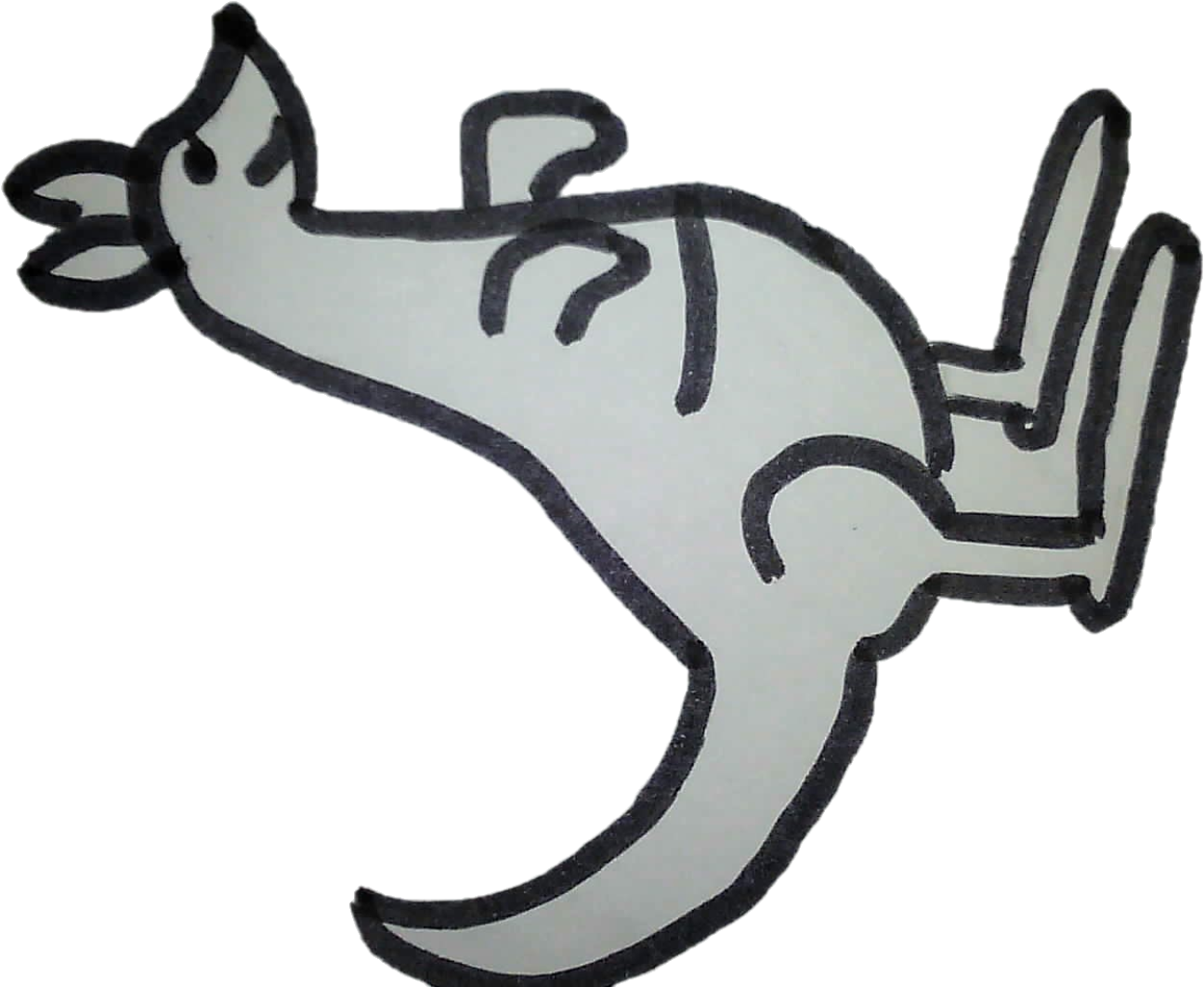 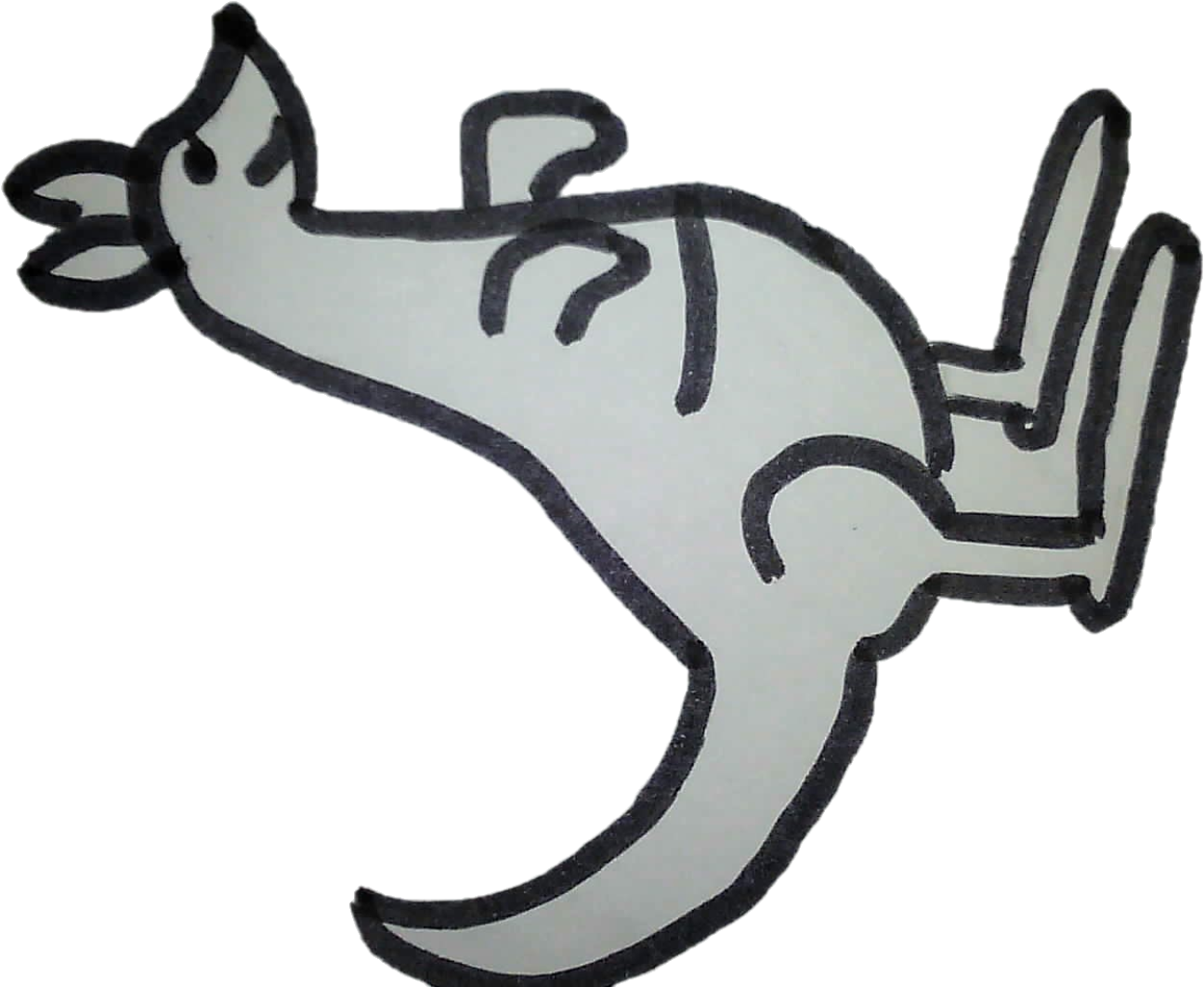 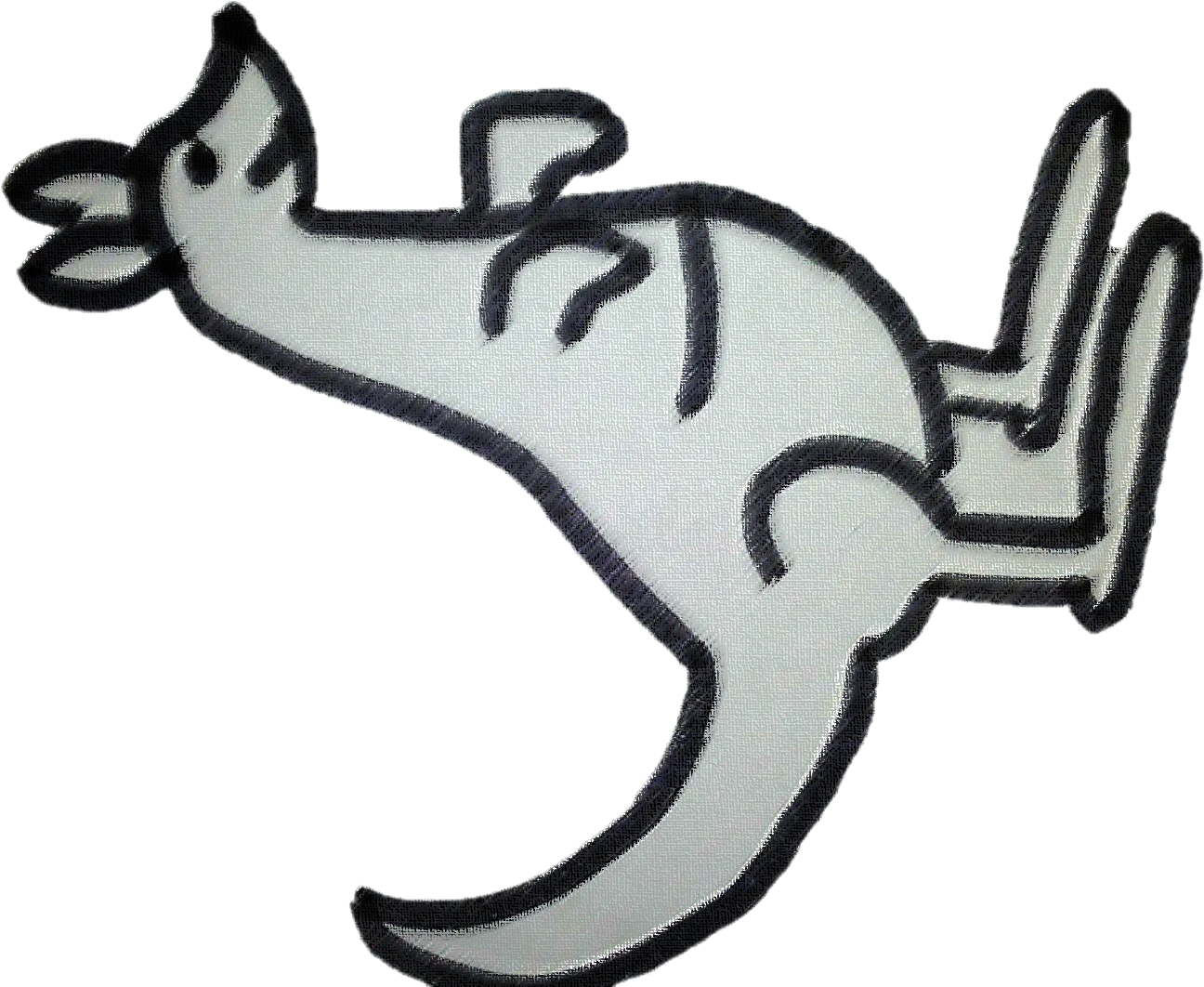 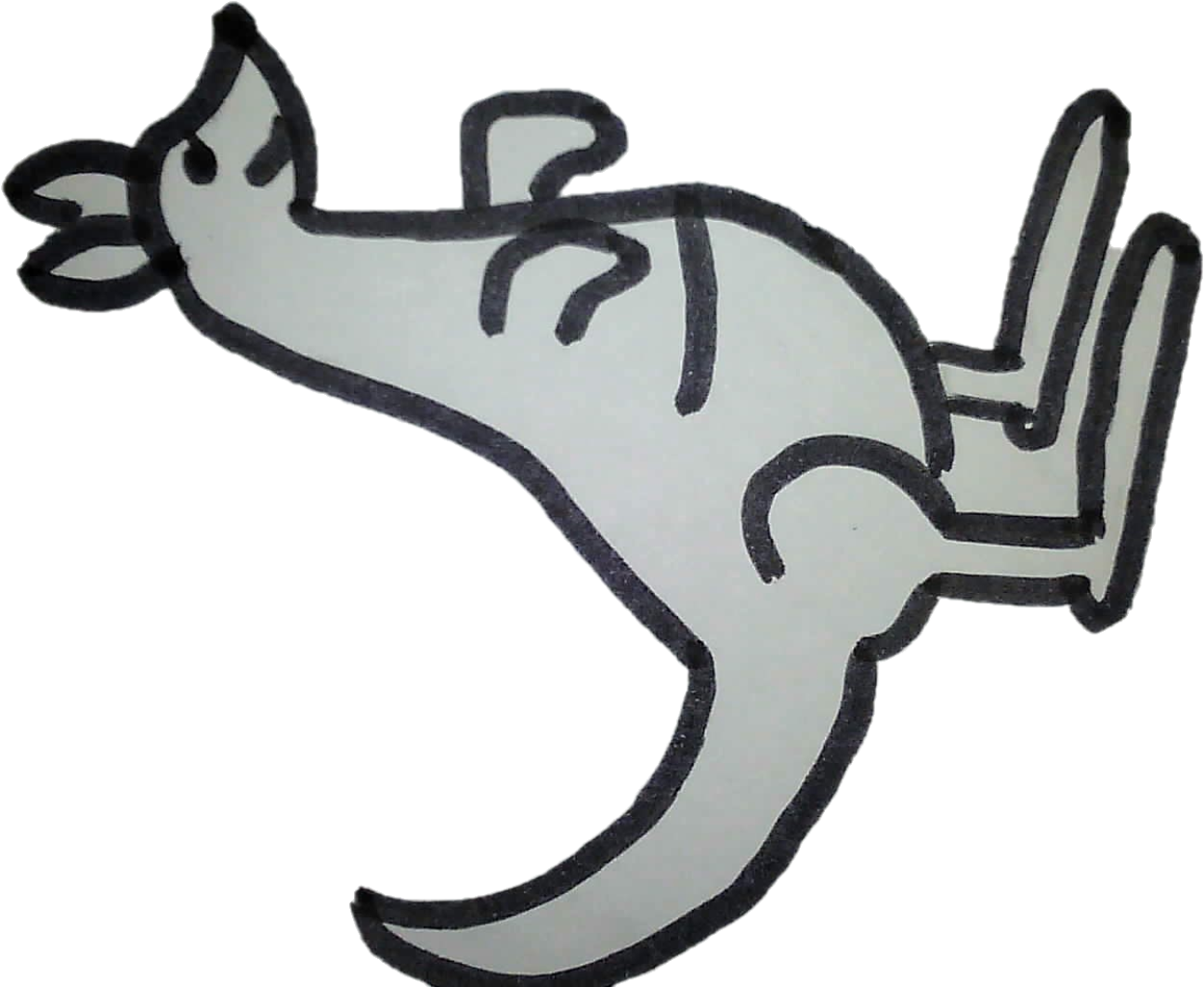 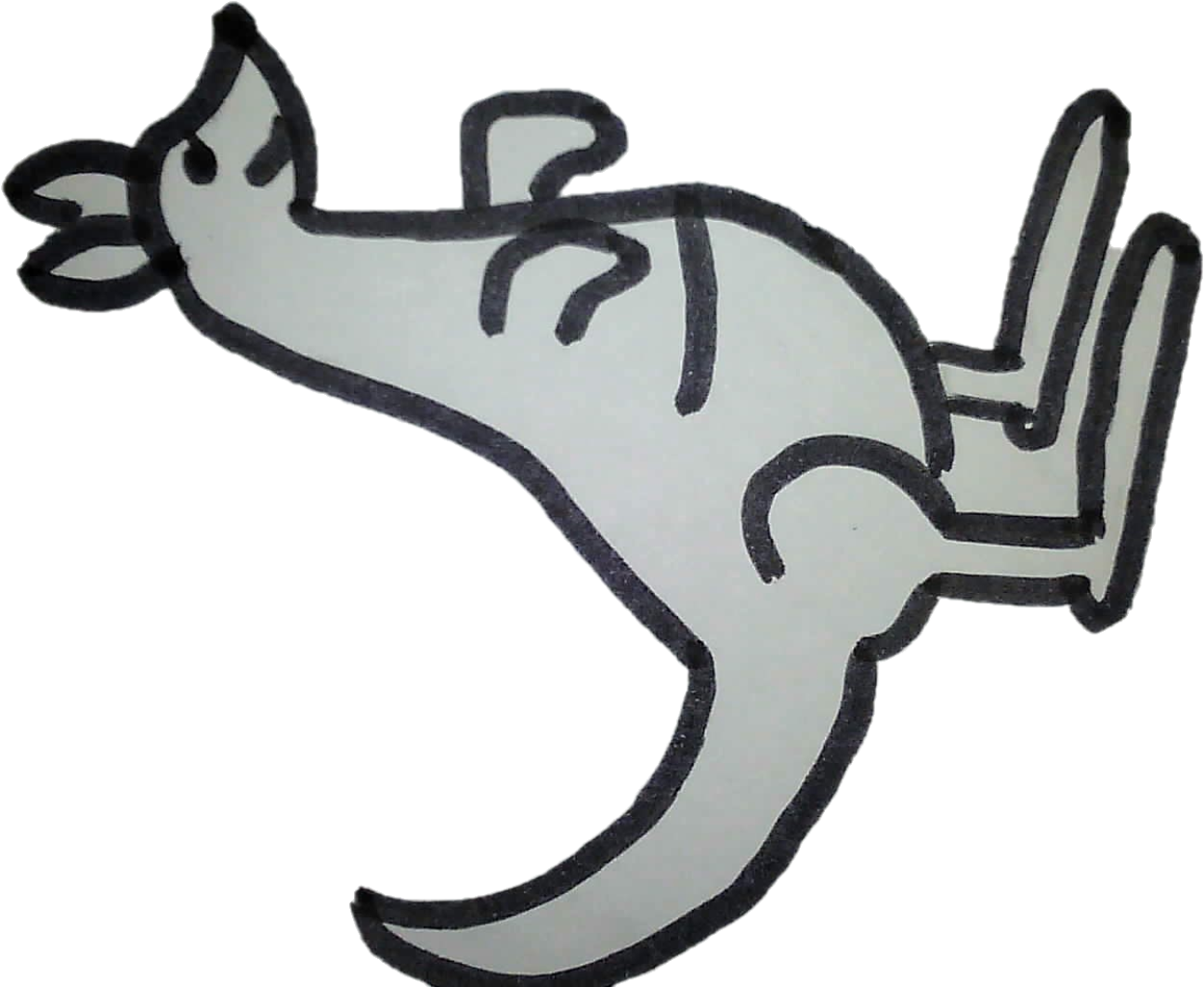 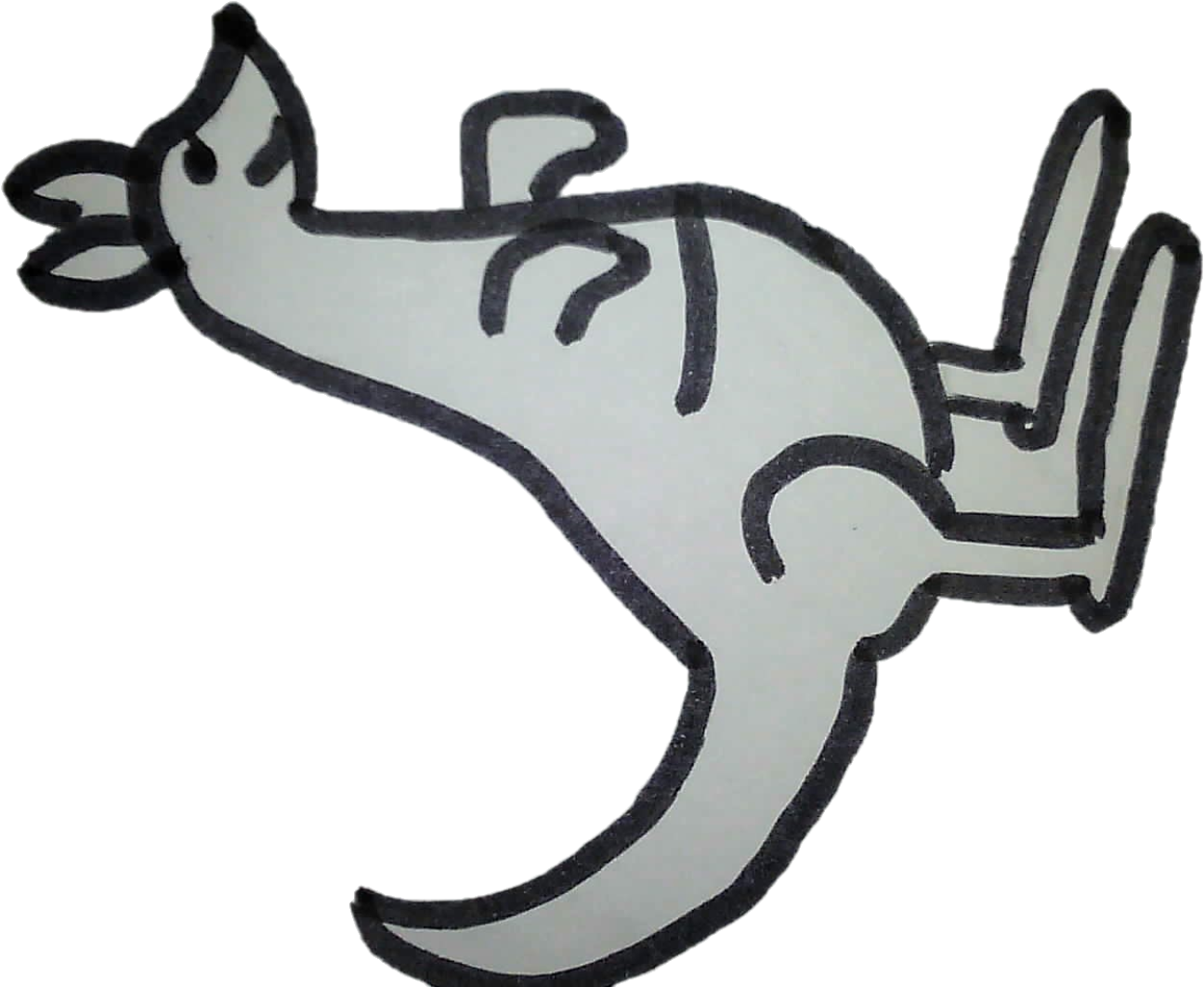 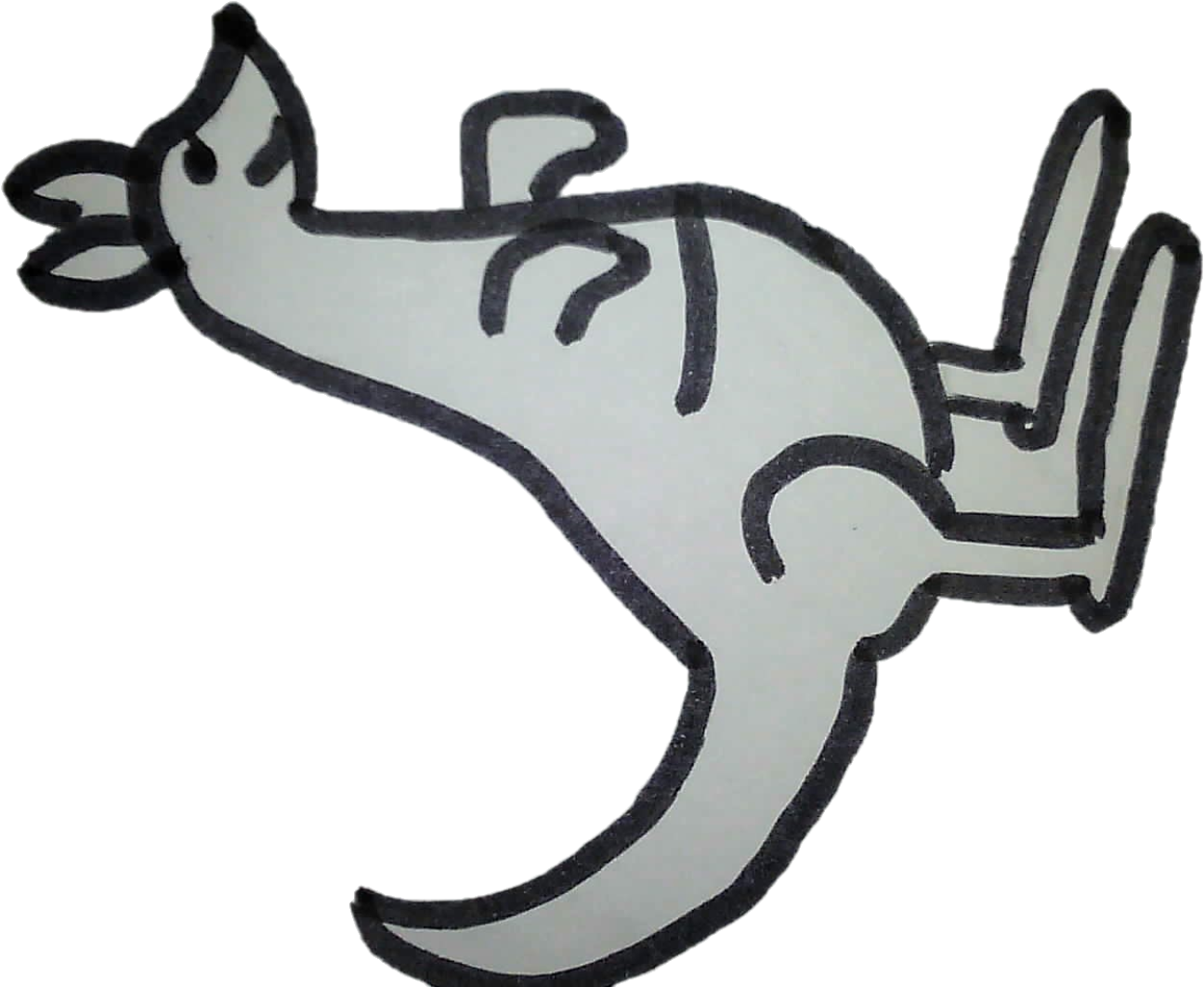 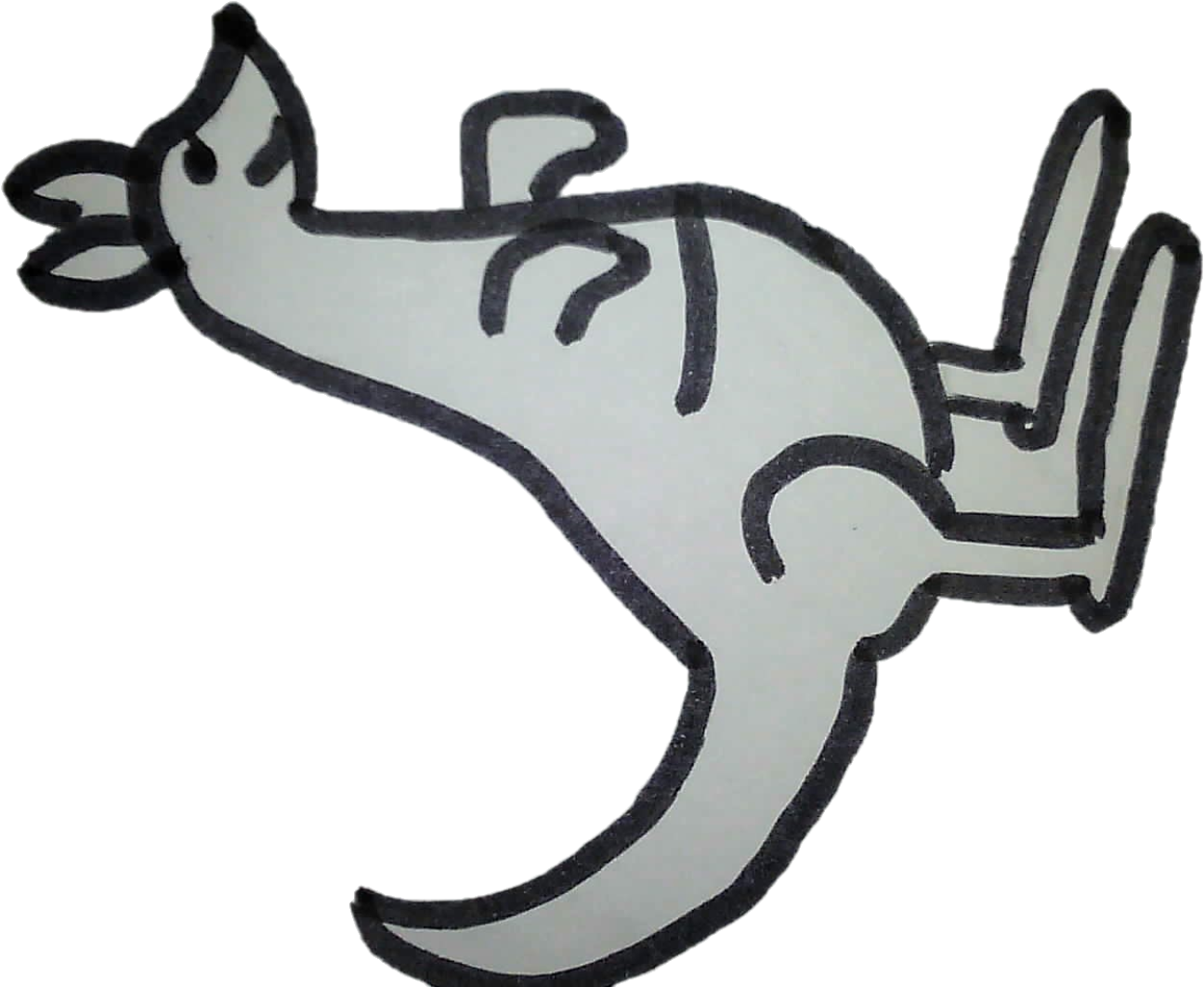 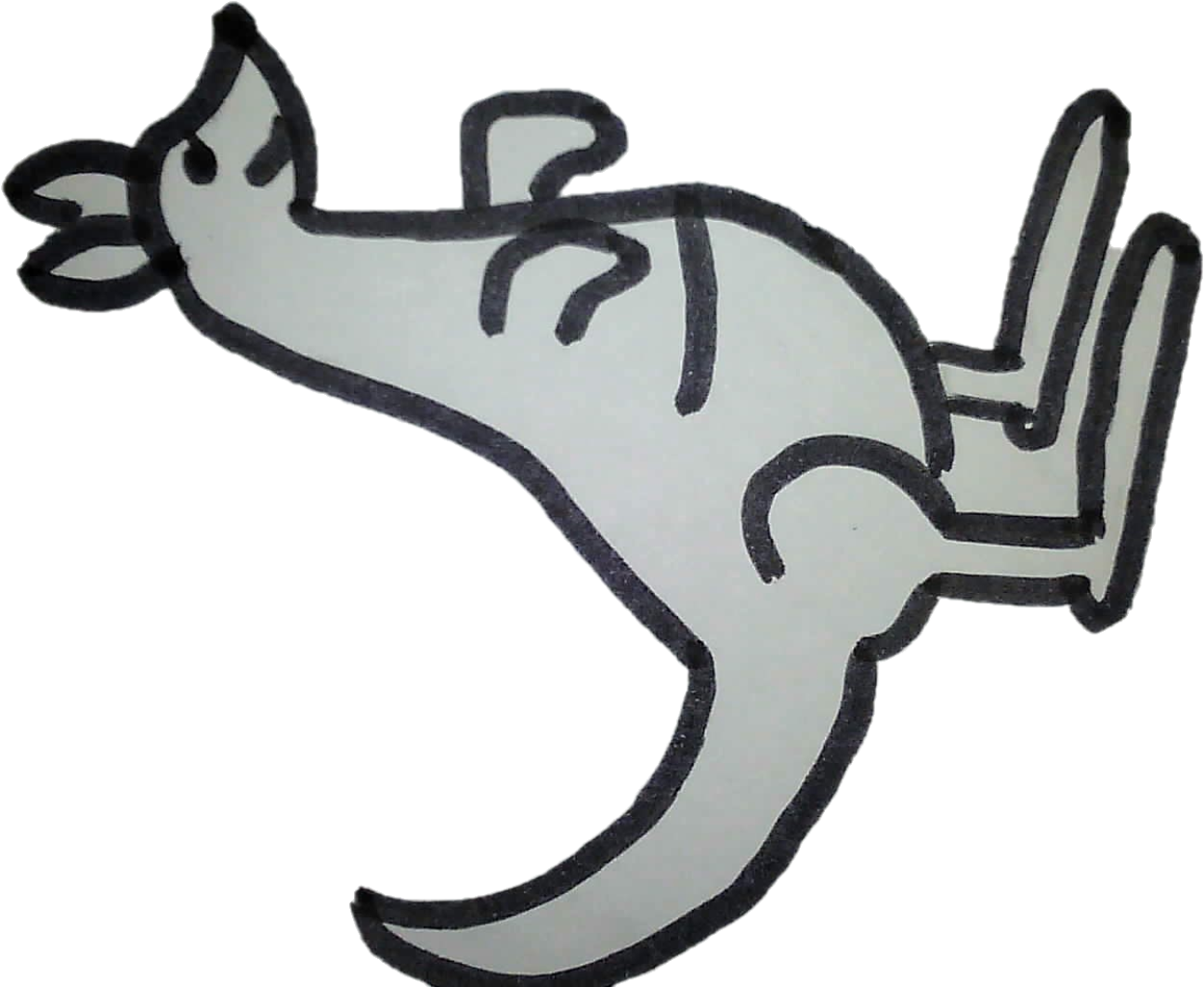 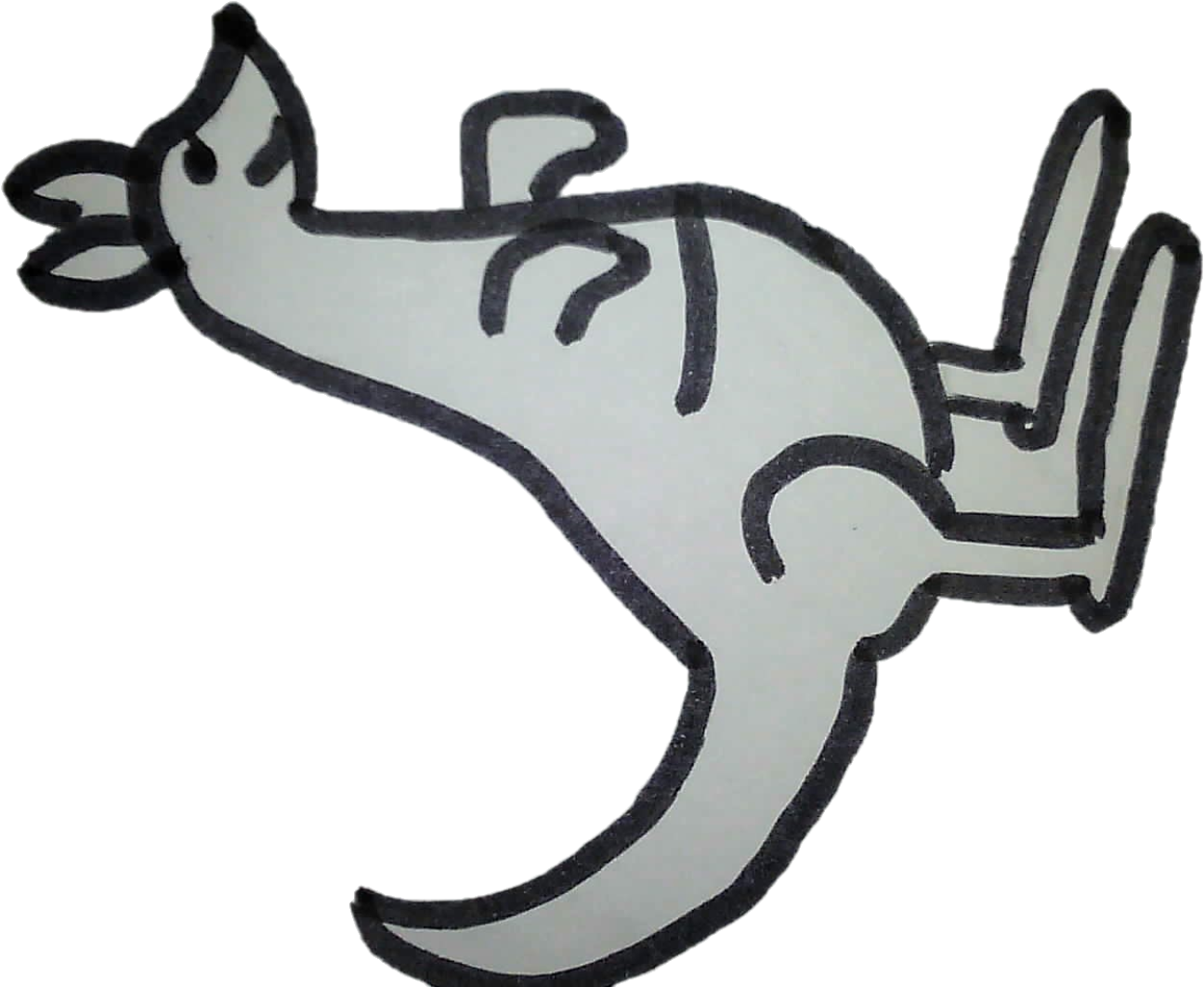 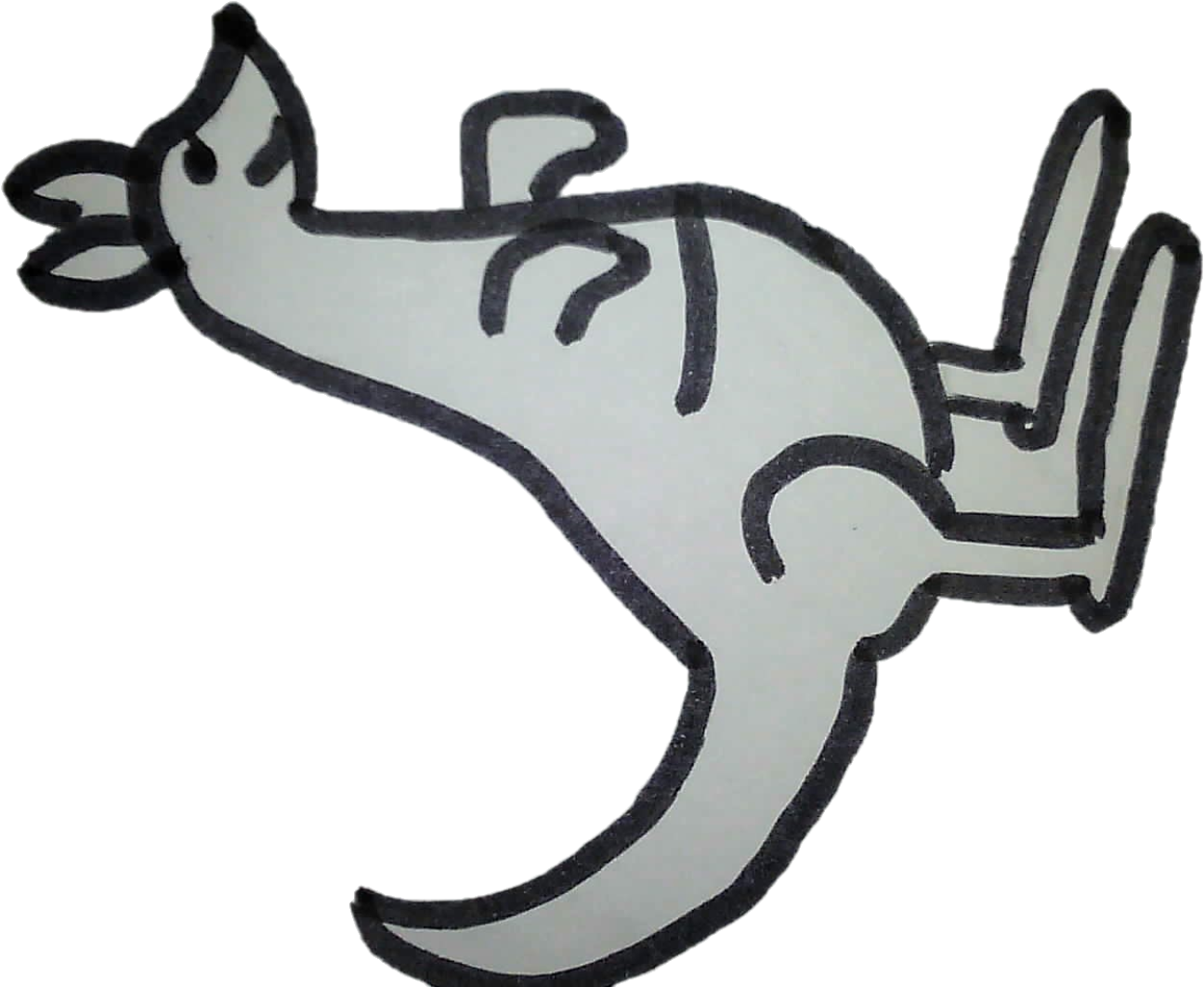 Combien de kangourous précèdent le kangourou blanc ?

Quelle est la position du kangourou blanc ?
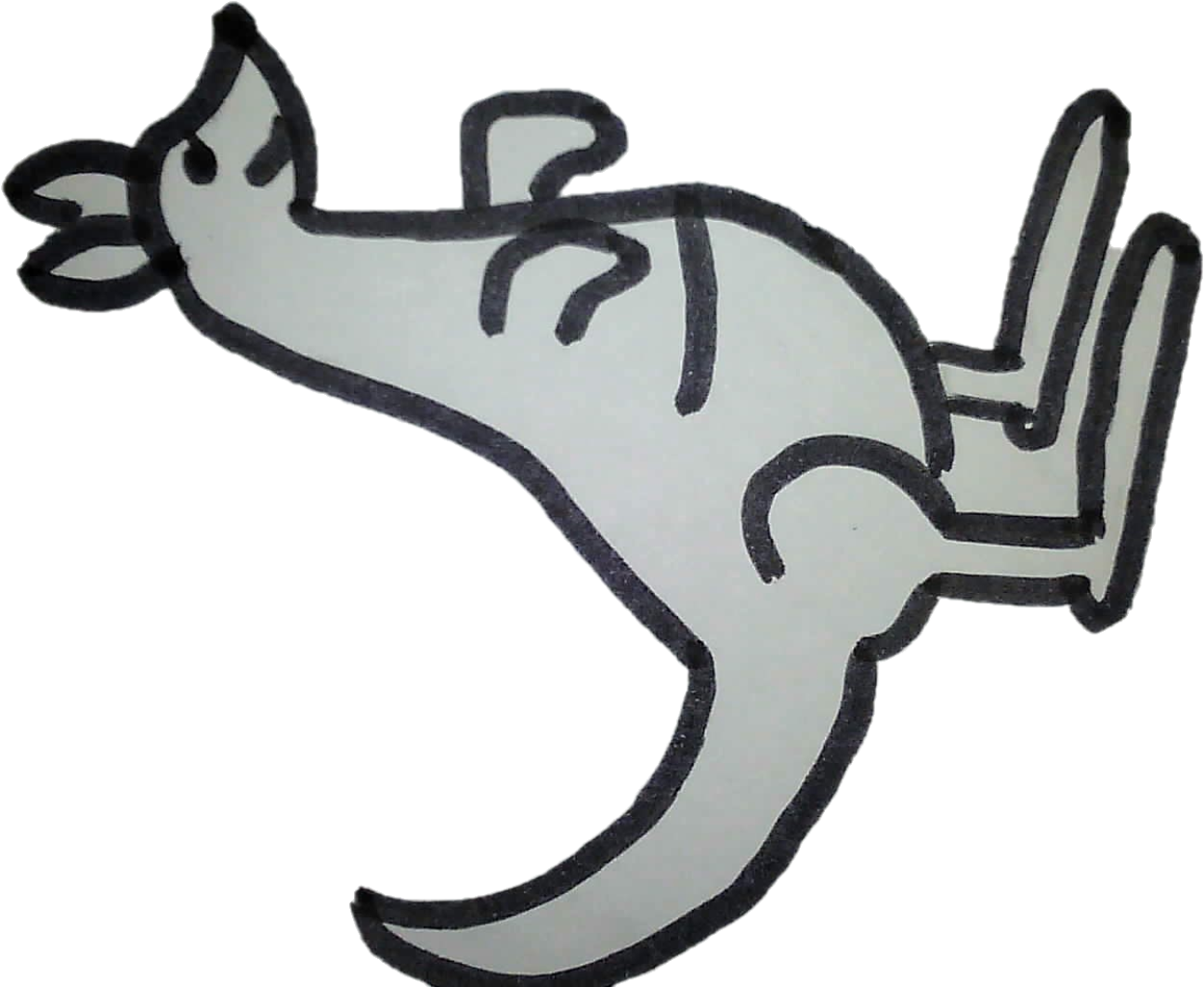 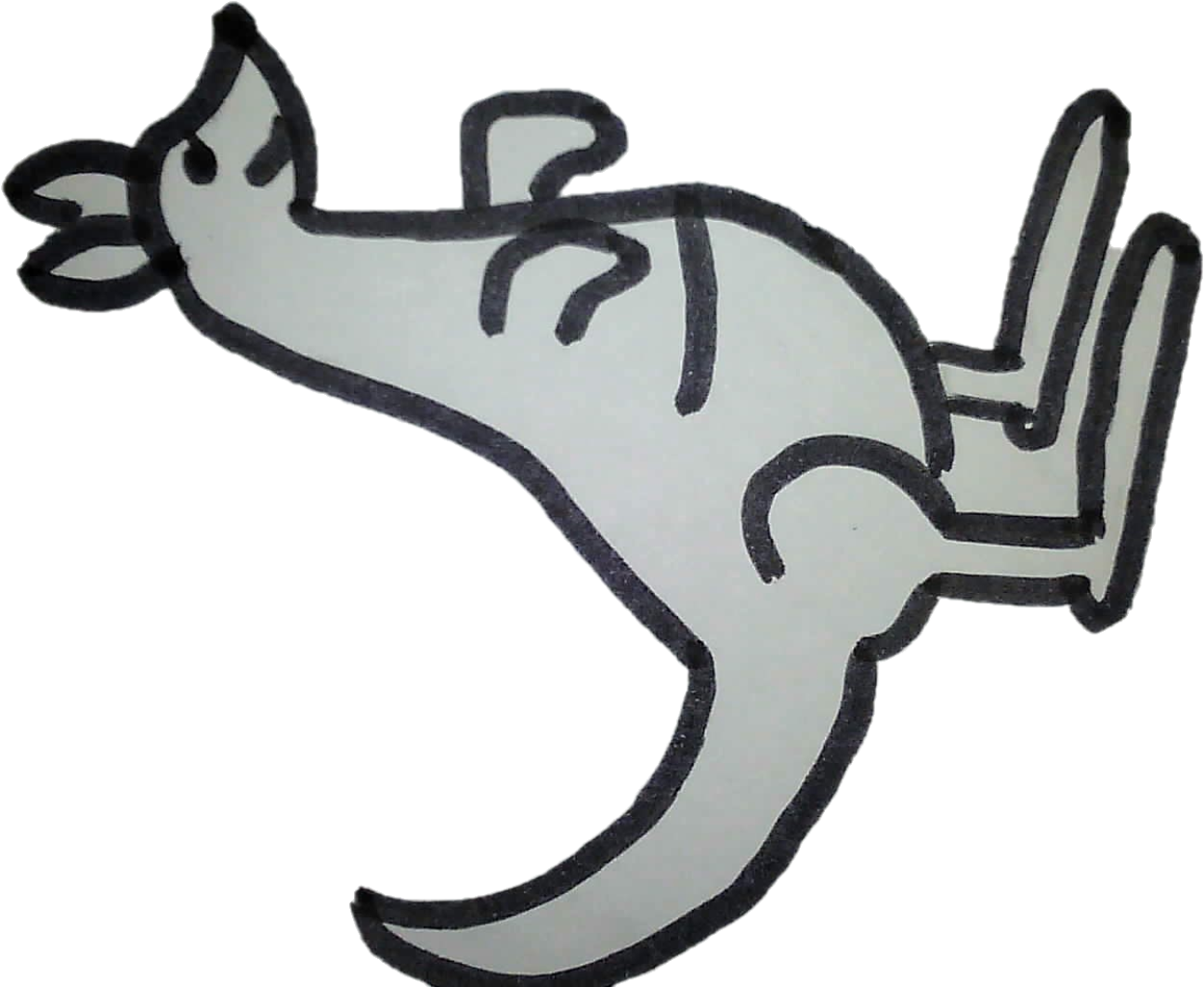 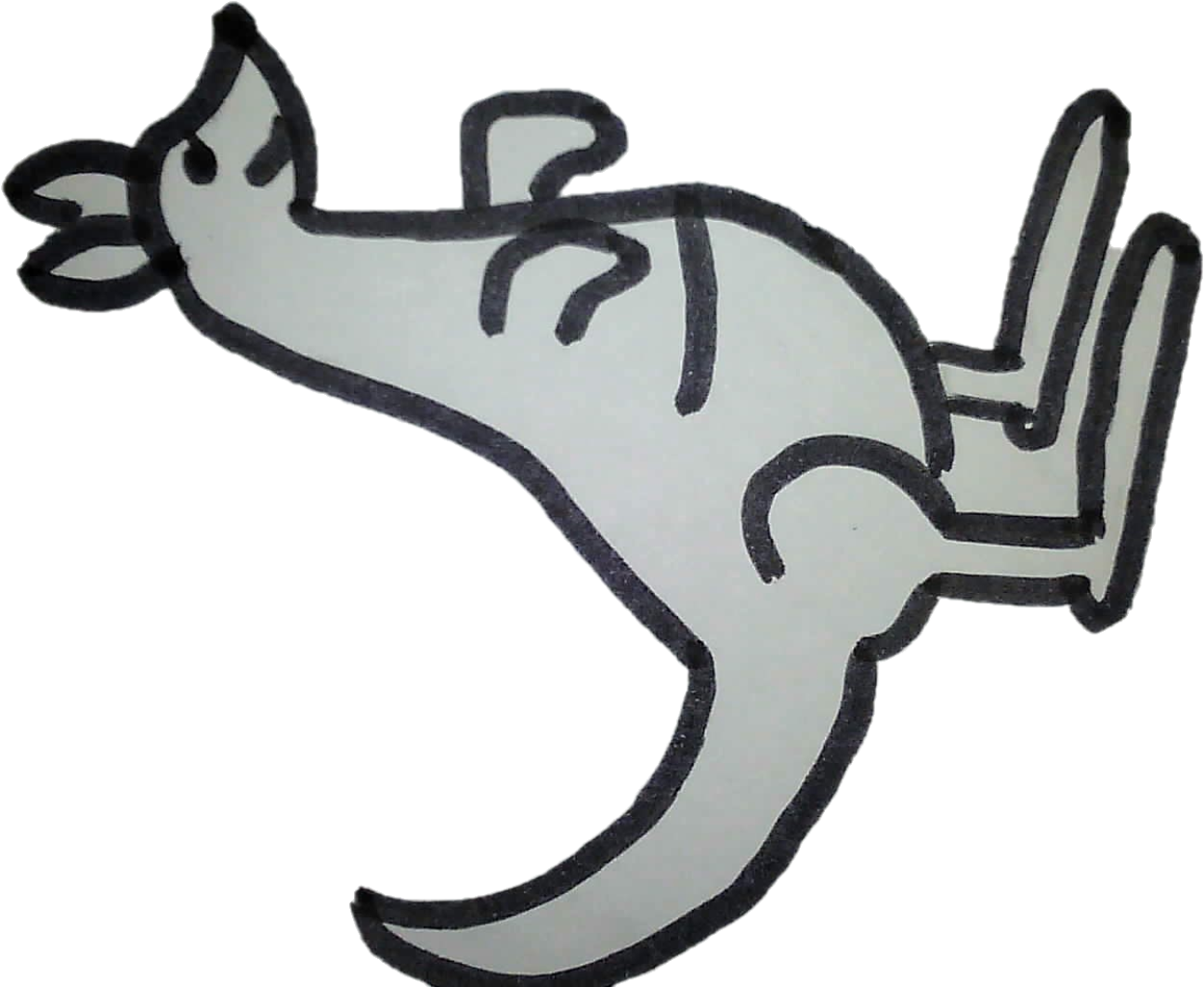 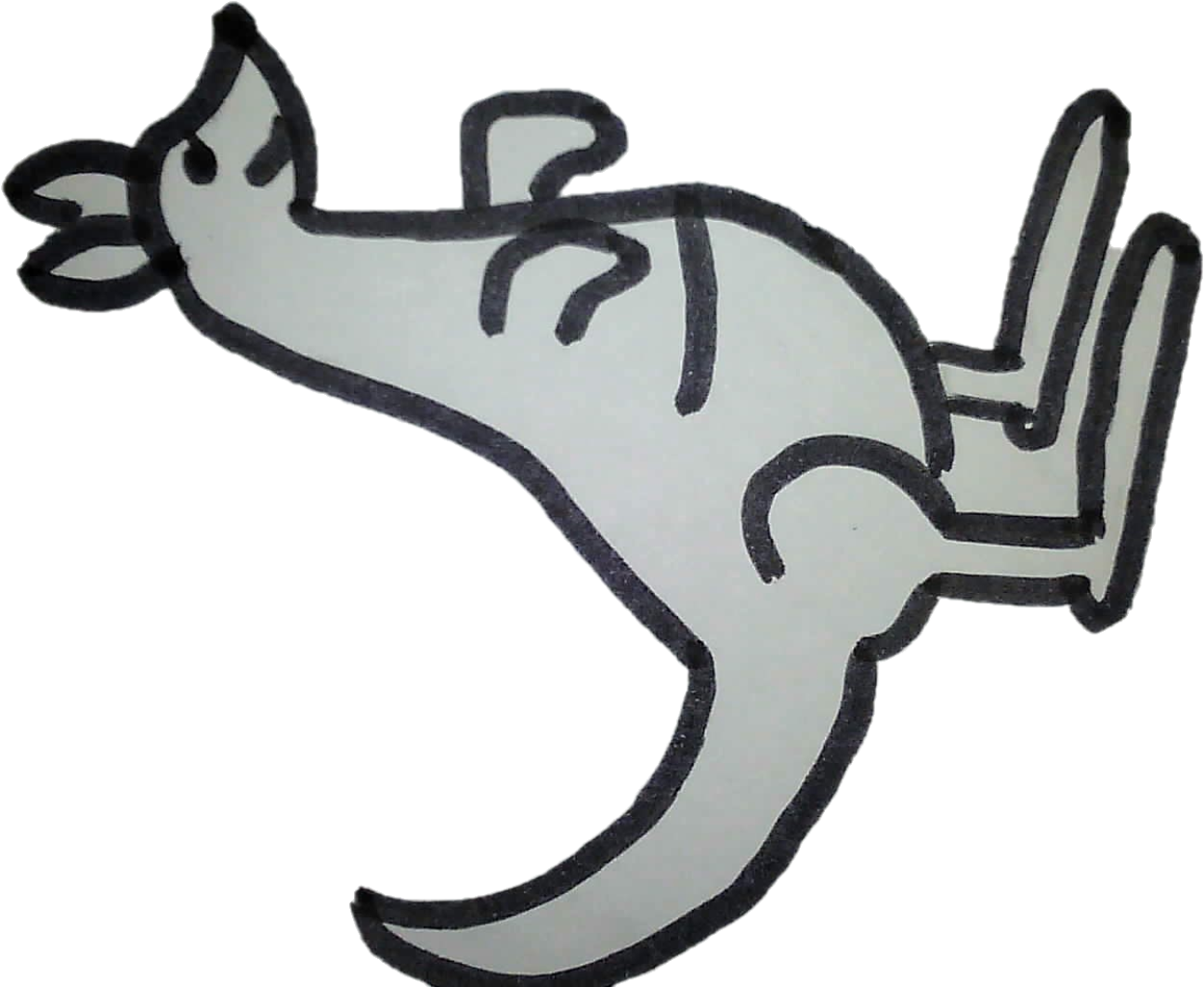 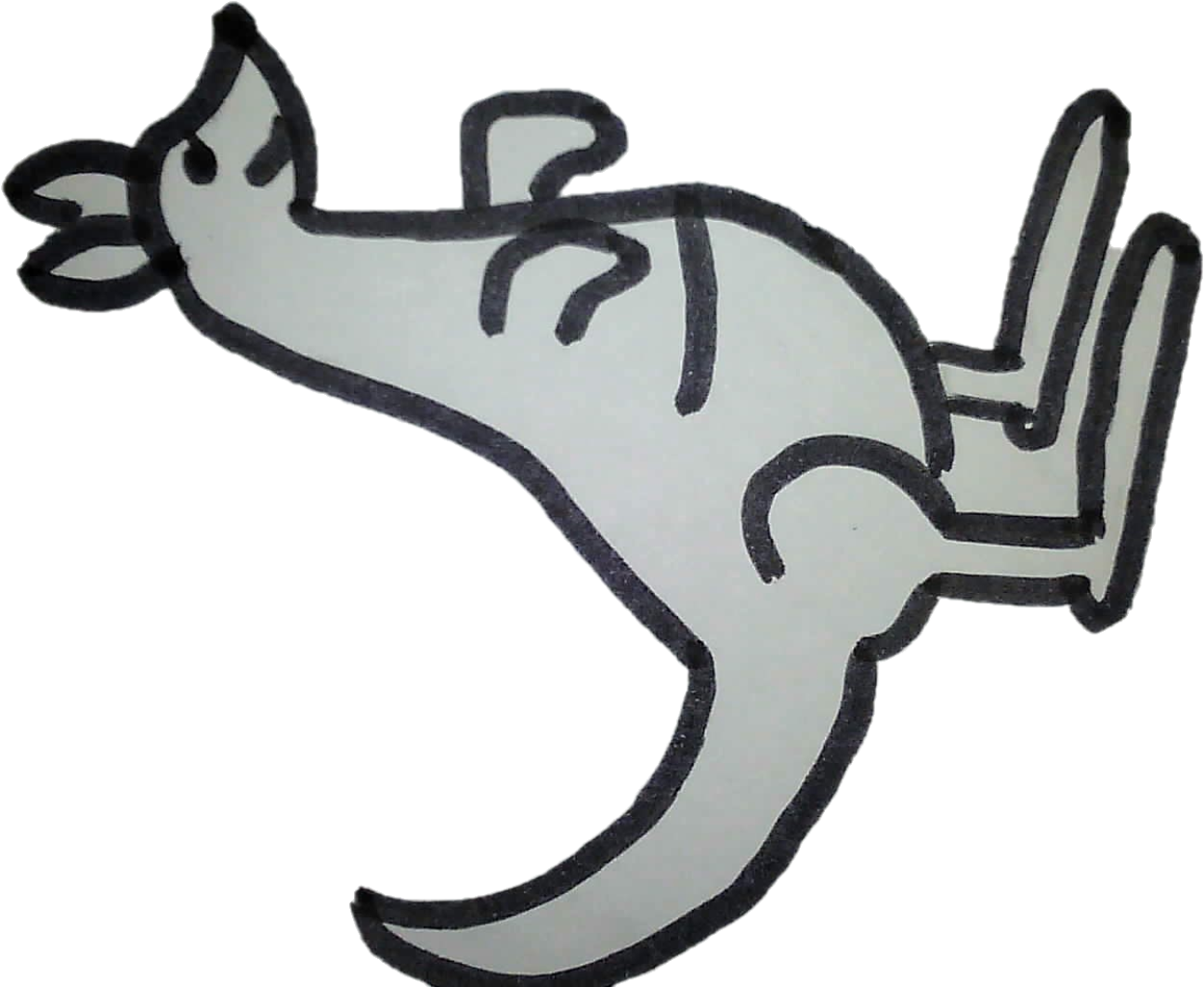 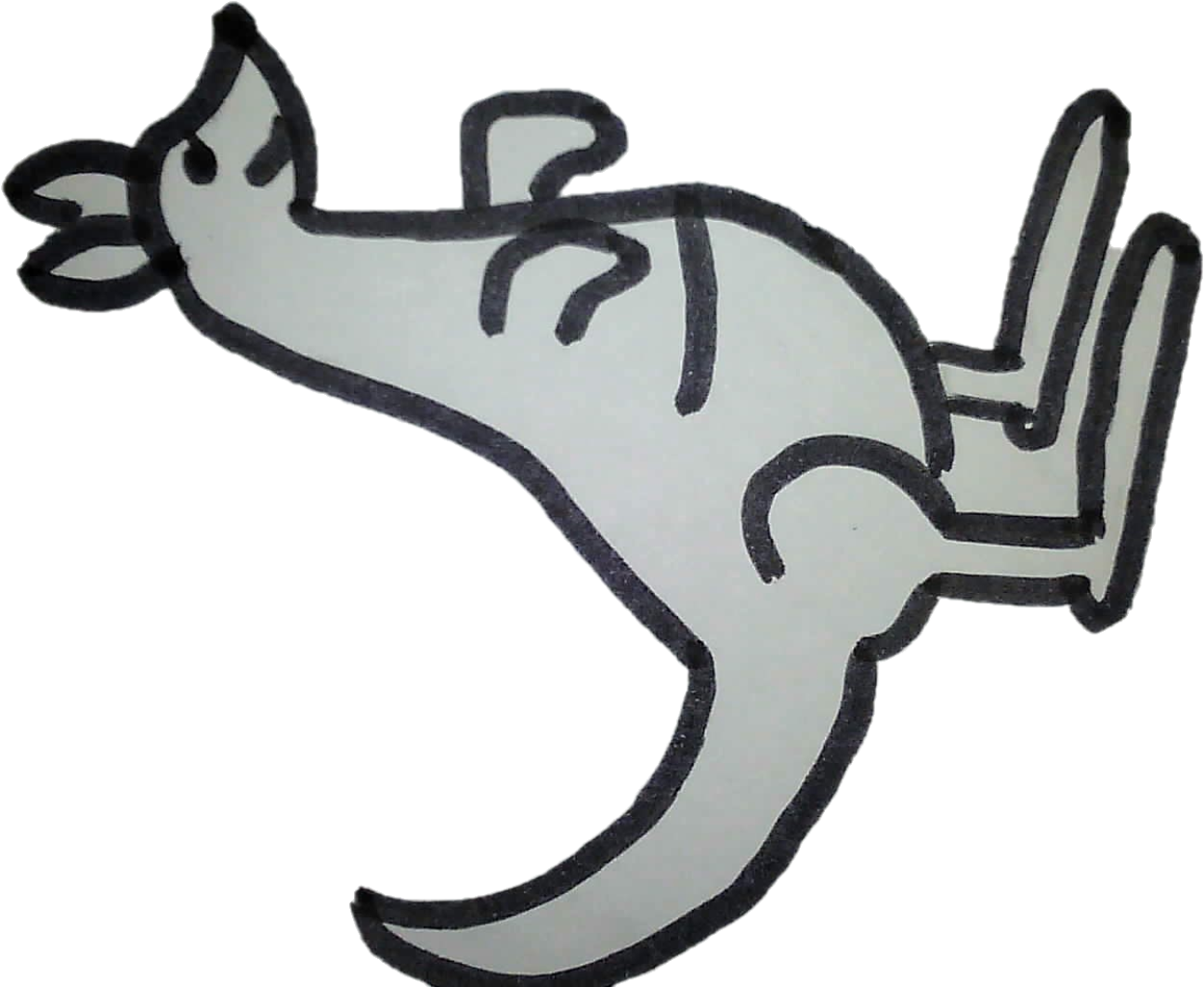 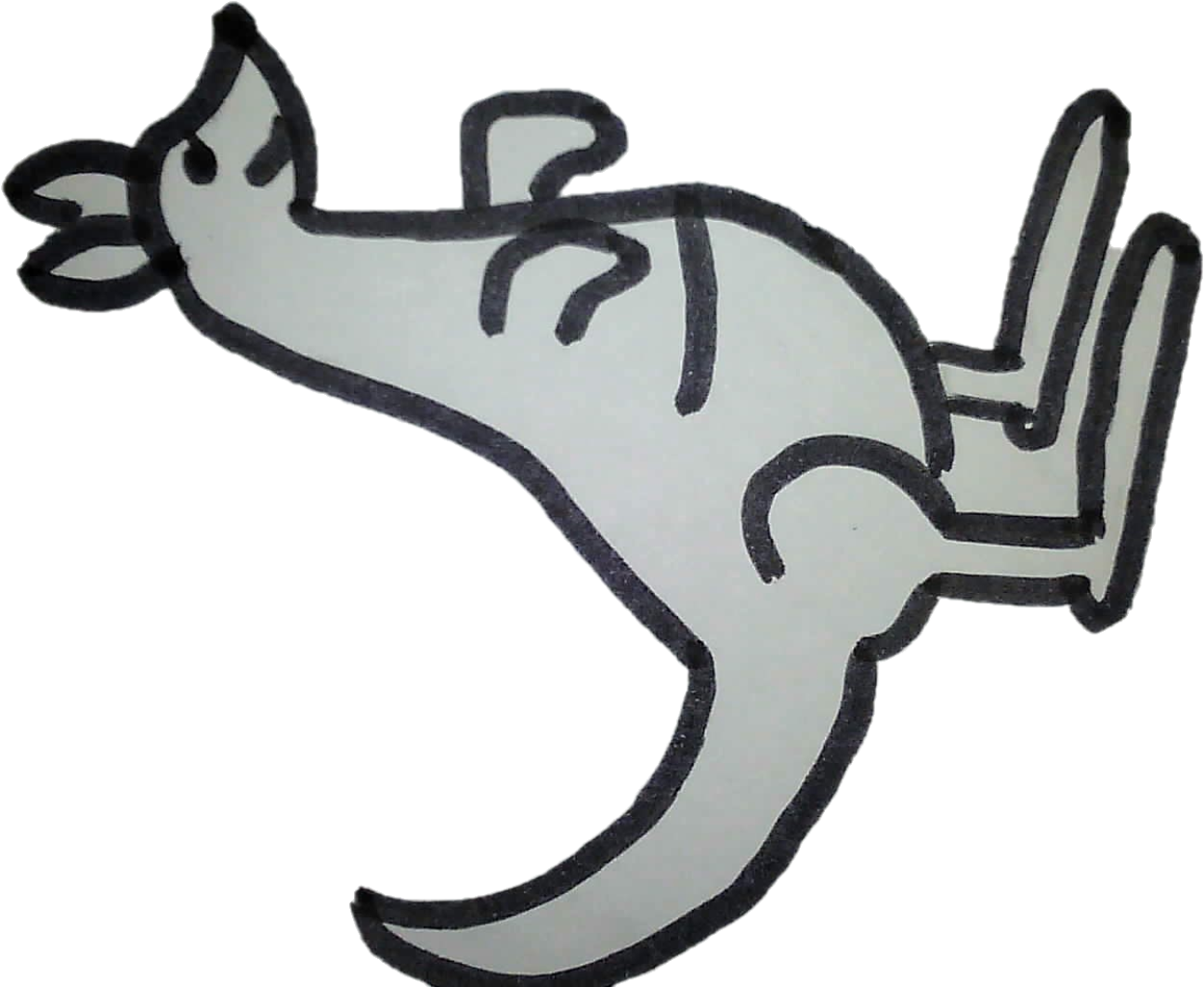 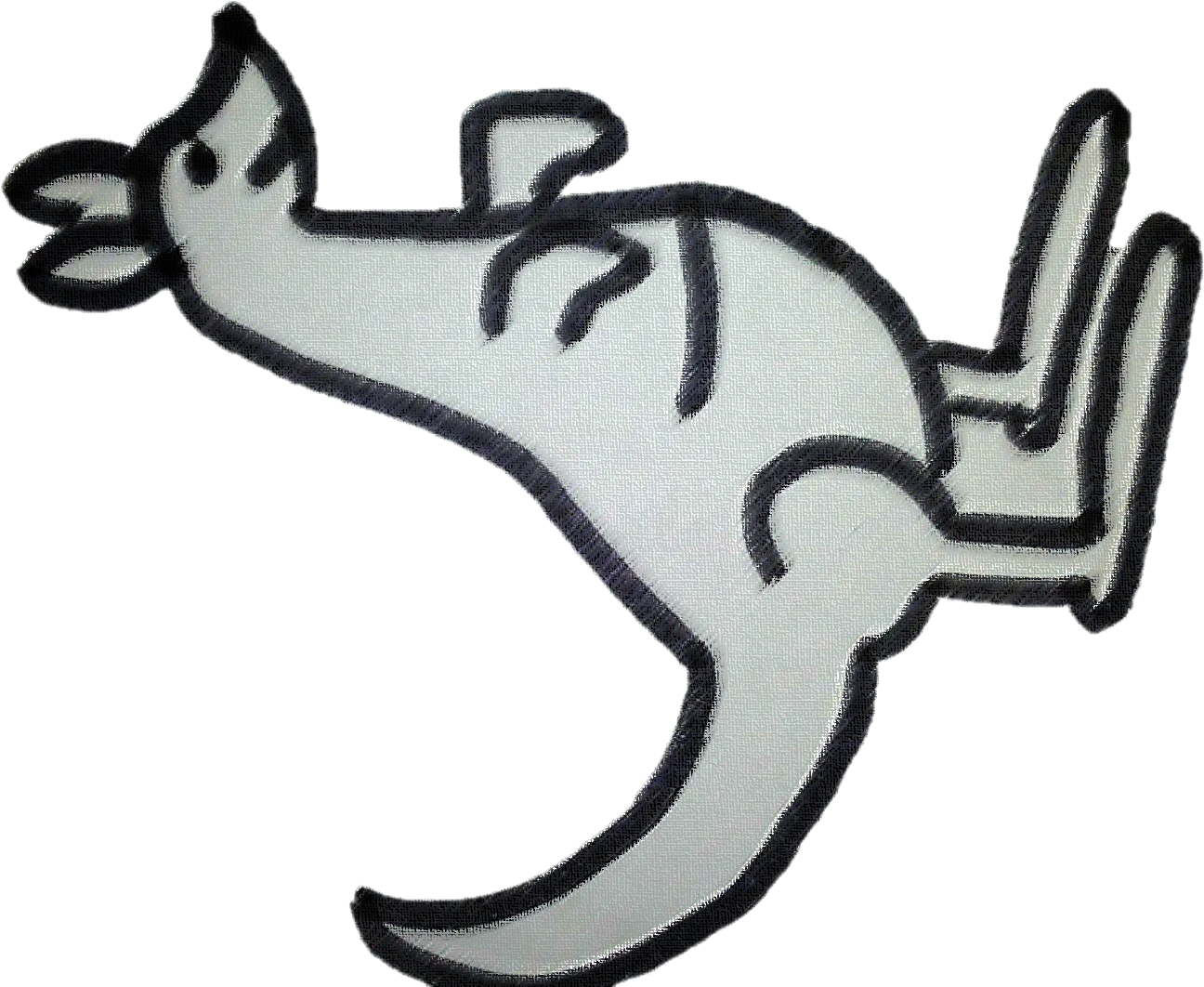 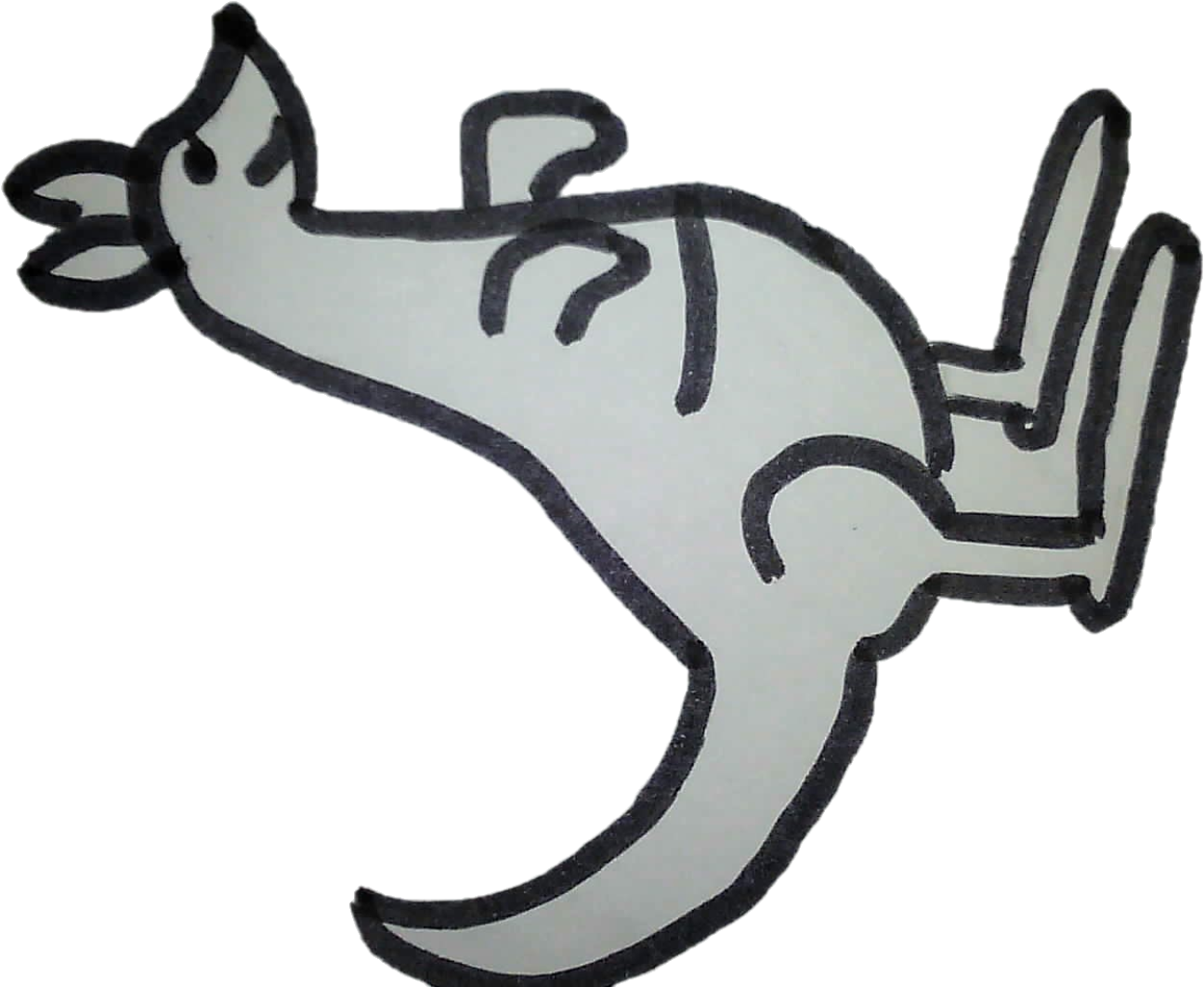 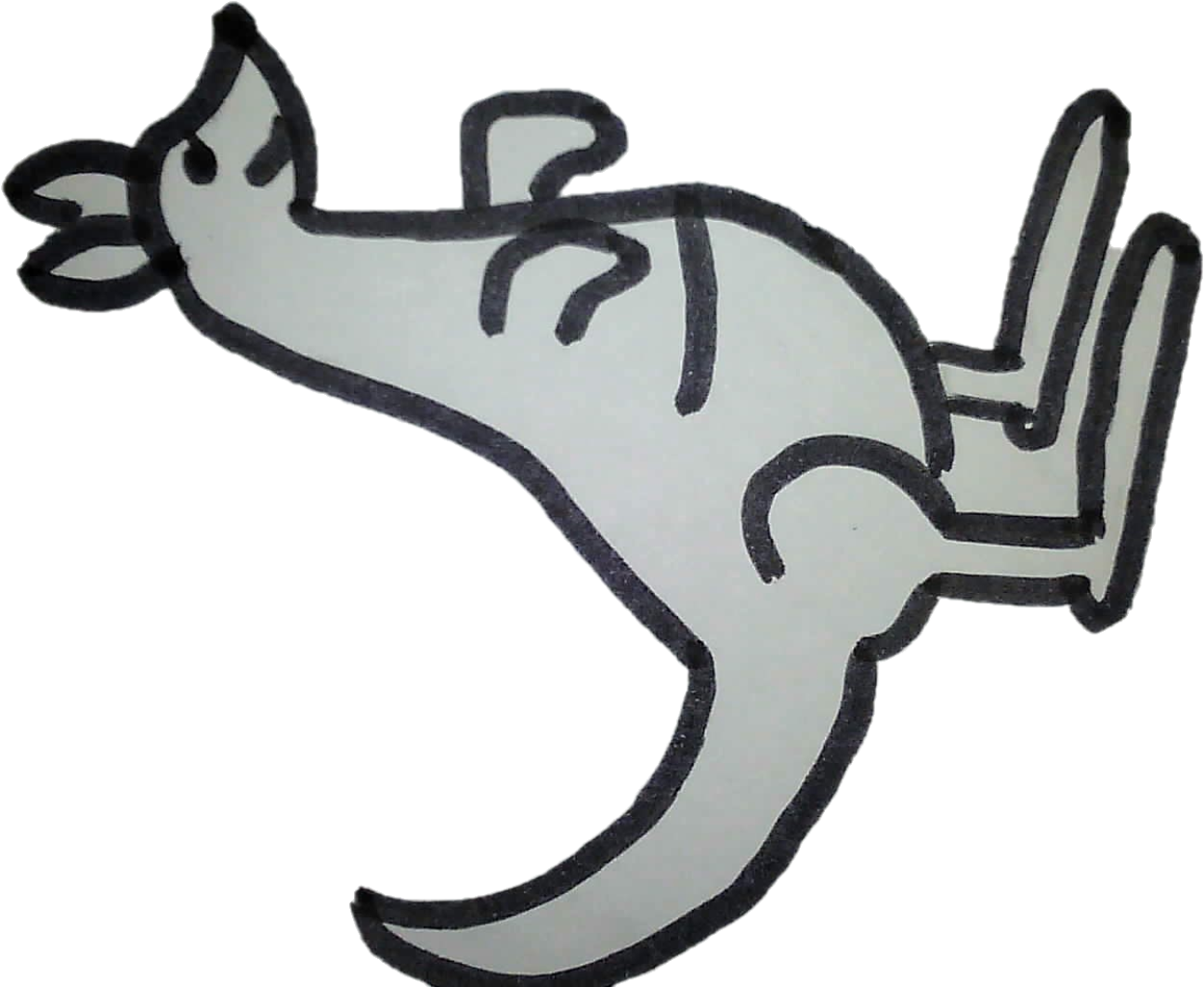 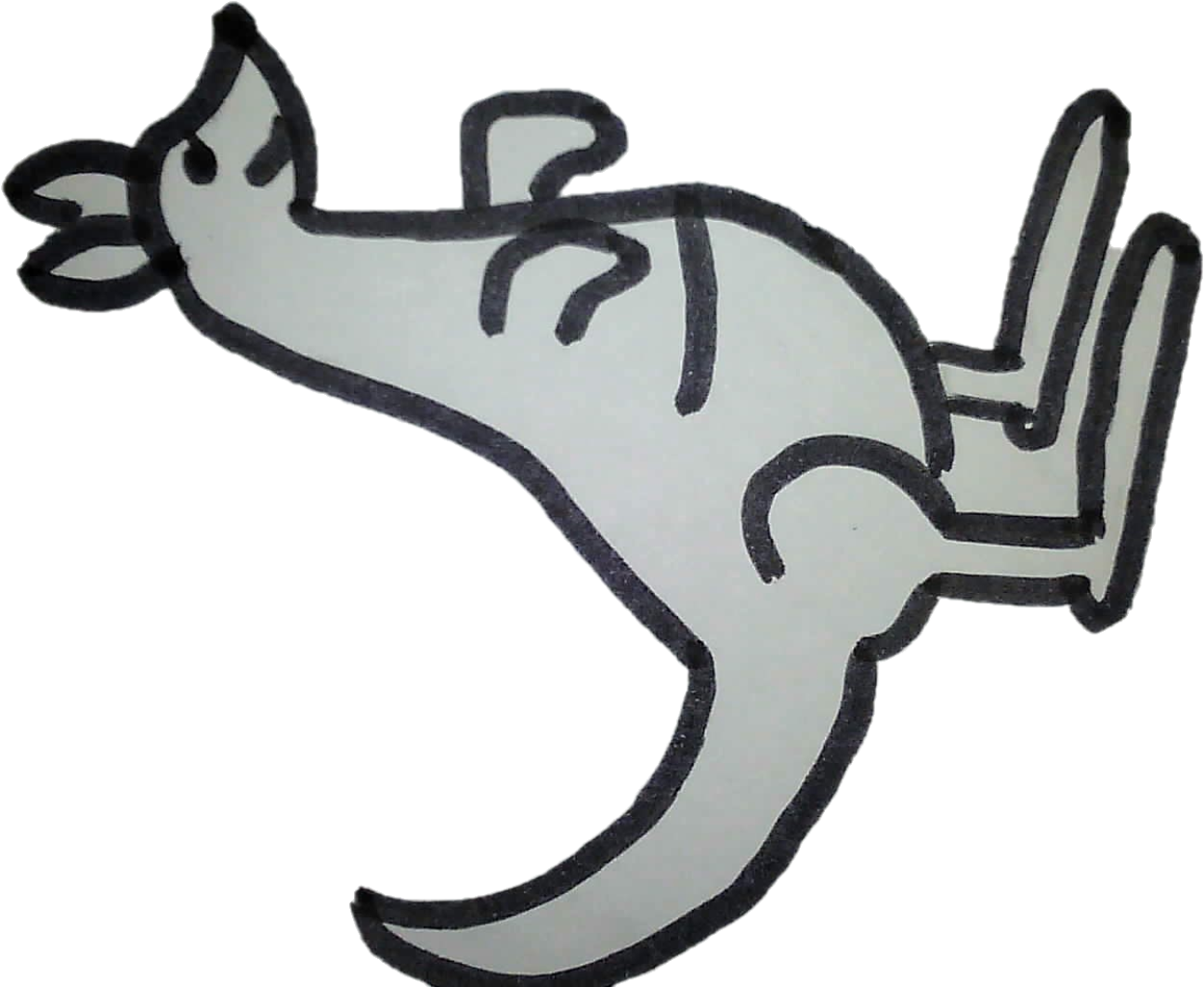 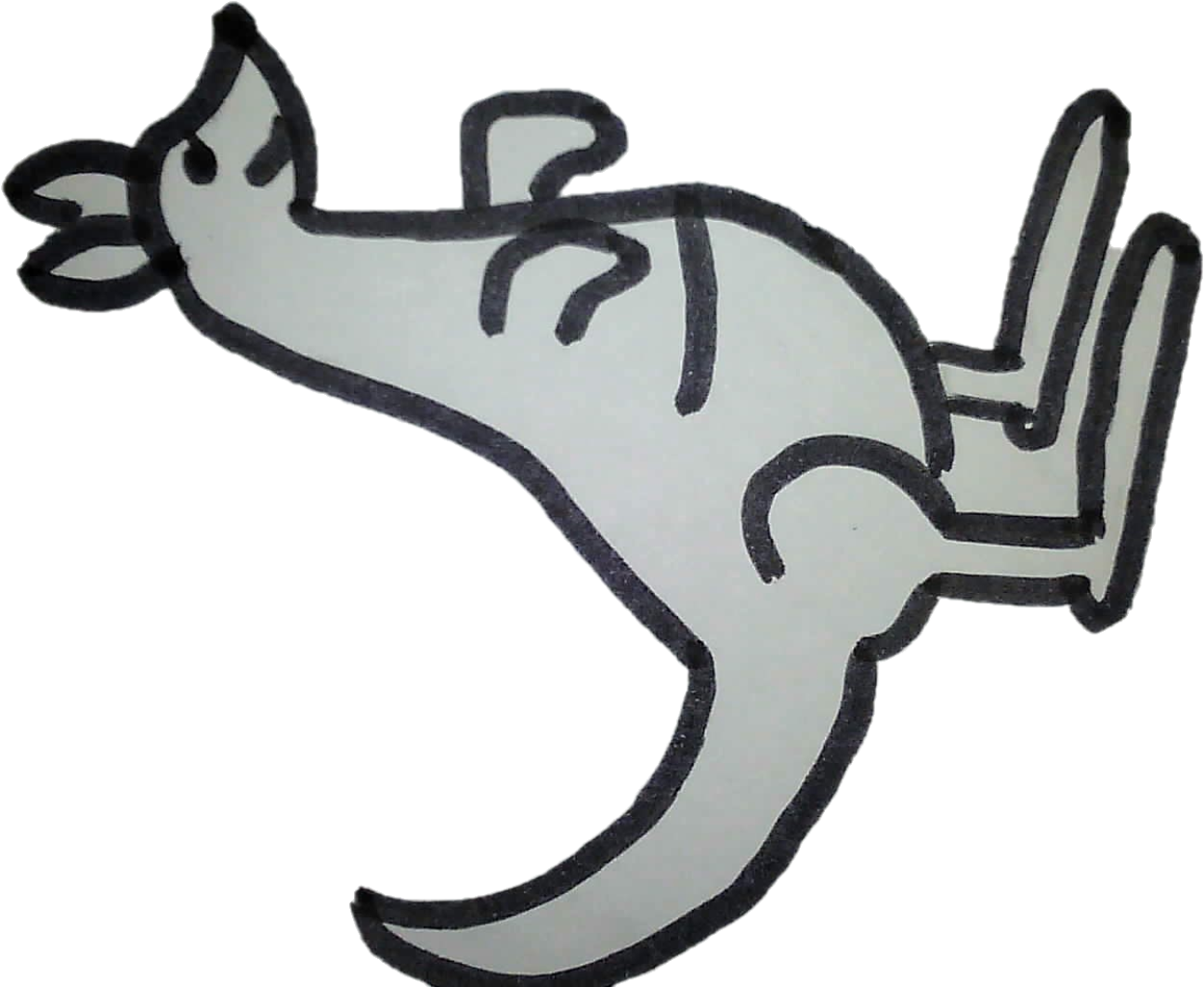 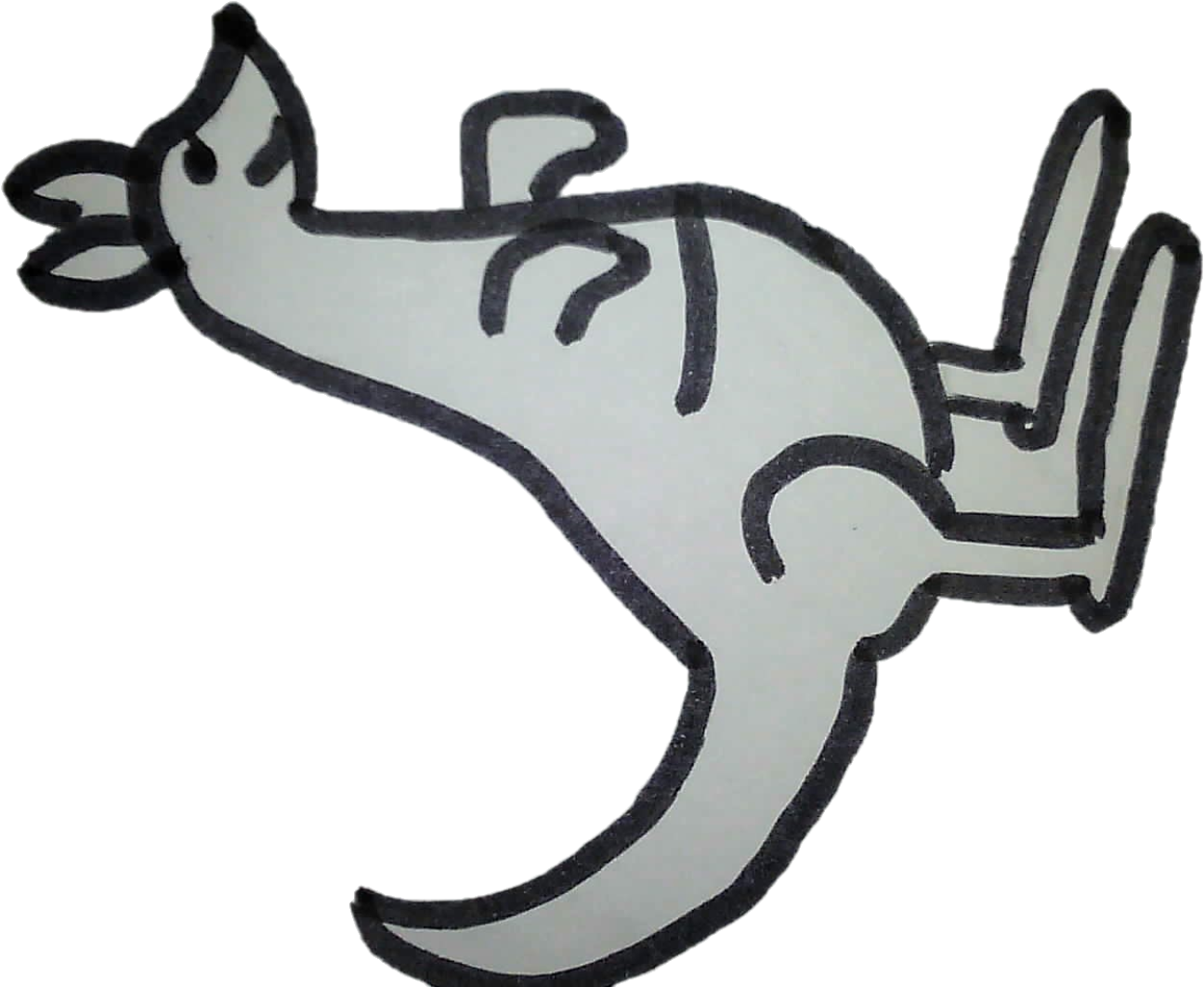 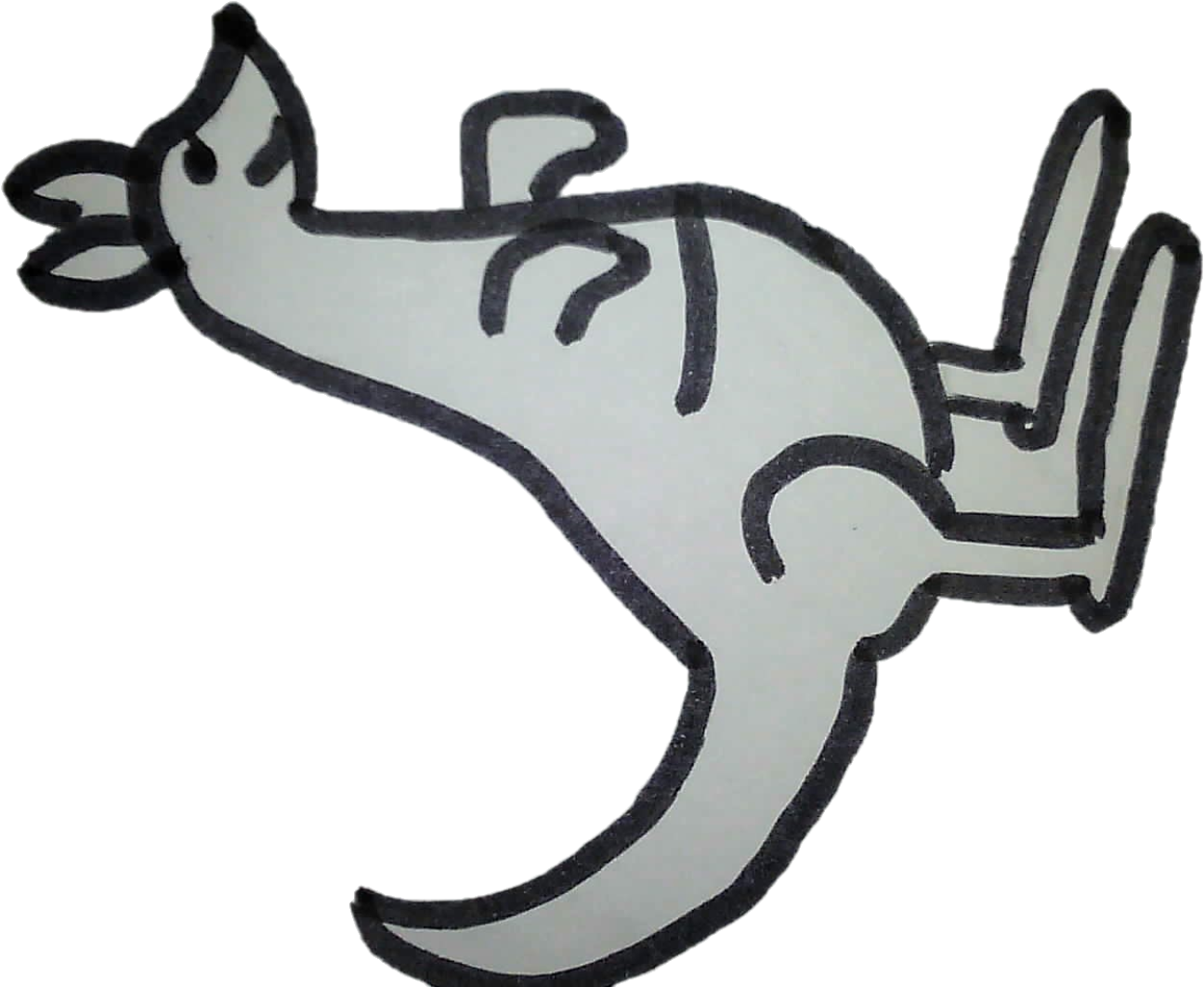 Combien de kangourous précèdent le kangourou blanc ?

Quelle est la position du kangourou blanc ?
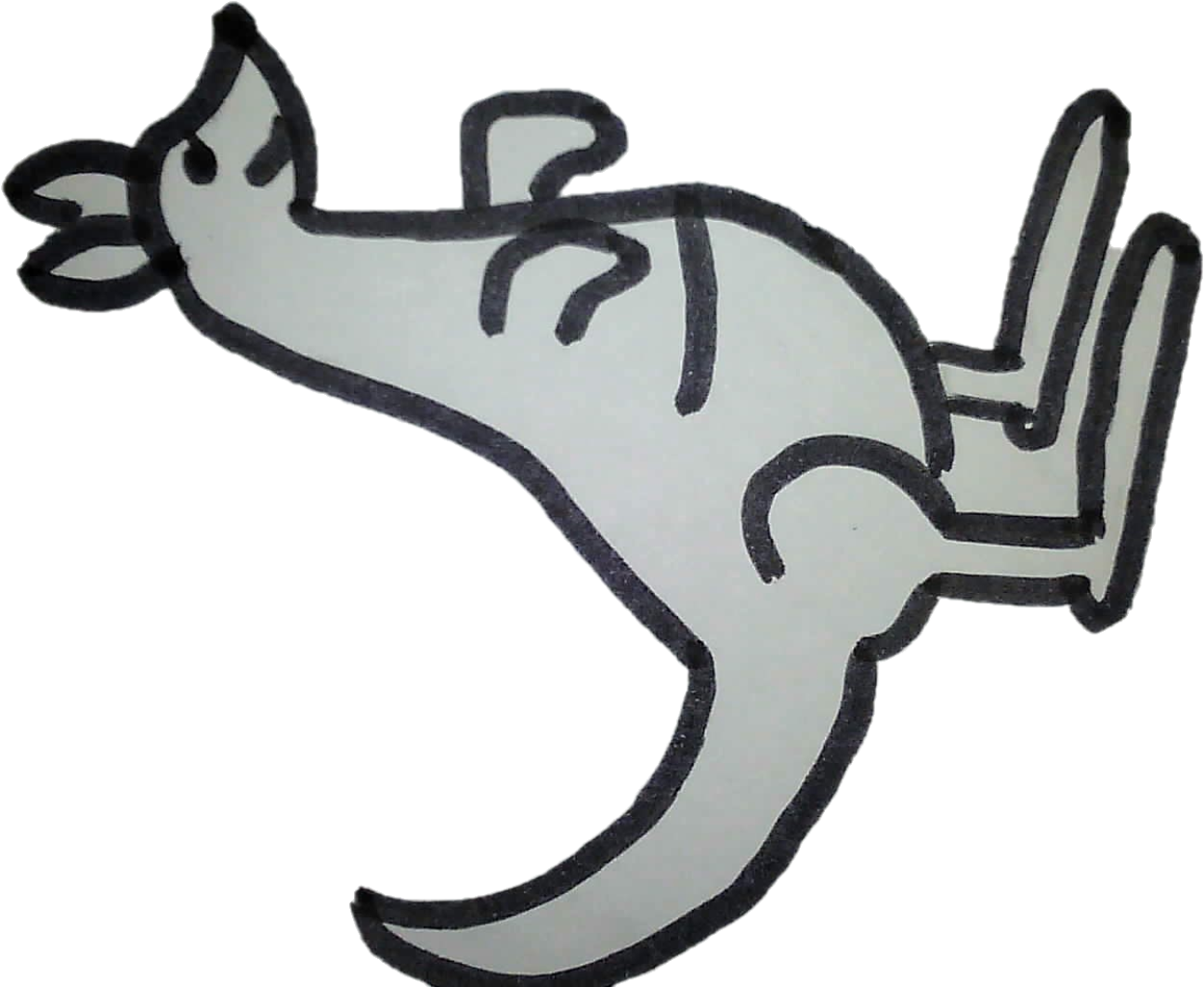 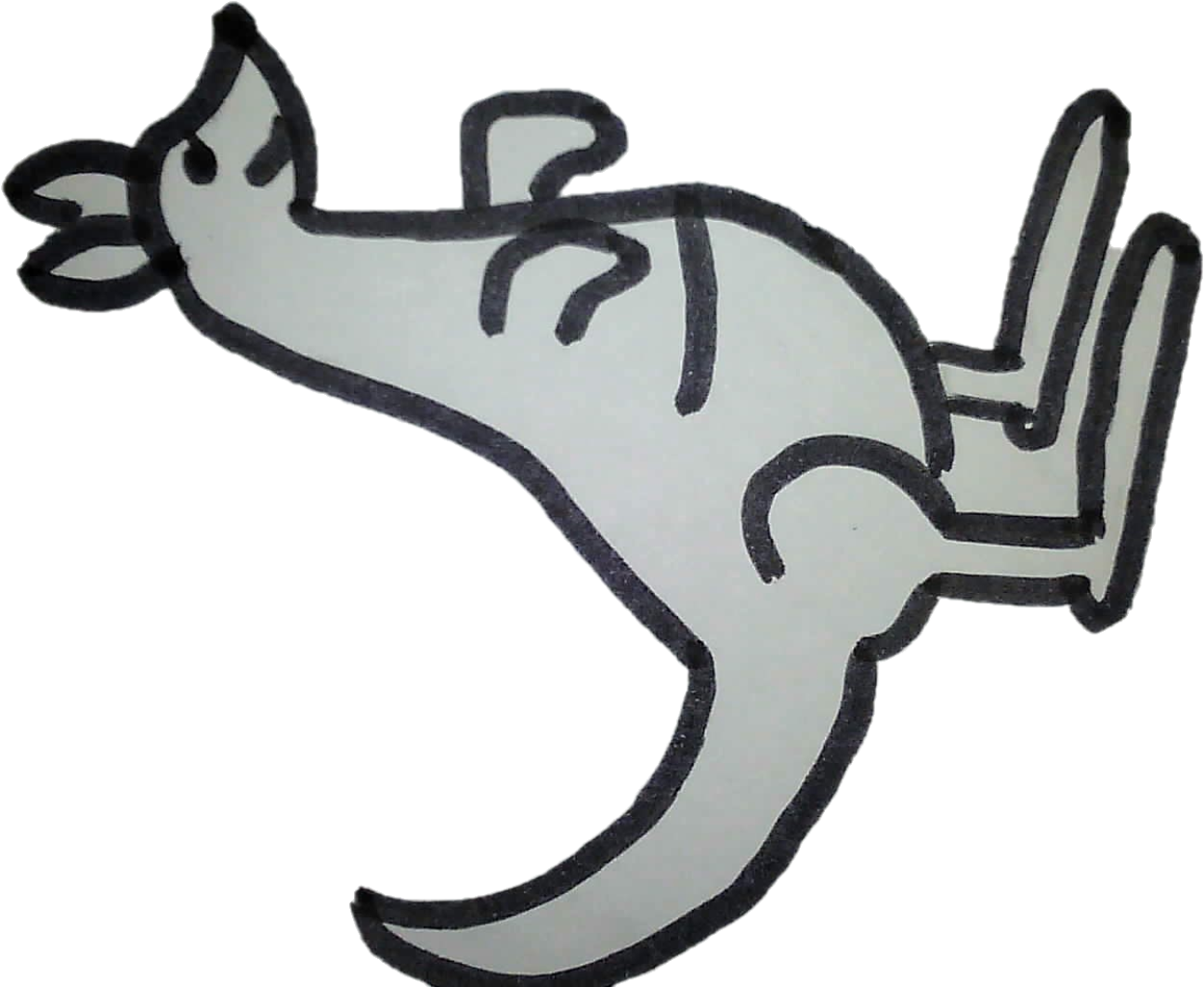 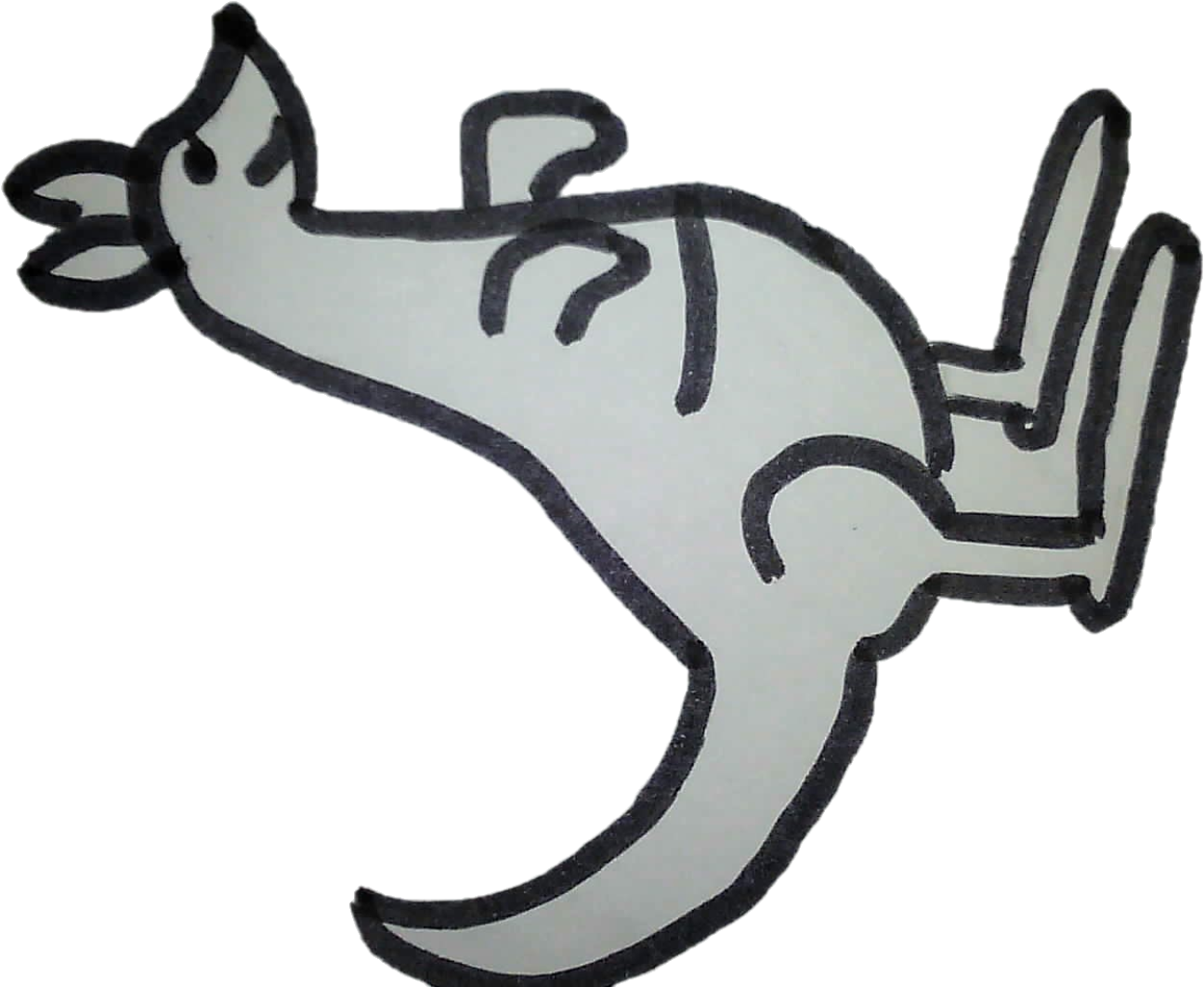 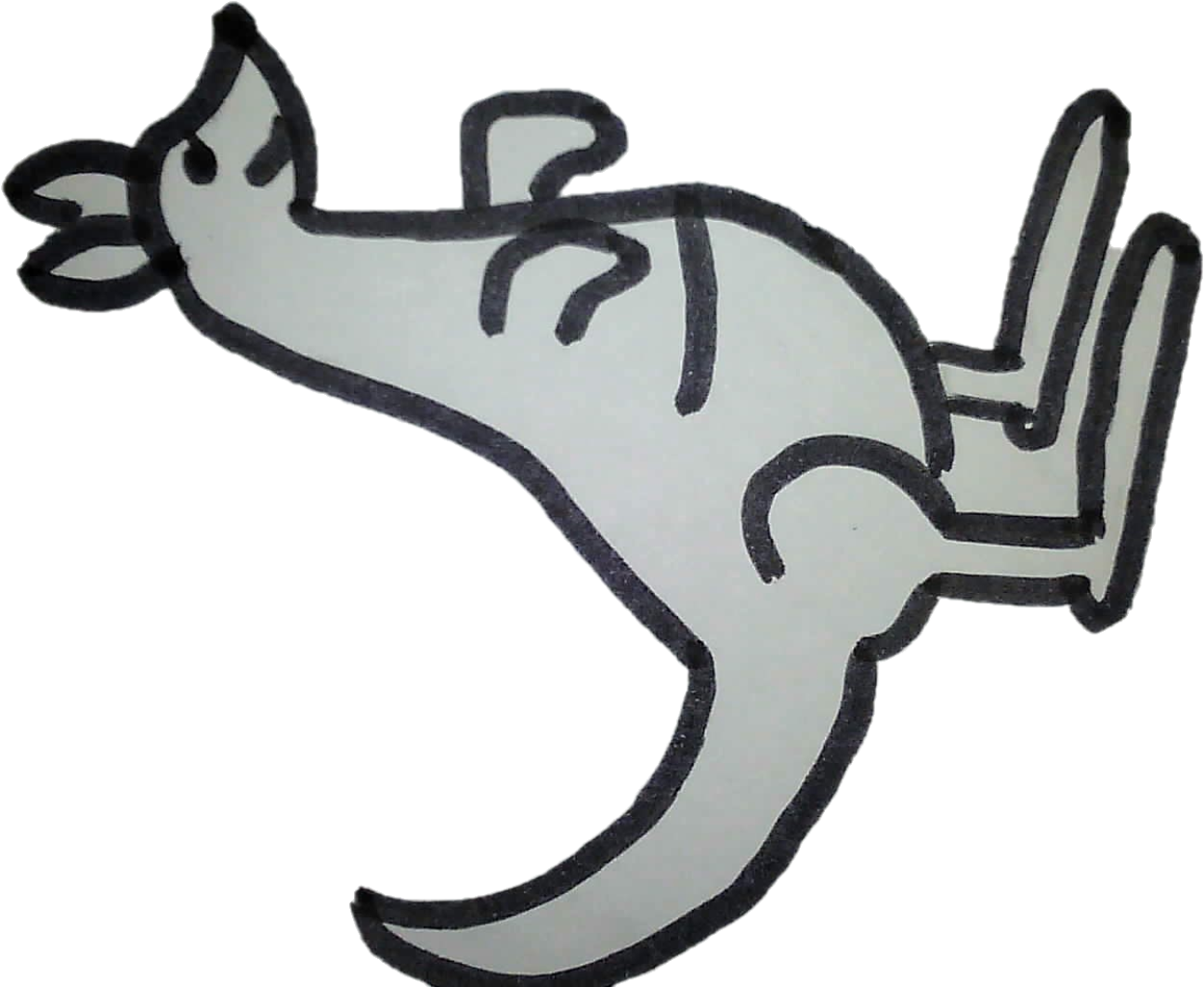 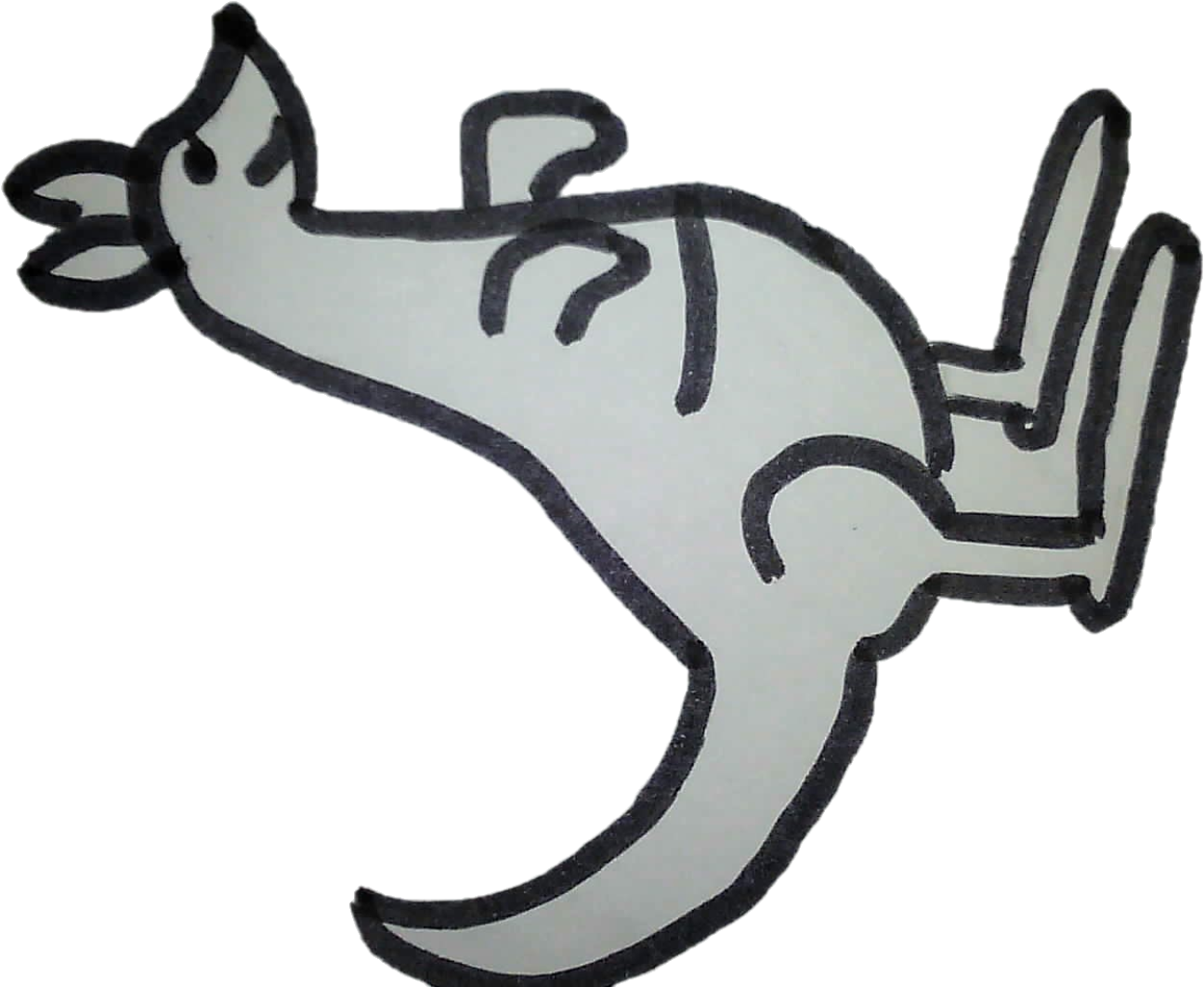 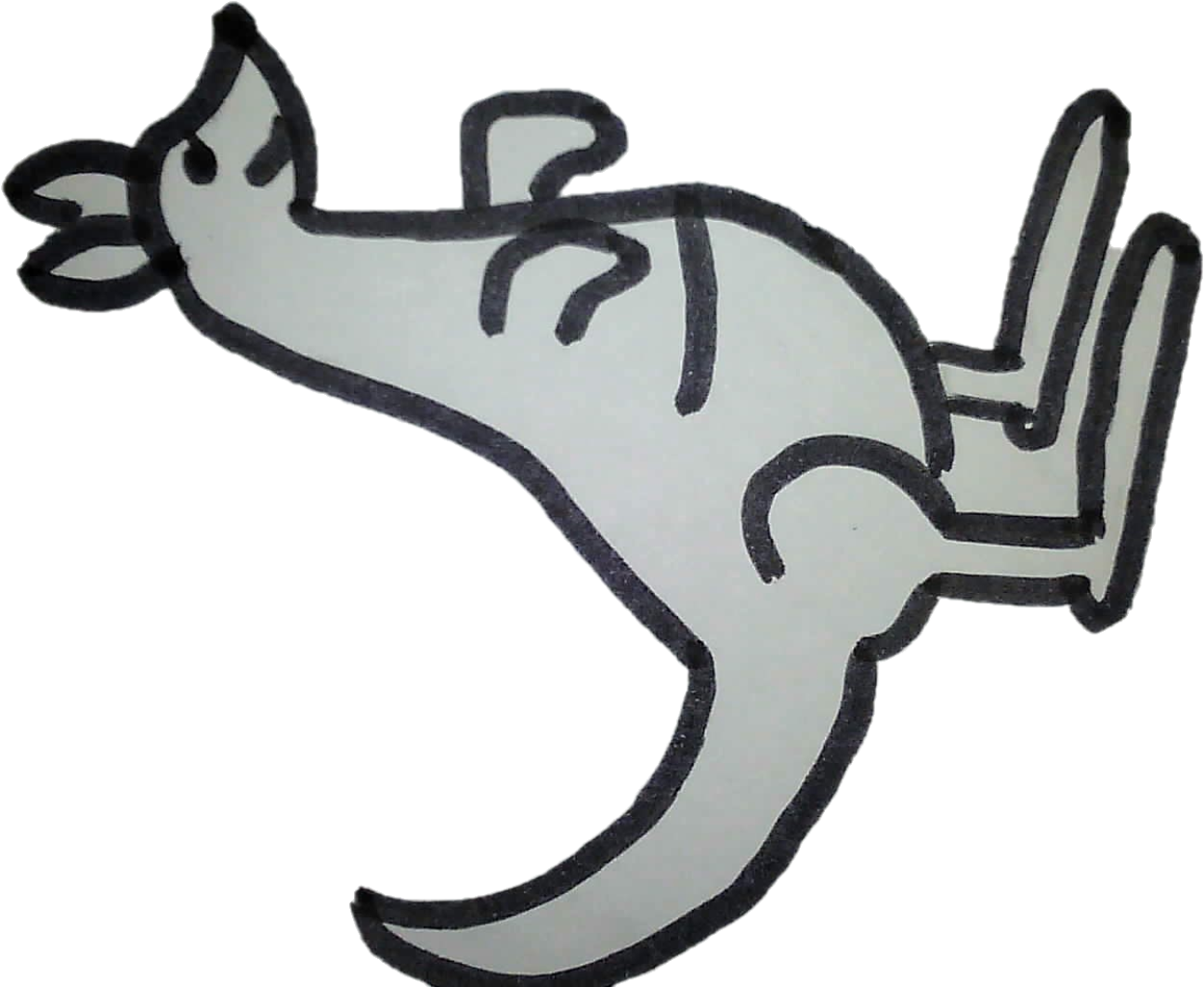 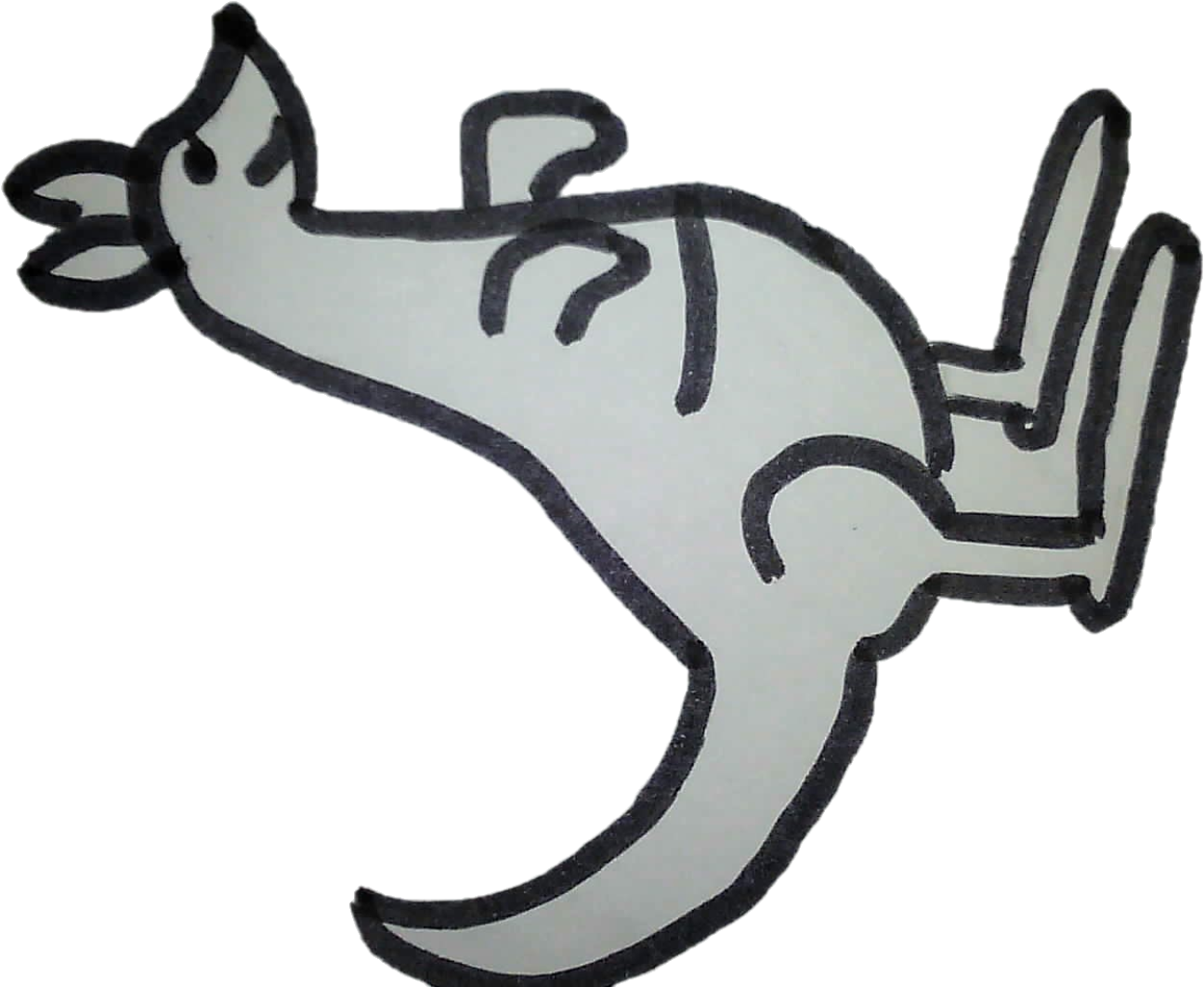 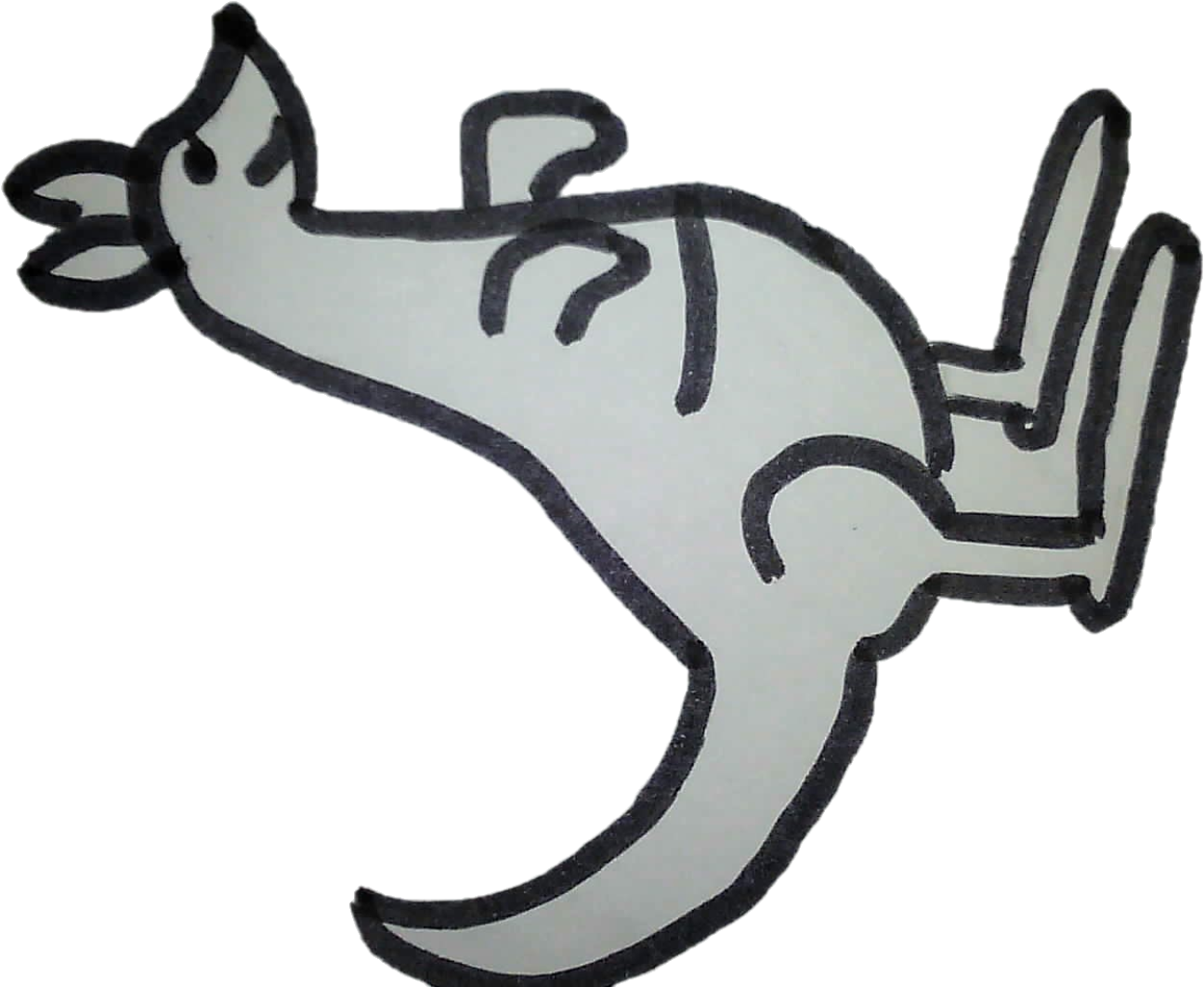 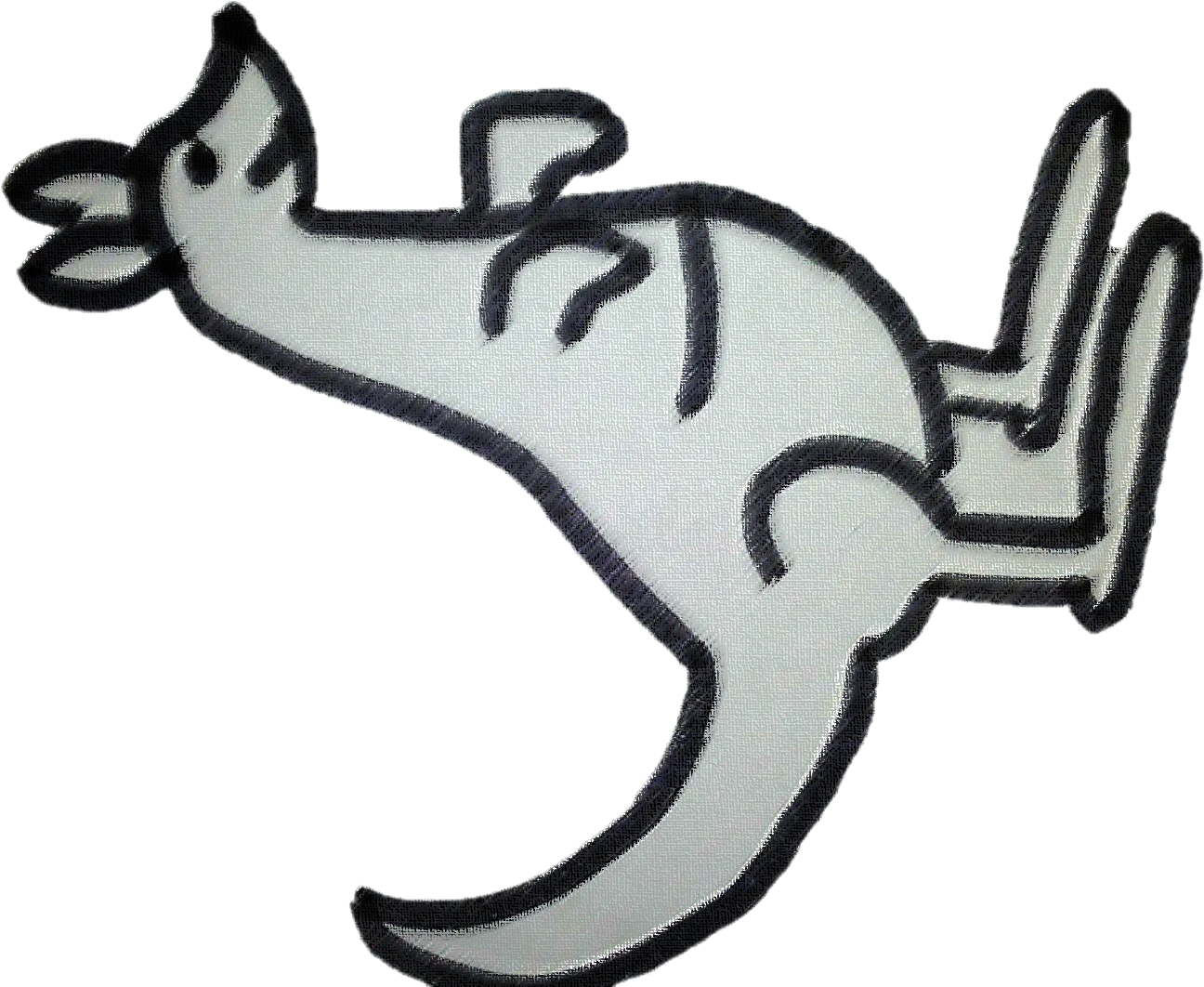 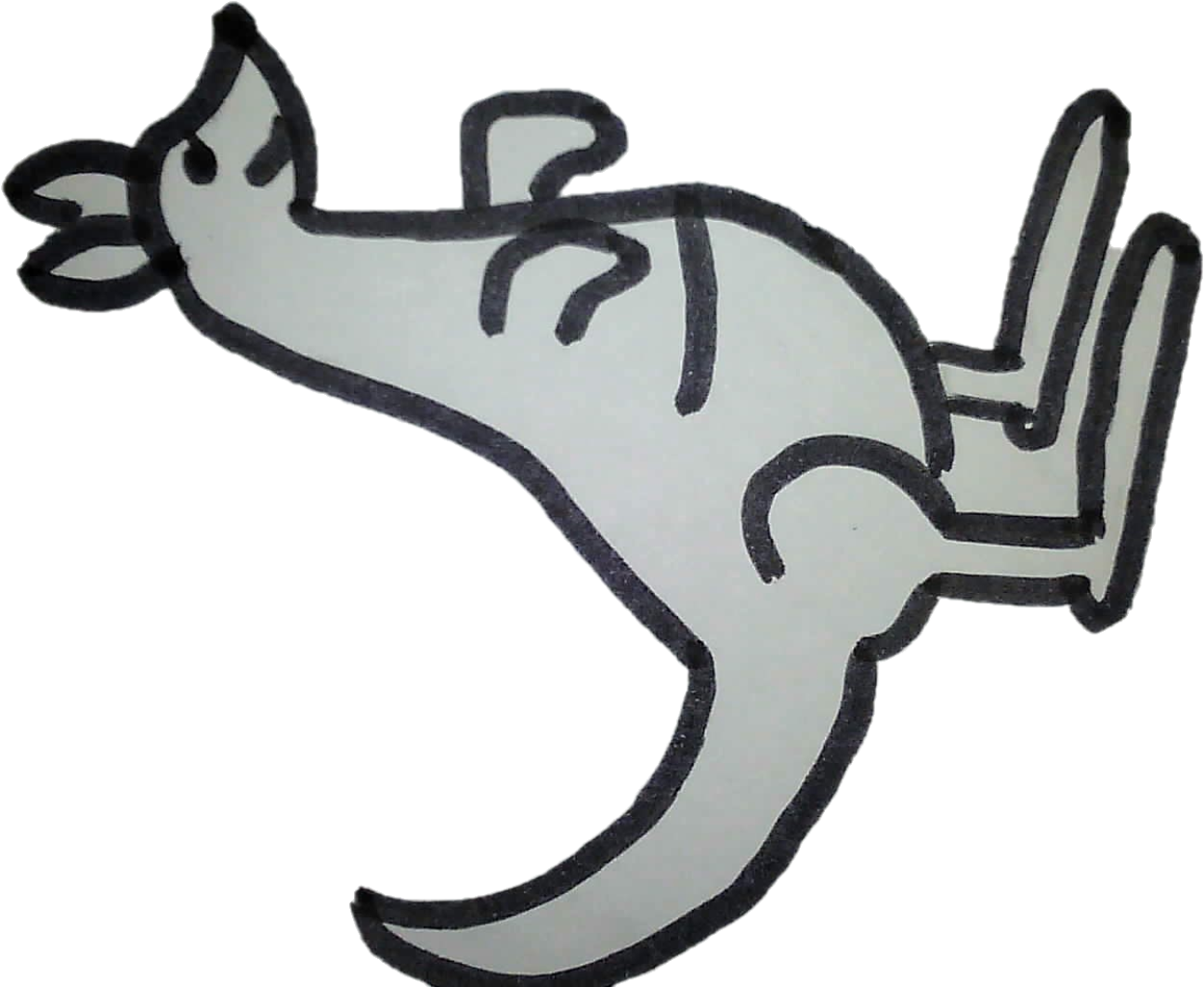 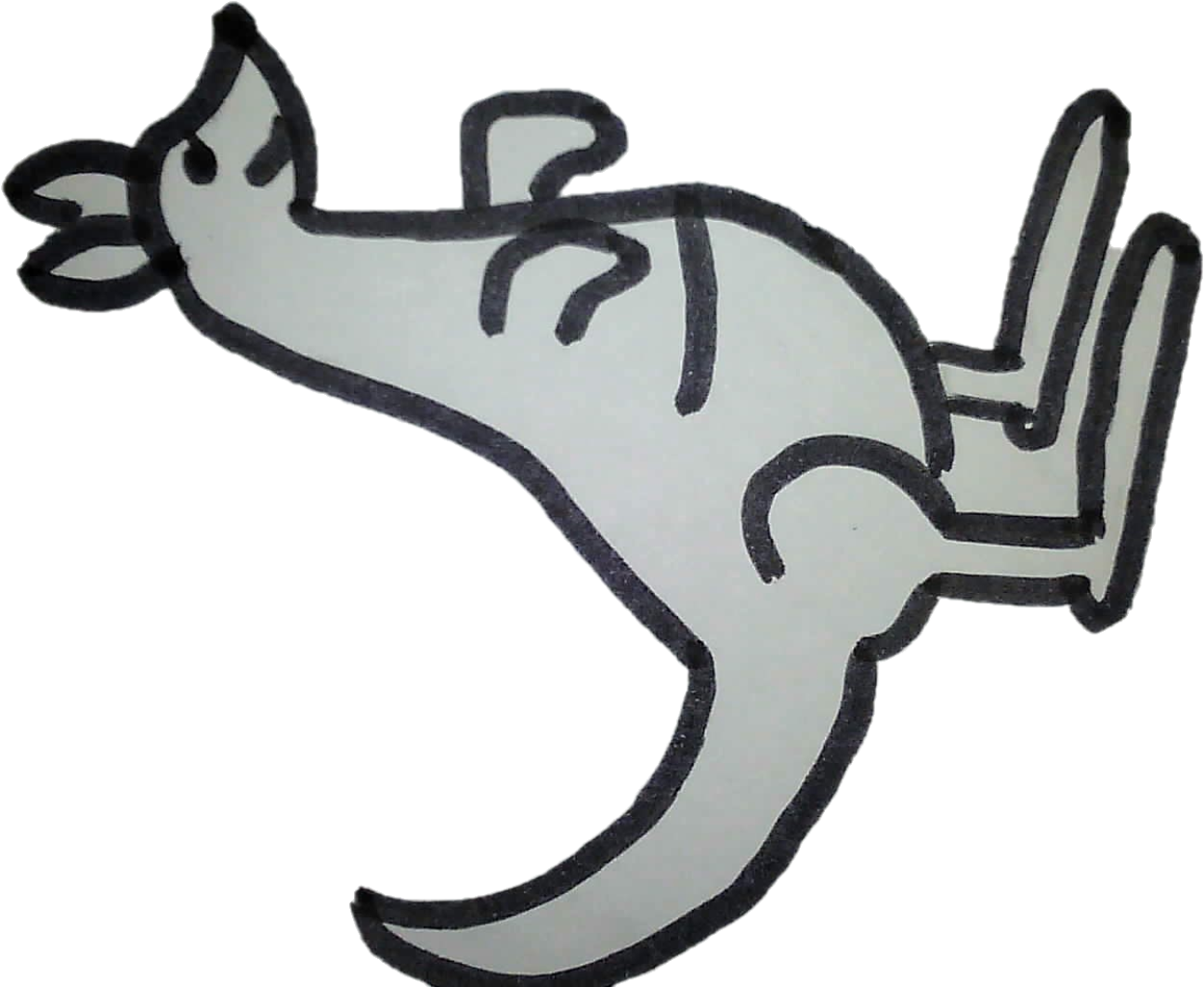 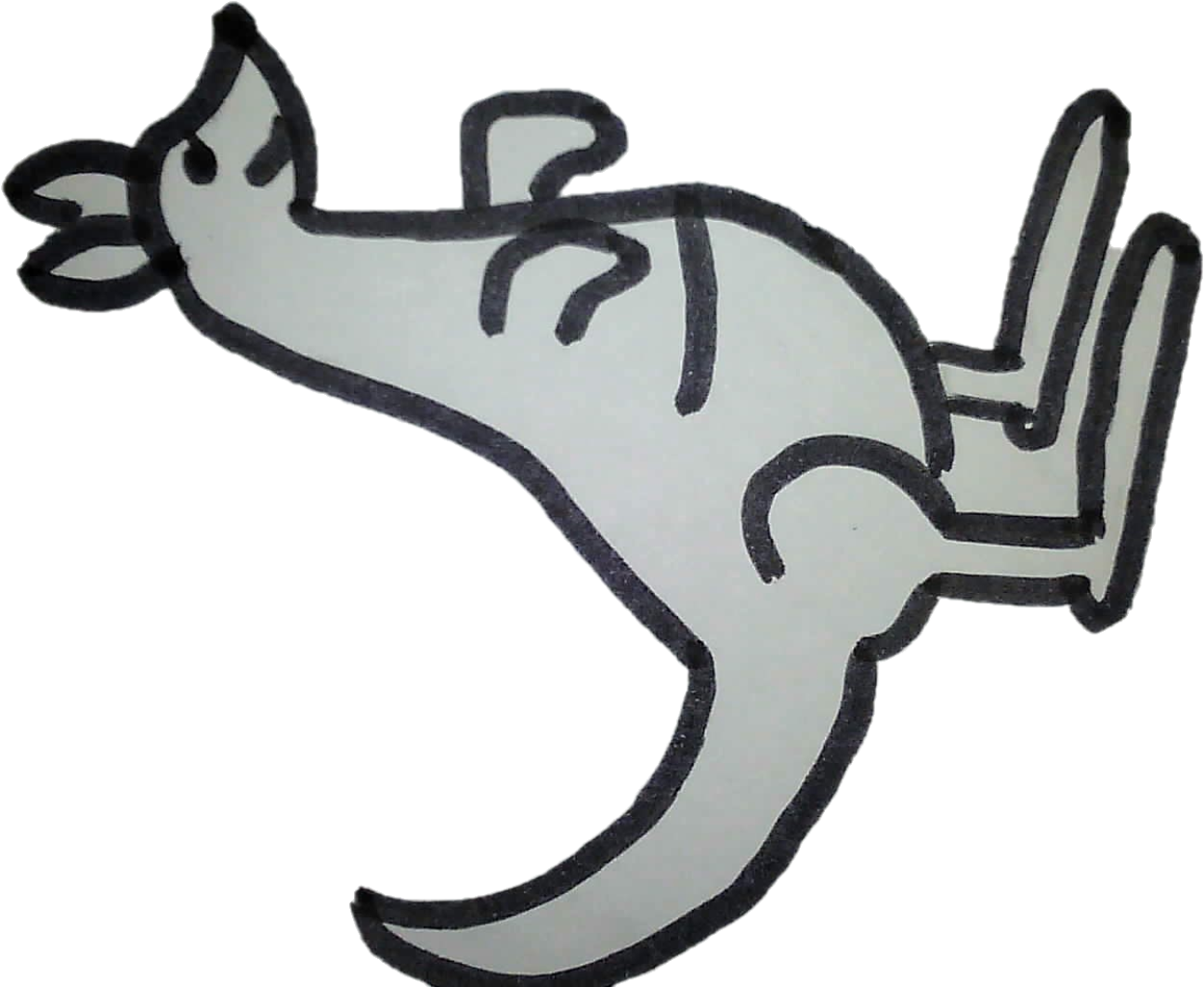 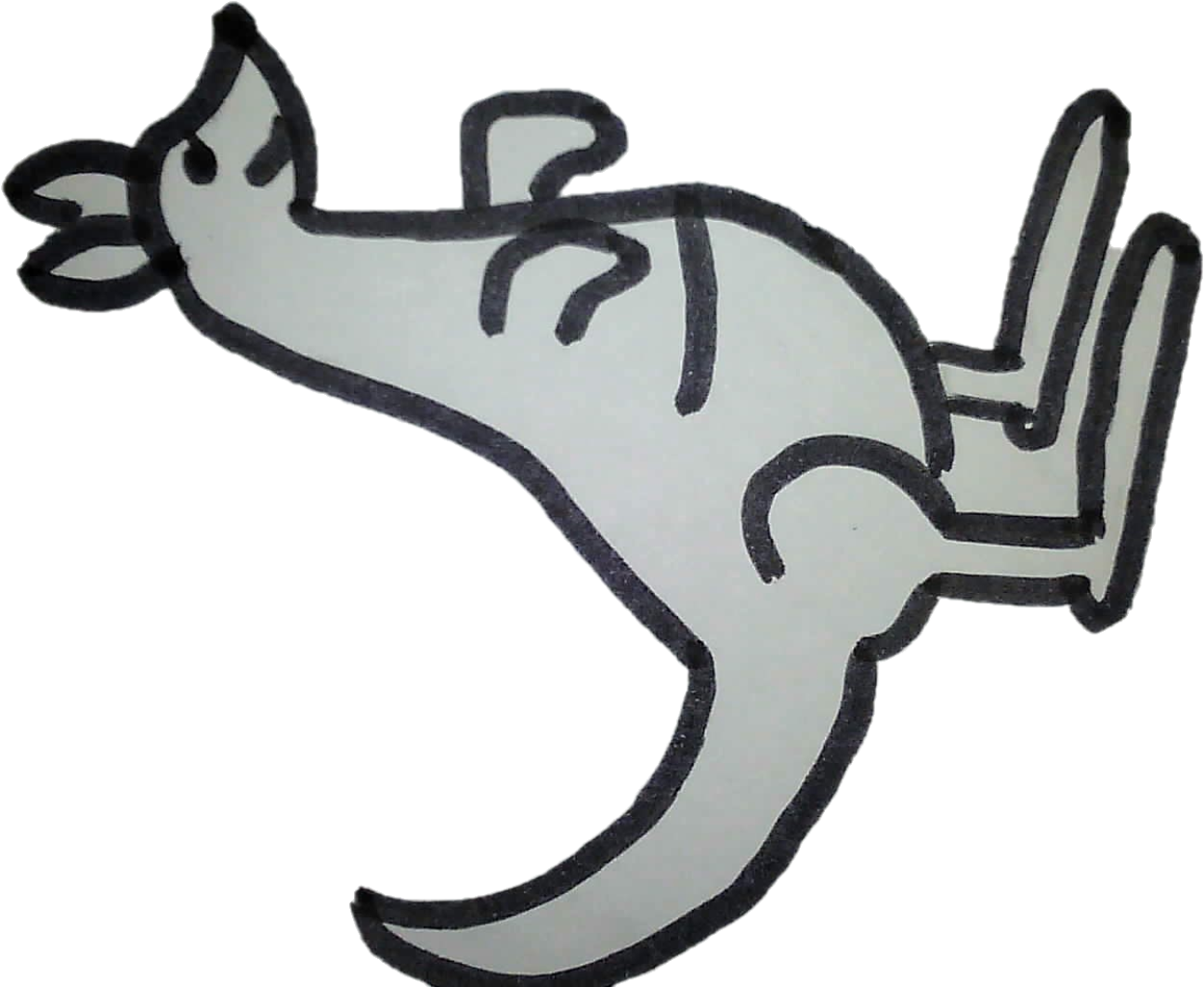 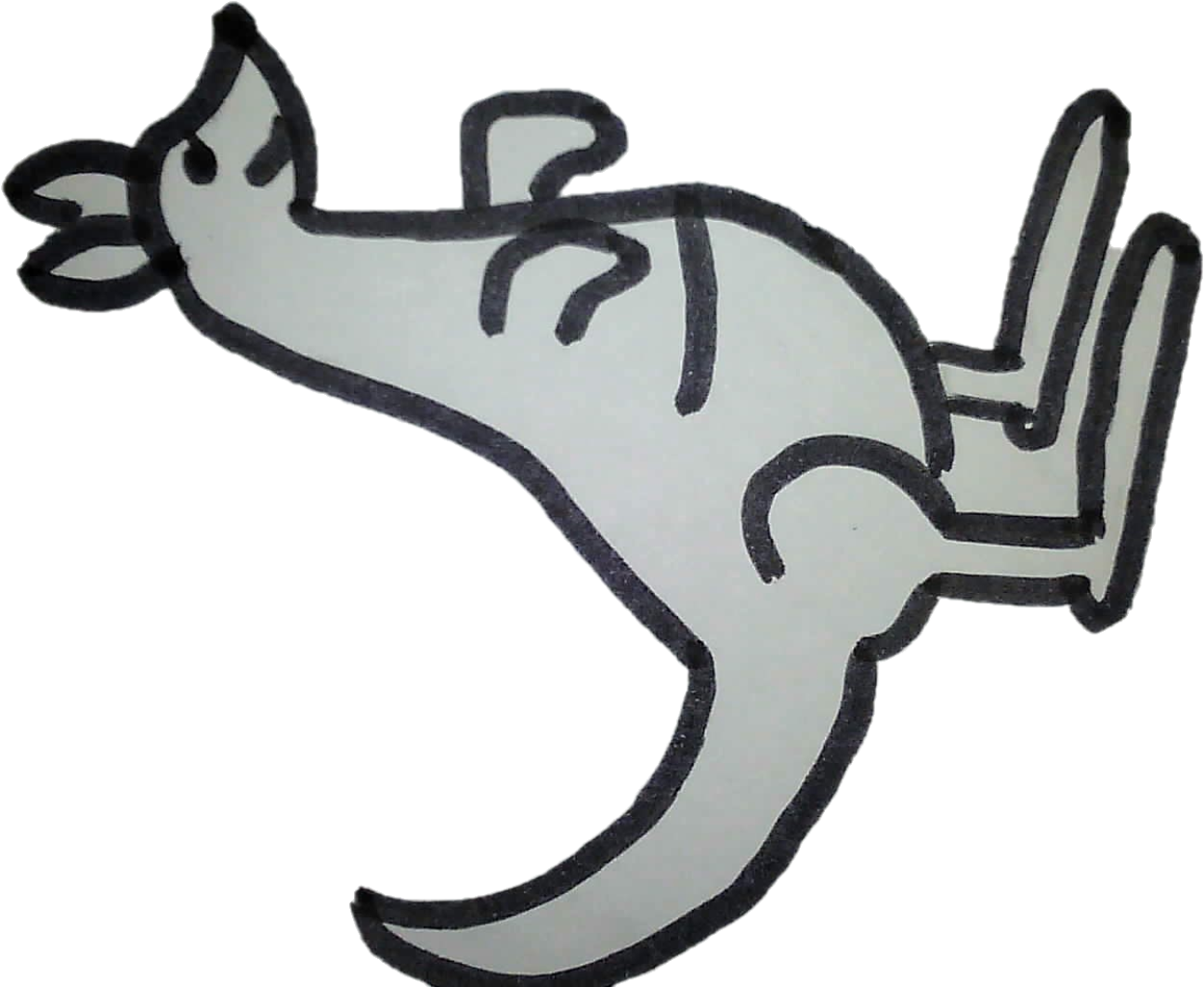 Combien de kangourous précèdent le kangourou blanc ?

Quelle est la position du kangourou blanc ?
A RETENIR
Pour repérer la position d’un objet dans une file :

- je peux compter les objets qui le précèdent ;

- je peux compter les objets qui le suivent ;

- j’utilise un nombre pour désigner la position de l’objet 
dans la file : premier, deuxième, troisième, quatrième...
[Speaker Notes: Orientation de la file

déplacement]
Problèmes
Première situation
Un kangourou fait un bond de 11 m. Puis un autre de 15 m. Quelle distance a-t-il parcourue ?
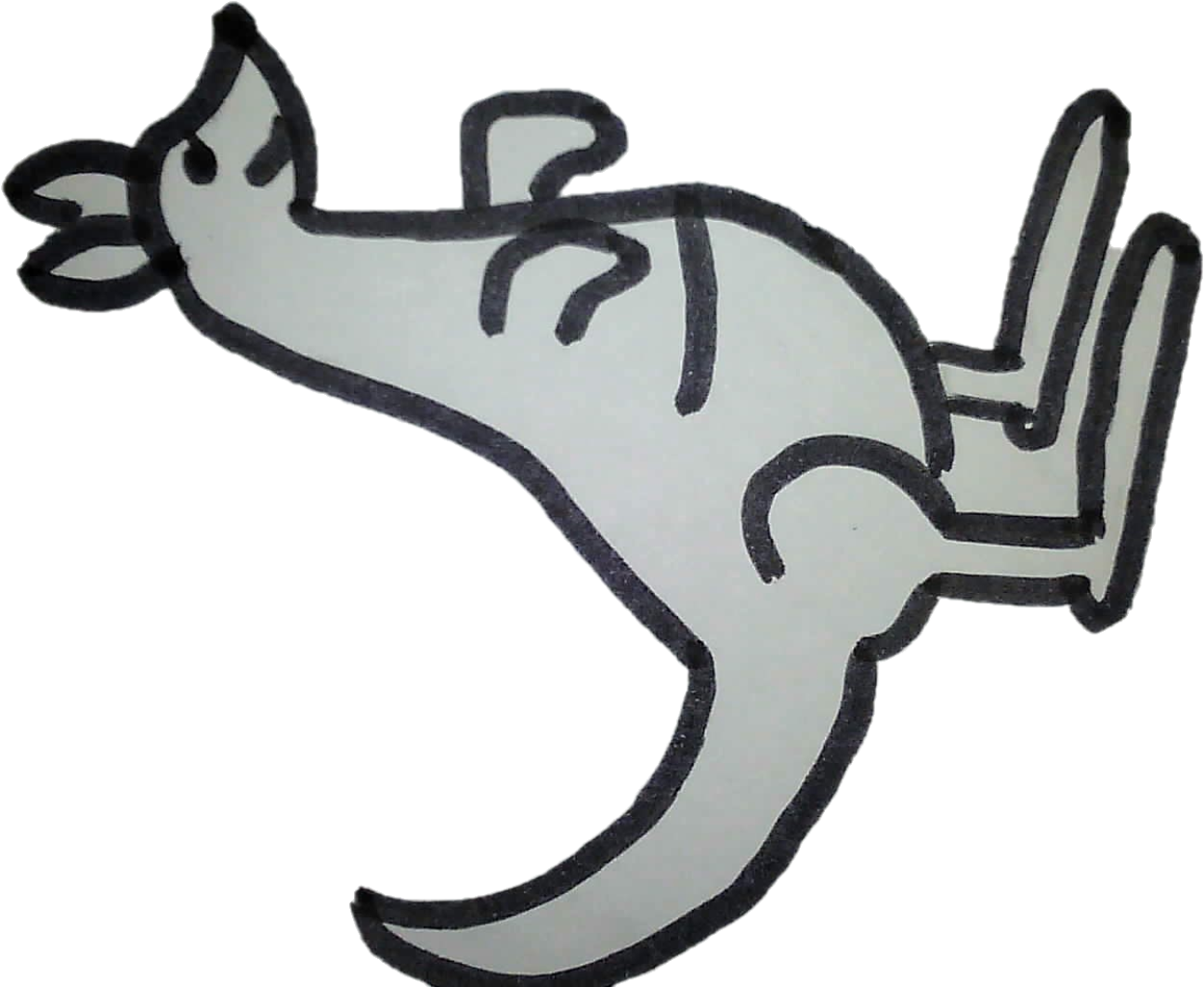 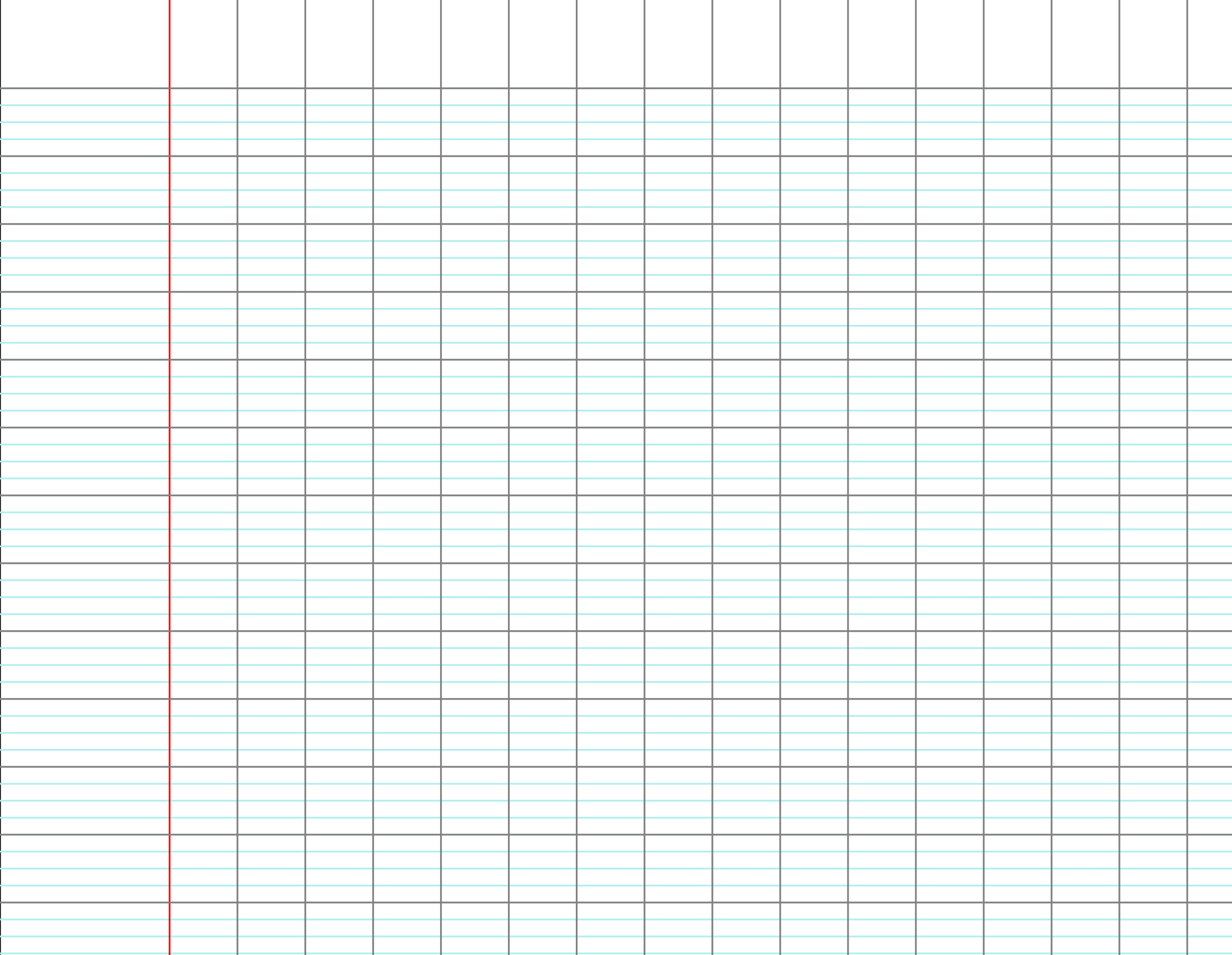 Deuxième situation
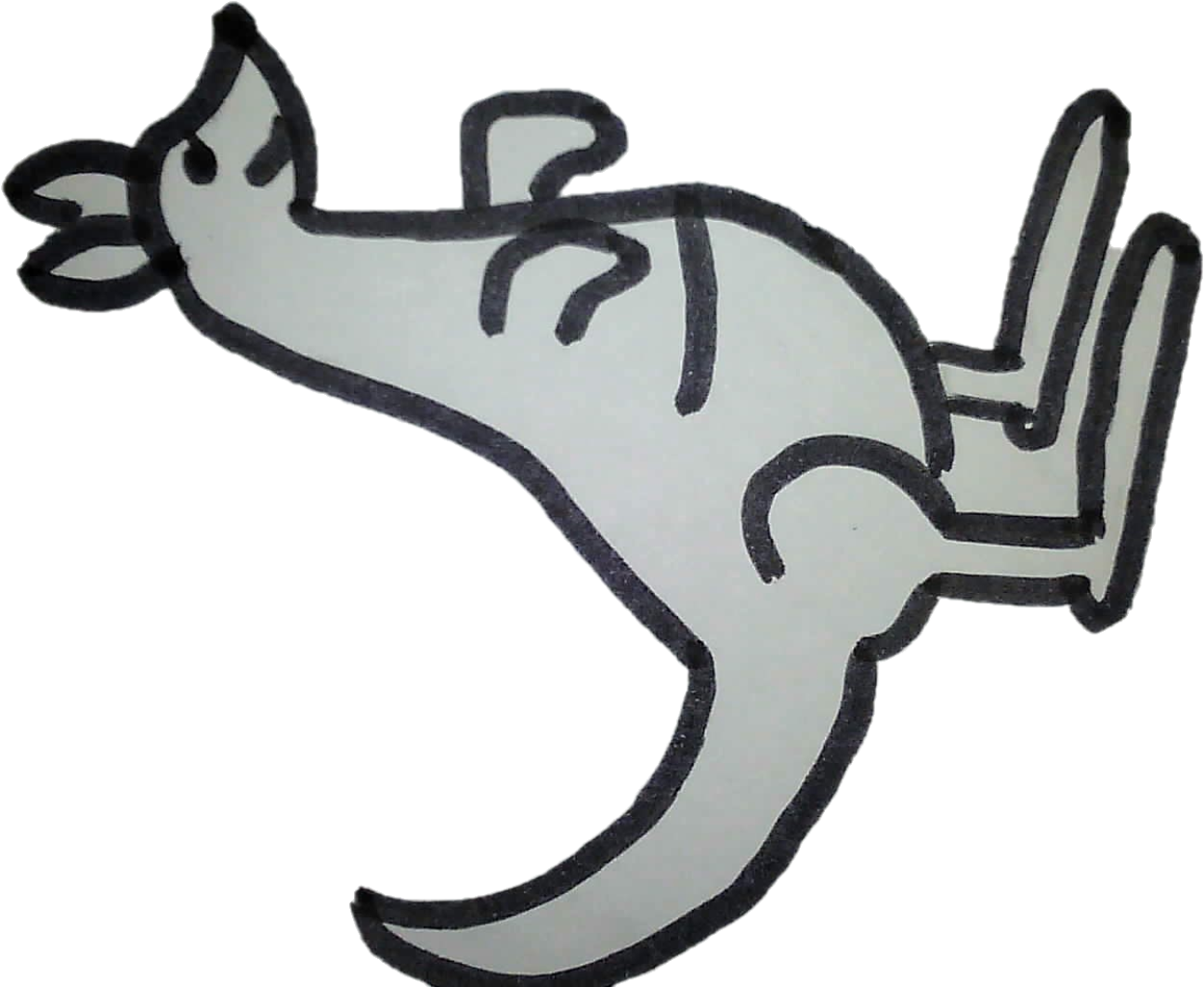 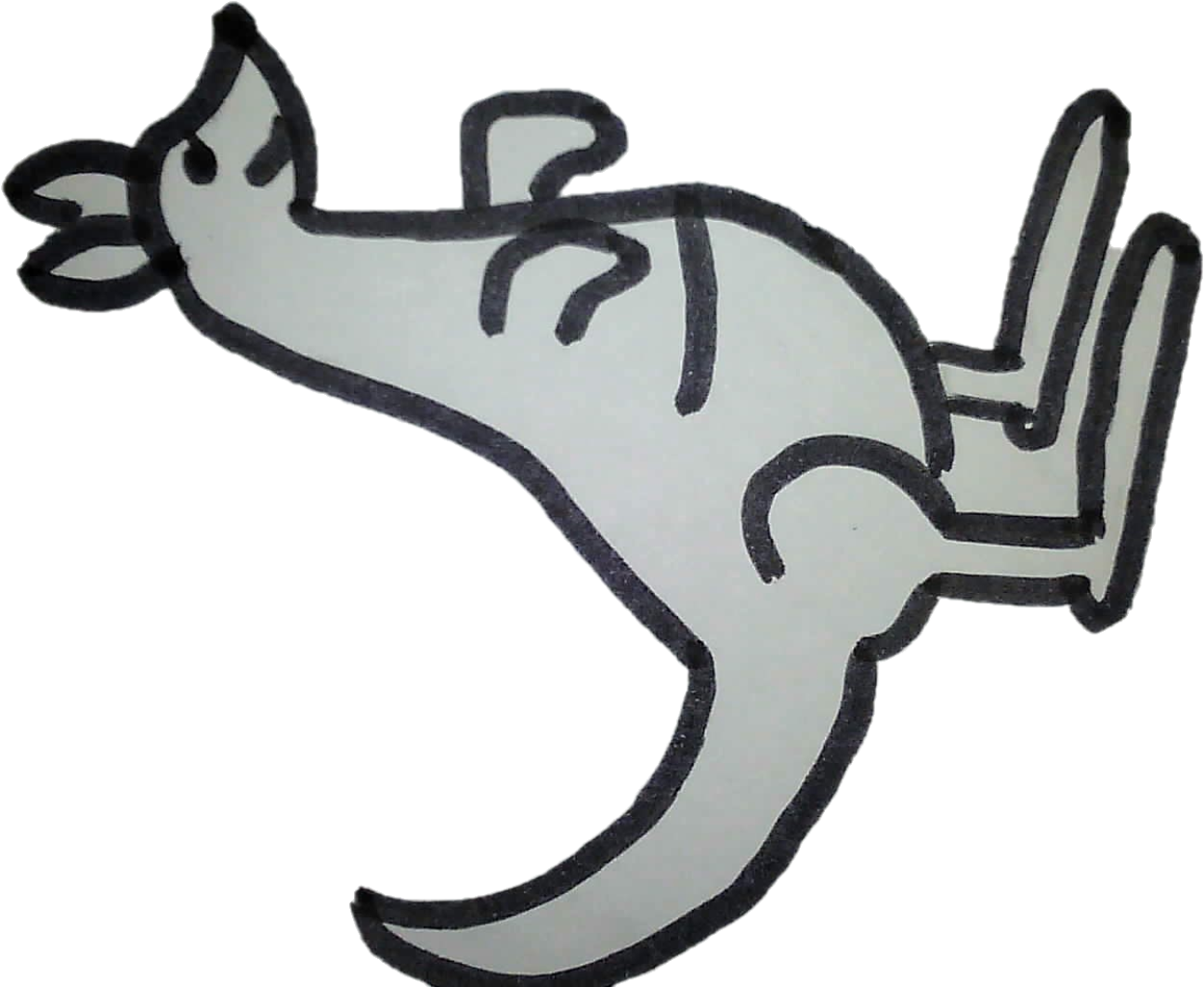 Un kangourou fait un bond de 16 m. Puis un autre de 15 m et encore un de 12 m. Quelle distance a-t-il parcourue ?
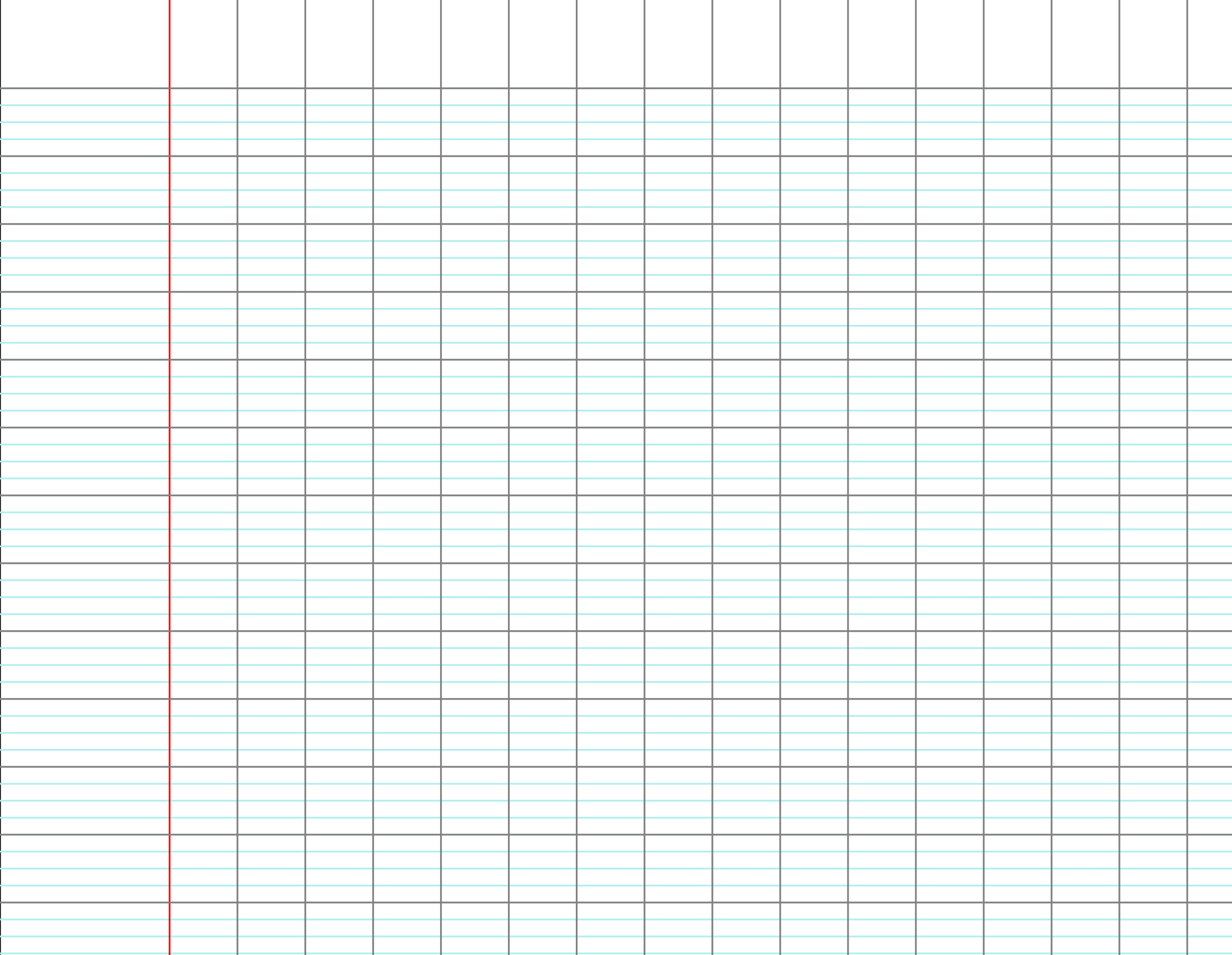 Troisième situation
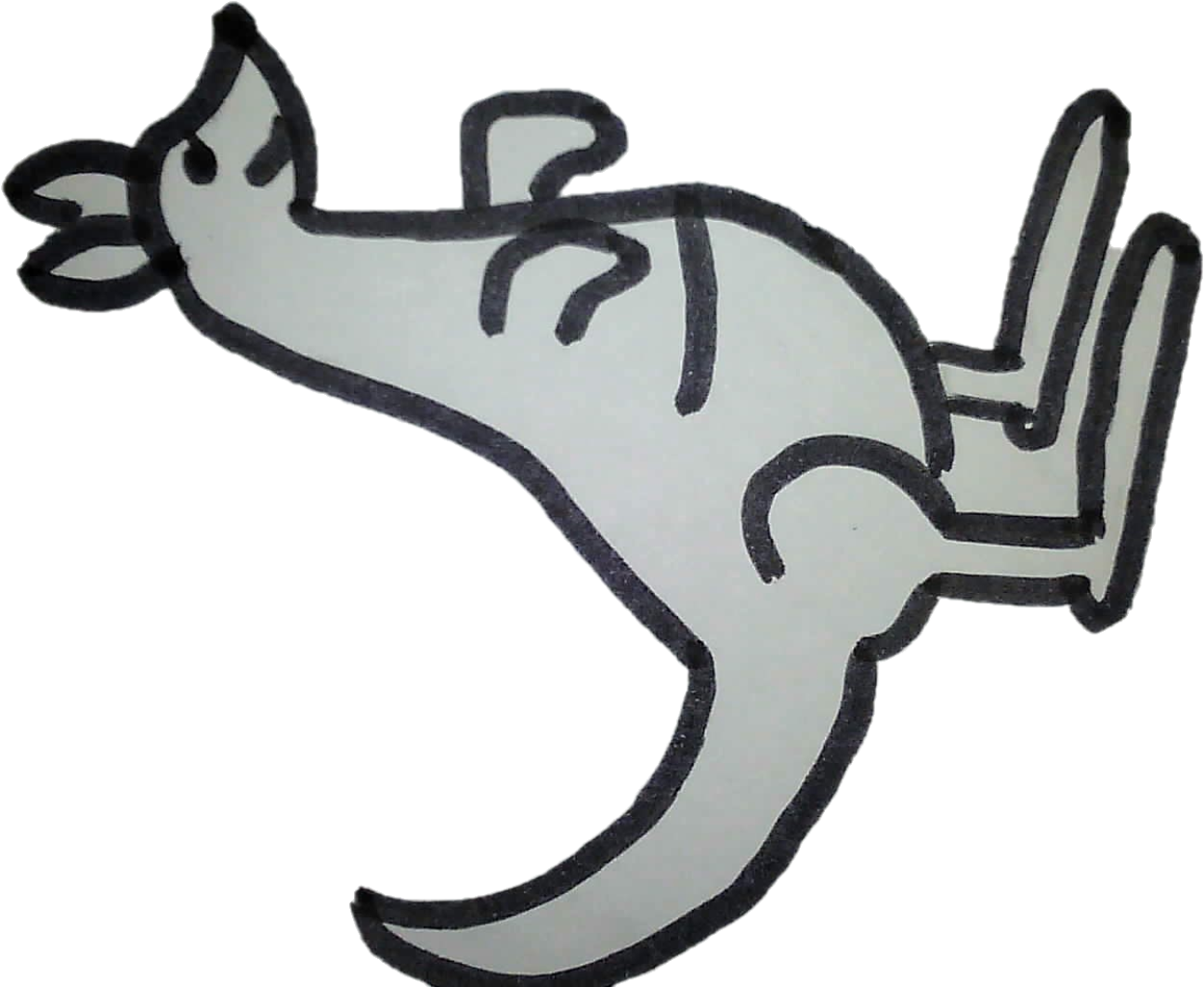 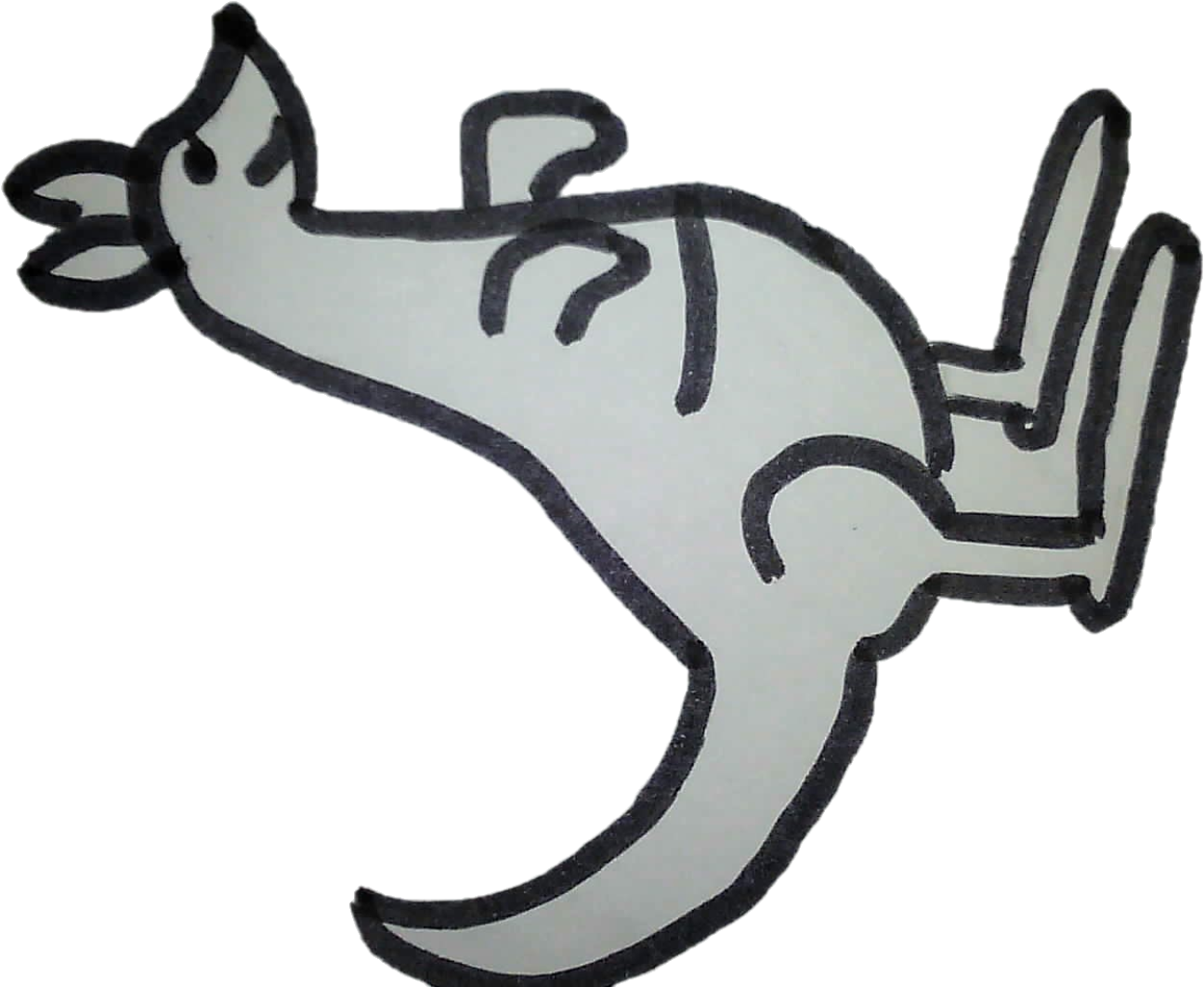 Un kangourou fait 3 bonds de 14 m. 
Quelle distance a-t-il parcourue ?
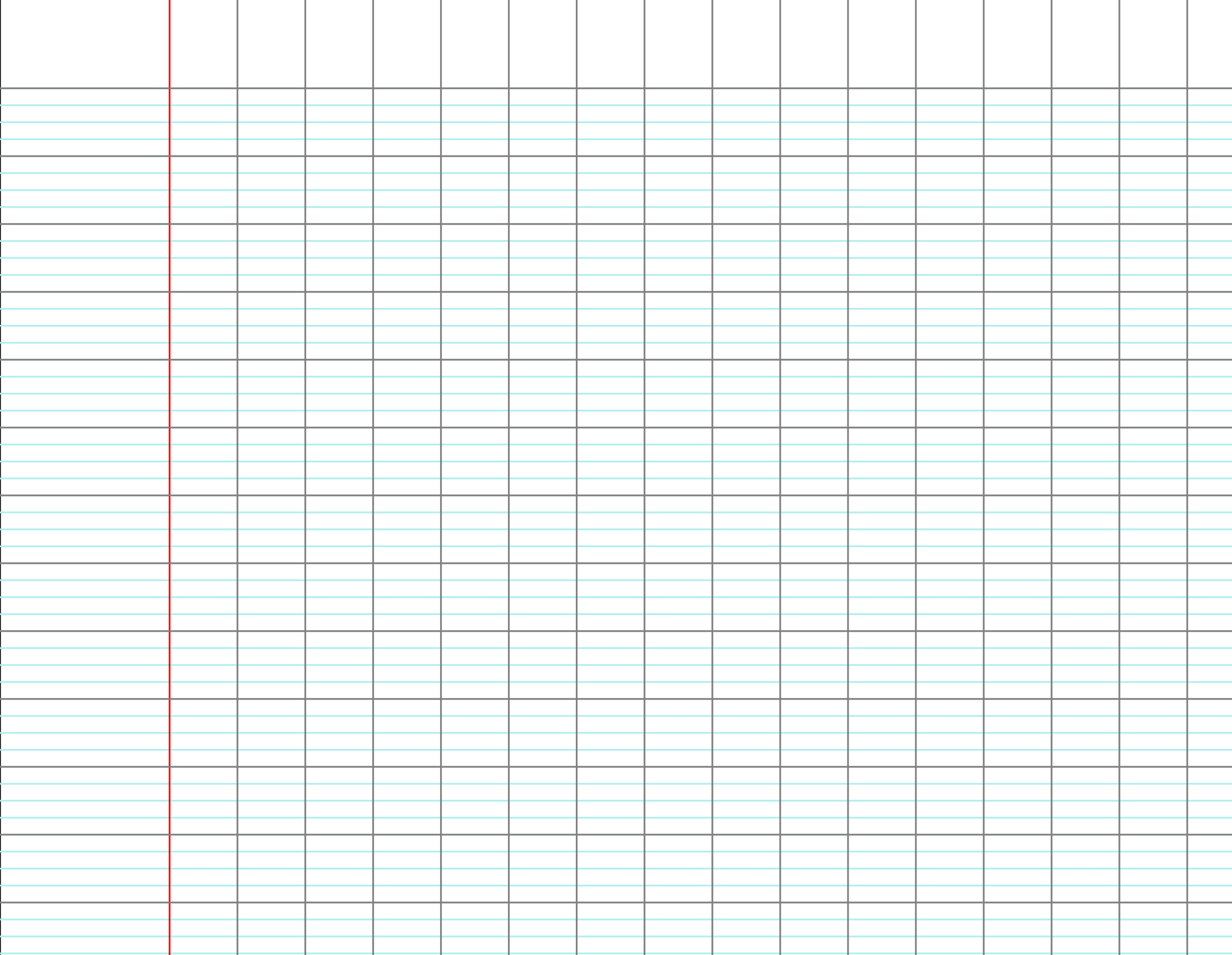 Quatrième situation
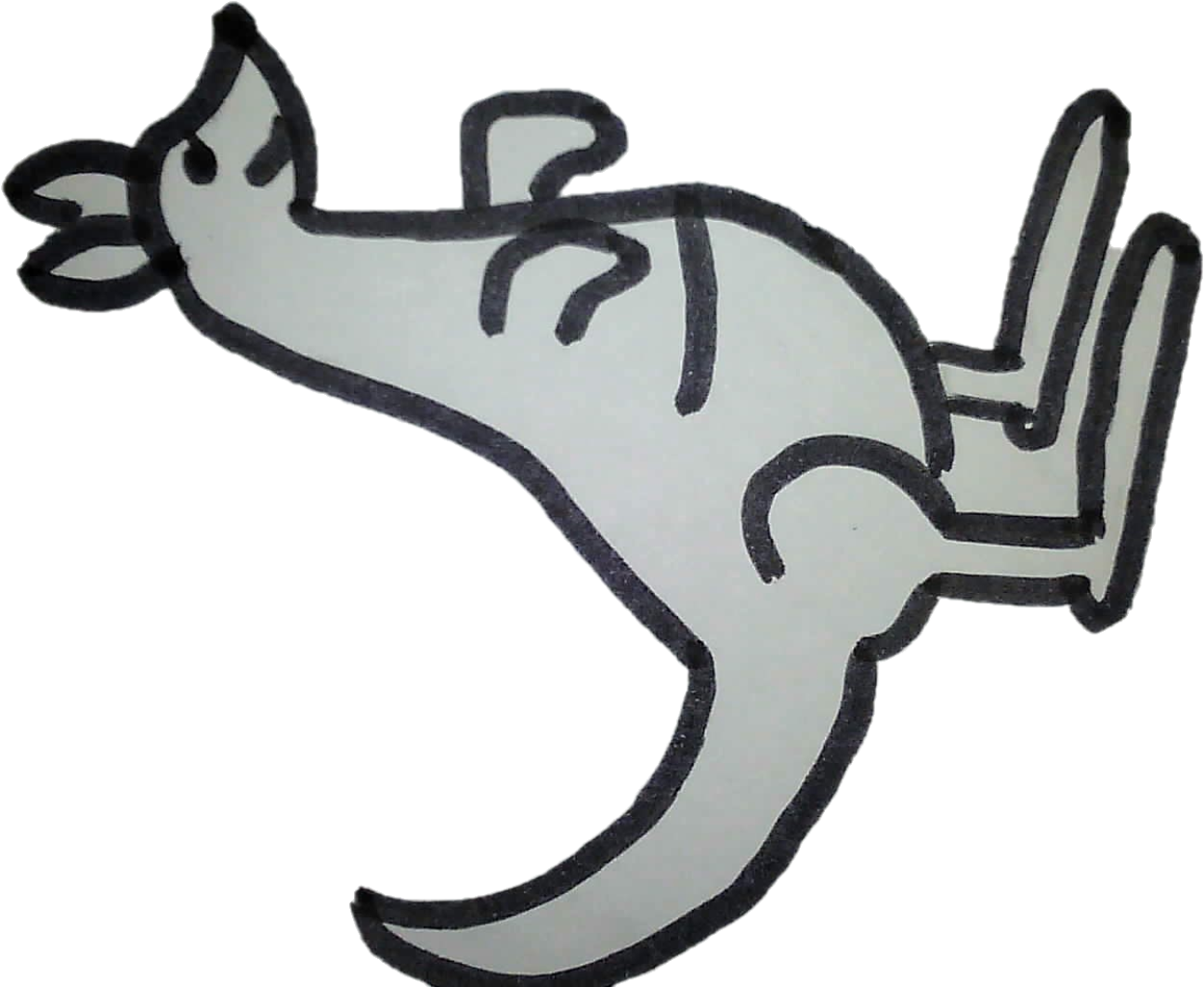 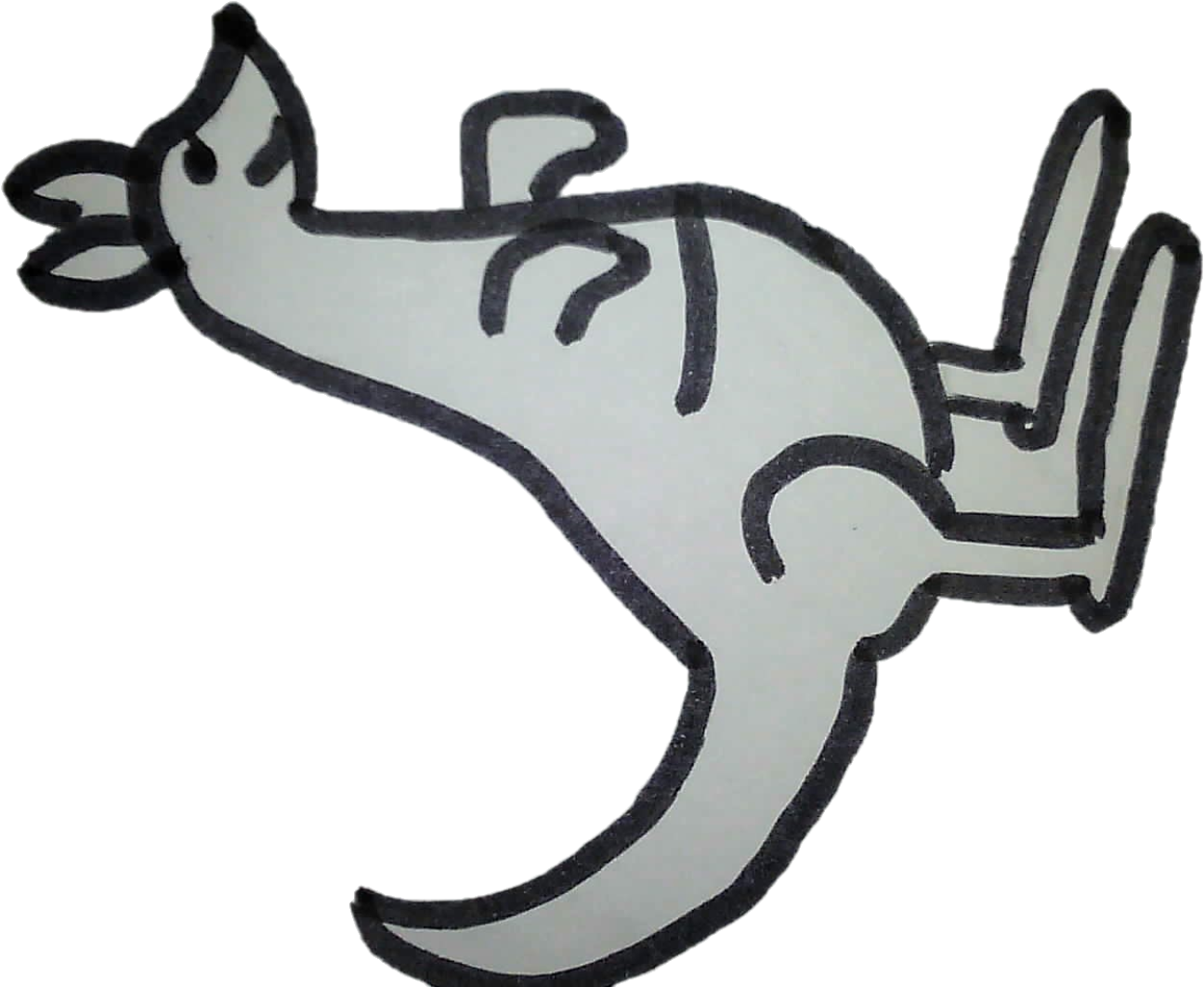 Un kangourou fait un bond de 16 m, puis 2 autres de 17 m. 
Quelle distance a-t-il parcourue ?
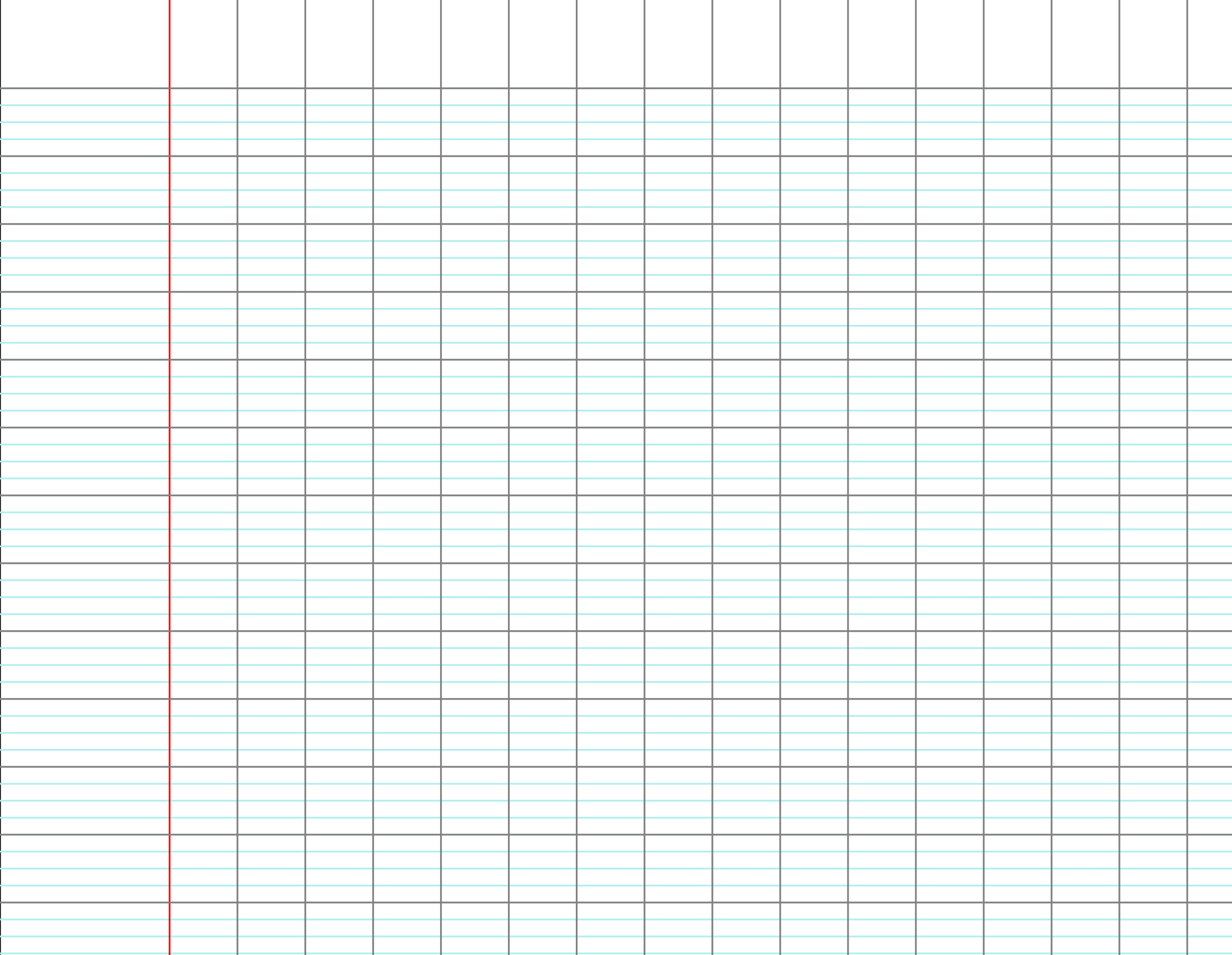 Pour t’entraîner
Un kangourou fait 3 bonds de 9 m, puis 2 autres bonds de 14 m. Quelle distance a-t-il parcourue ?
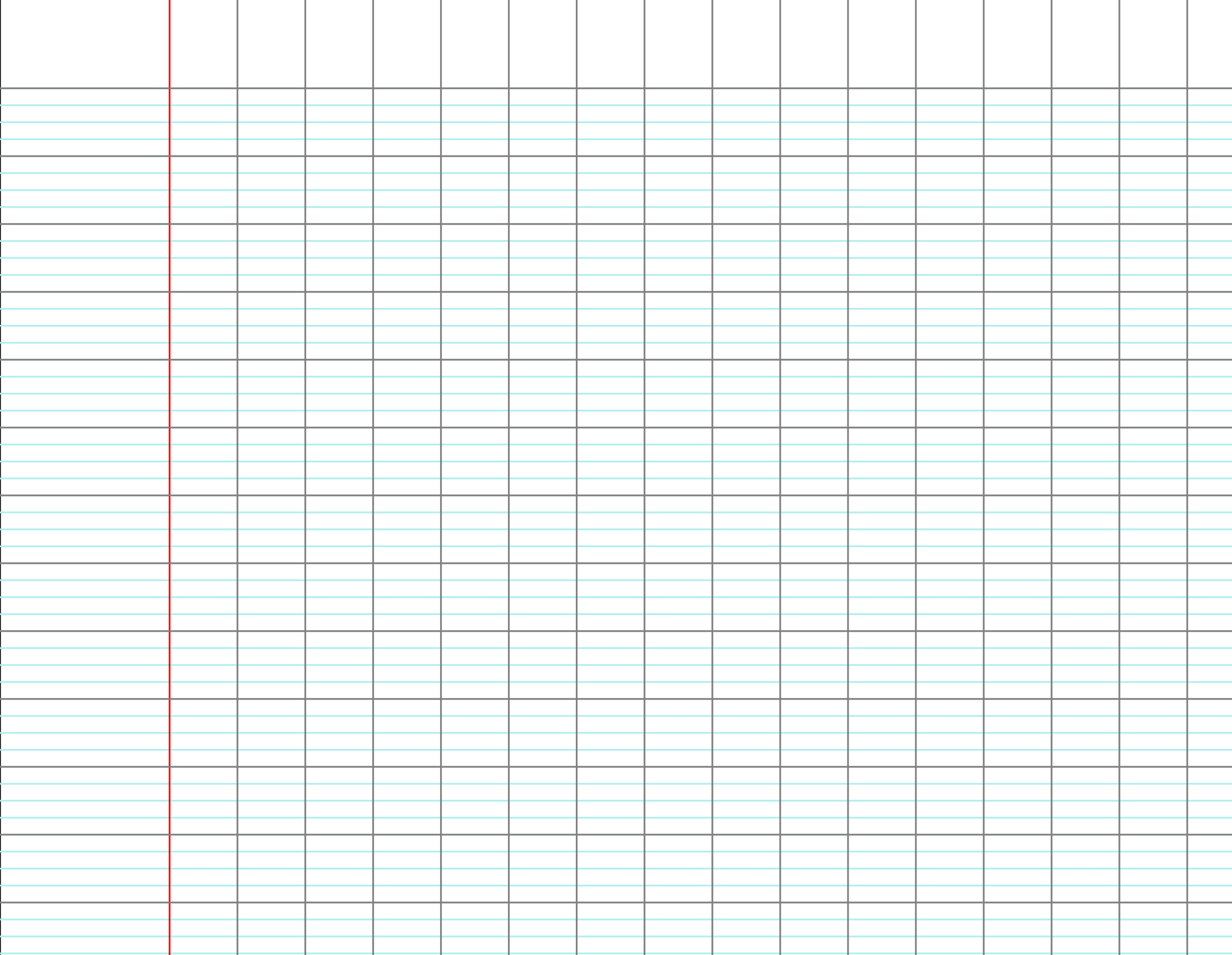 Calcul mental
Révision des tables d’addition
[Speaker Notes: Révision rapide des tables d’addition s’il reste du temps]
Les tables d’addition : les cartes recto-verso
15
9 + 6
[Speaker Notes: S’il reste du temps]
Les tables d’addition : les cartes recto-verso
8 + 8
16
Les tables d’addition : les cartes recto-verso
15
7 + 8
Les tables d’addition : les cartes recto-verso
13
5 + 8
Les tables d’addition : les cartes recto-verso
6 + 9
15
Les tables d’addition : les cartes recto-verso
14
7 + 7
Les tables d’addition : les cartes recto-verso
9 + 8
17
Les tables d’addition : les cartes recto-verso
14
6 + 8
Les tables d’addition : les cartes recto-verso
13
6 + 7
Les tables d’addition : les cartes recto-verso
10 + 10
20